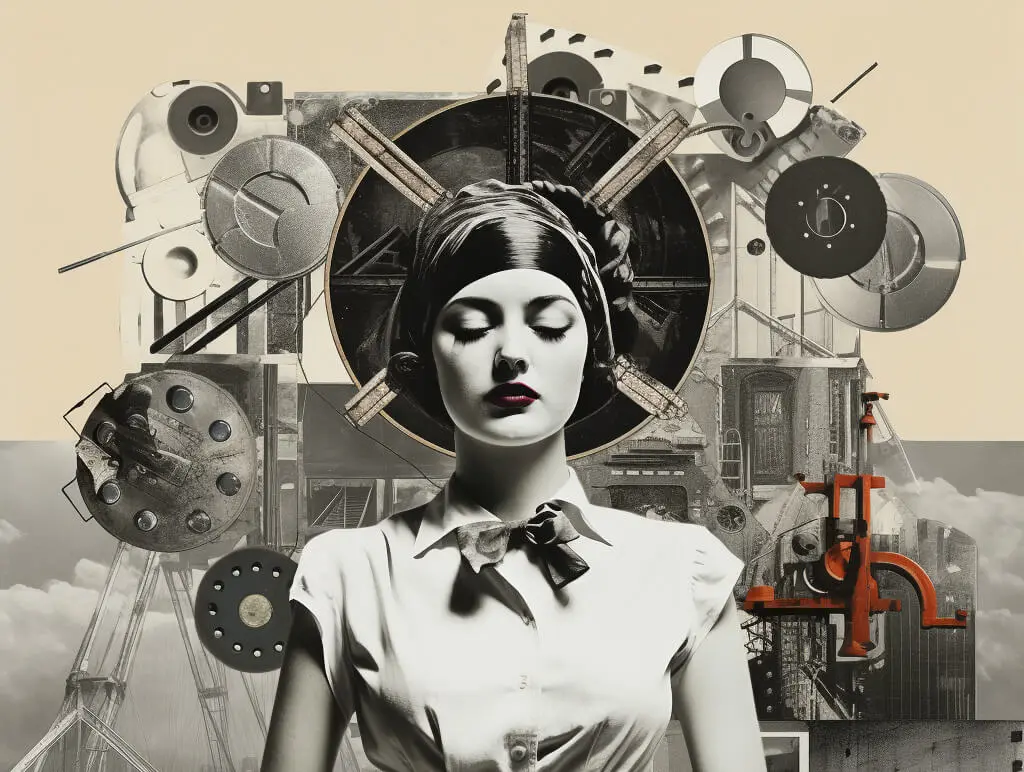 Knowledge and Rationality – A.Y. 2024-2025
Ideals of
Rationality
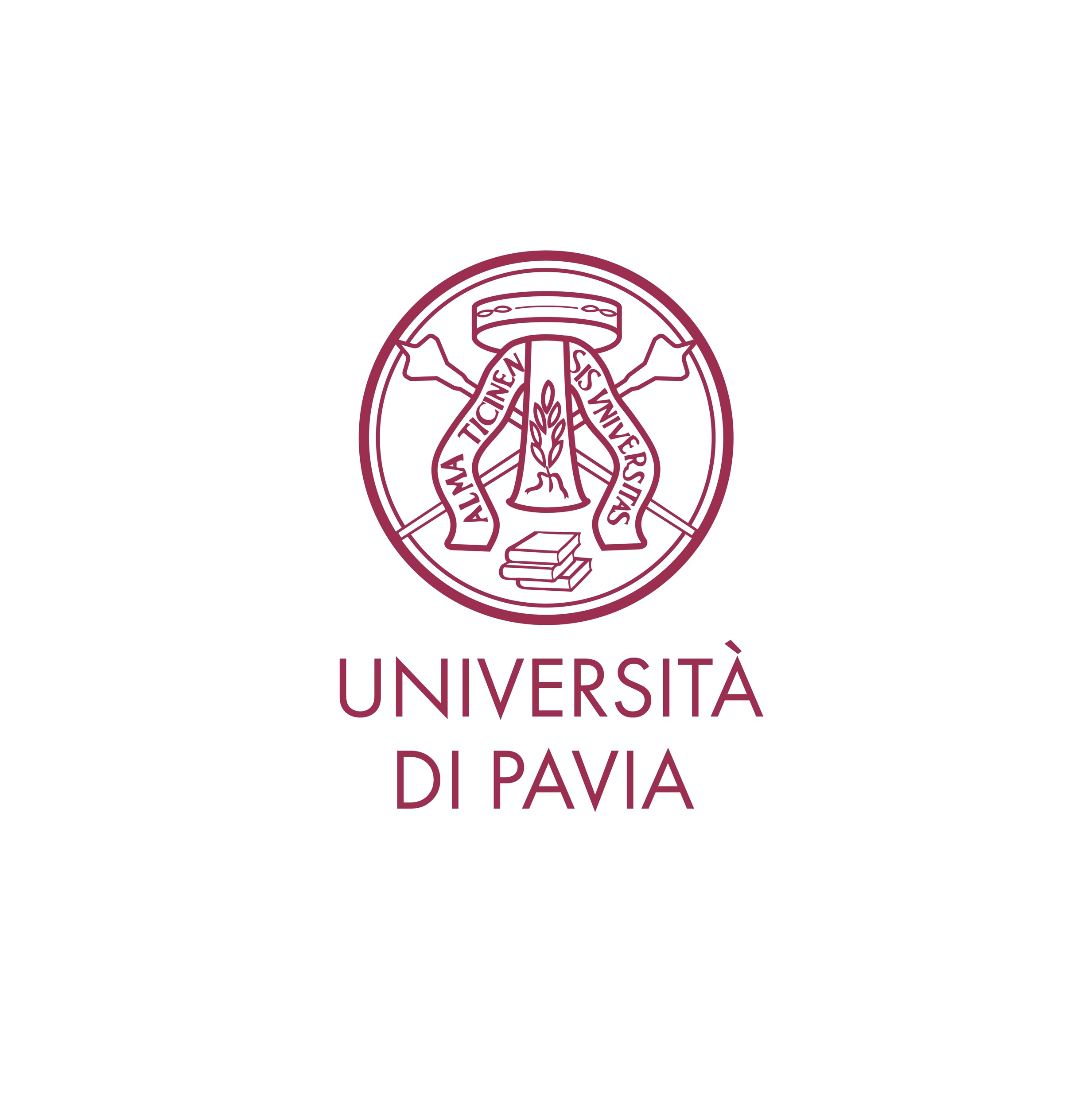 Selene Arfini – selene.arfini@unipv.it
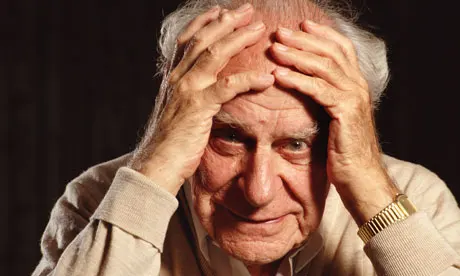 RATIONALITY
Karl Popper
(1902-1994)
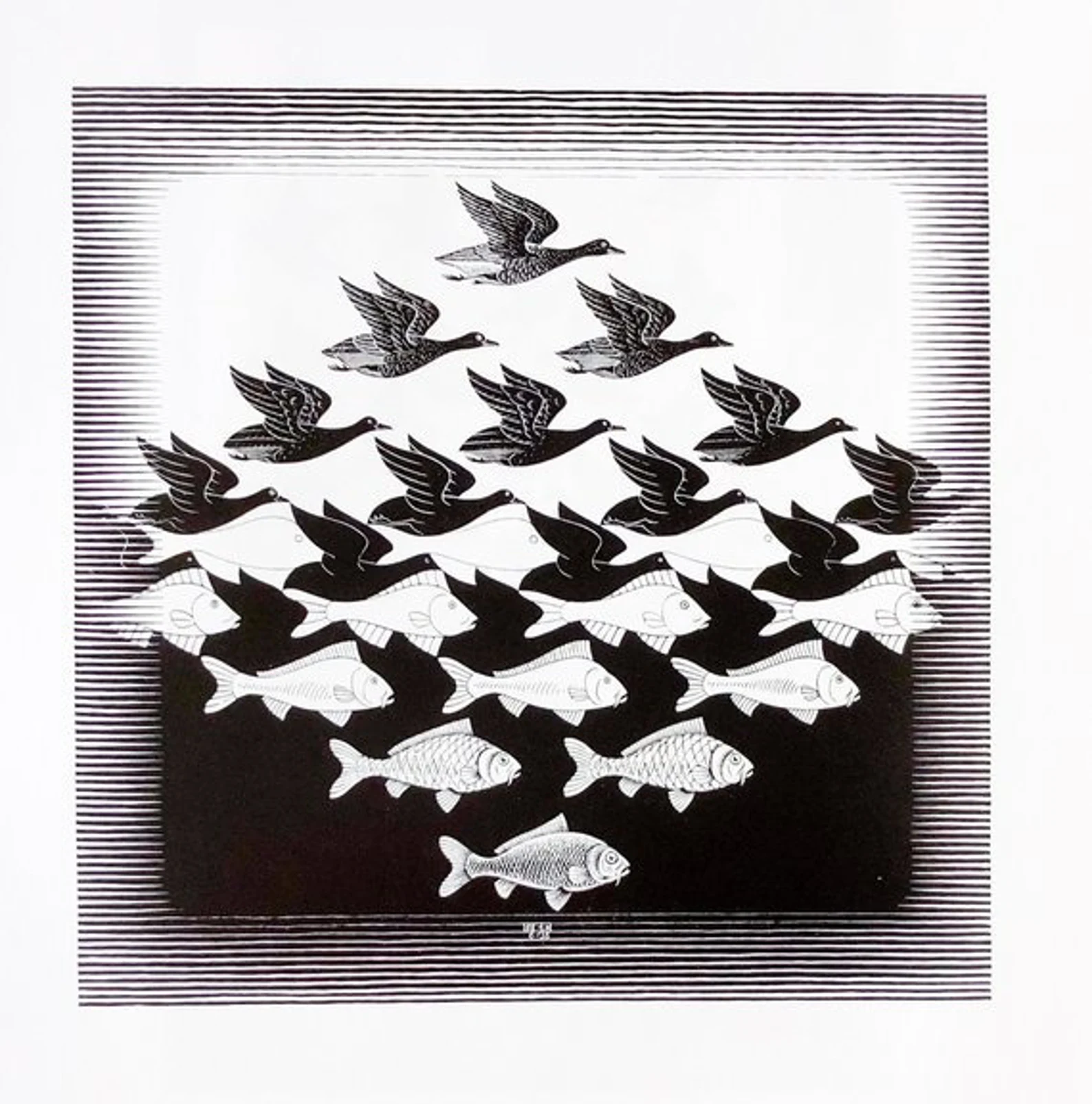 Un'ipotesi è falsificabile 
se esiste almeno una proposizione osservativa logicamente possibile incompatibile con essa, ossia che, se vera, 
la possa falsificare.
FALSIFICABILE
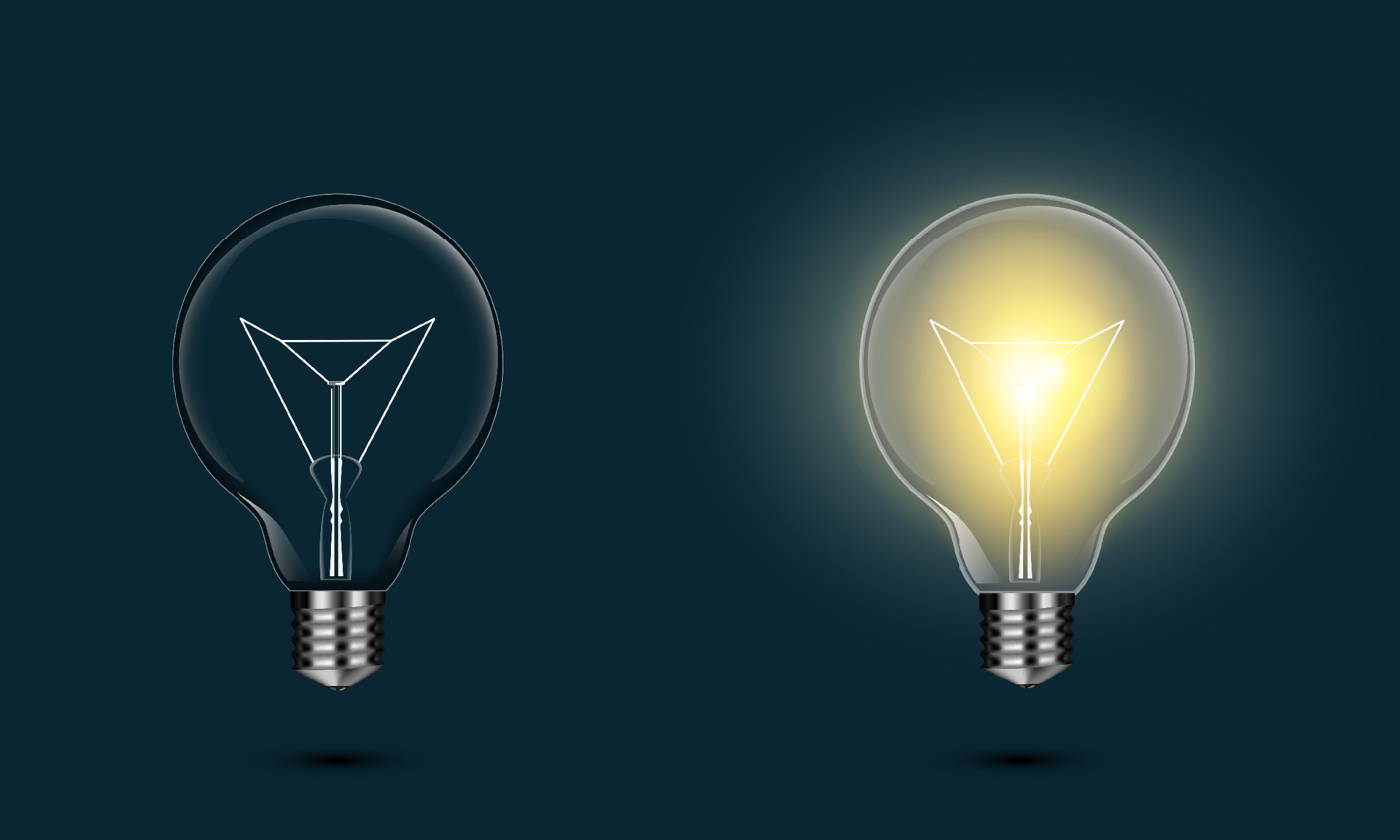 LECT. 1

What are the rules of rationality? 
And in which sense are they "rules"?

Reading on rationality and emotions
LECT. 2

Can we adjust either the idea of rationality or of human as a reasonable being?

Reading on if rationality can be universal
RATIONALITY
IRRATIONALITY
IRRATIONALITY
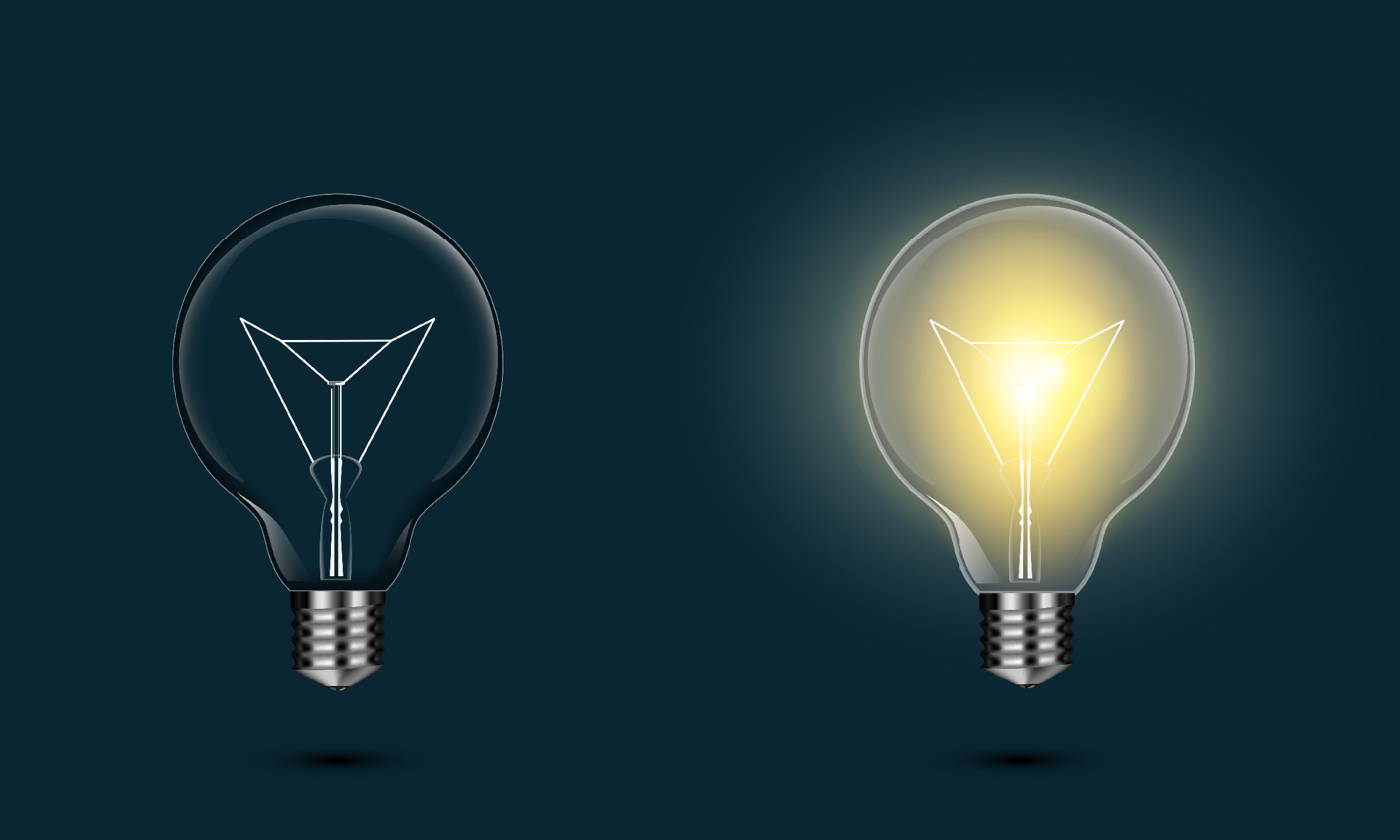 LECT. 1

What are the rules of rationality? 
And in which sense are they "rules"?

Reading on: When are emotions rational?
LECT. 3

What is irrational? And ignorance and irrationality go hand in hand?

Reading what remains of irrationality
LECT. 2

Should we reconsider the idea of rationality? Can humans be rational?

Reading on: Can rationality can be universal?
LECT. 4

Is self-deception a form of self-defeating rationality (and so, by default irrational)?

Reading on self-deception and religion
RATIONALITY
RATIONALITY
IRRATIONALITY
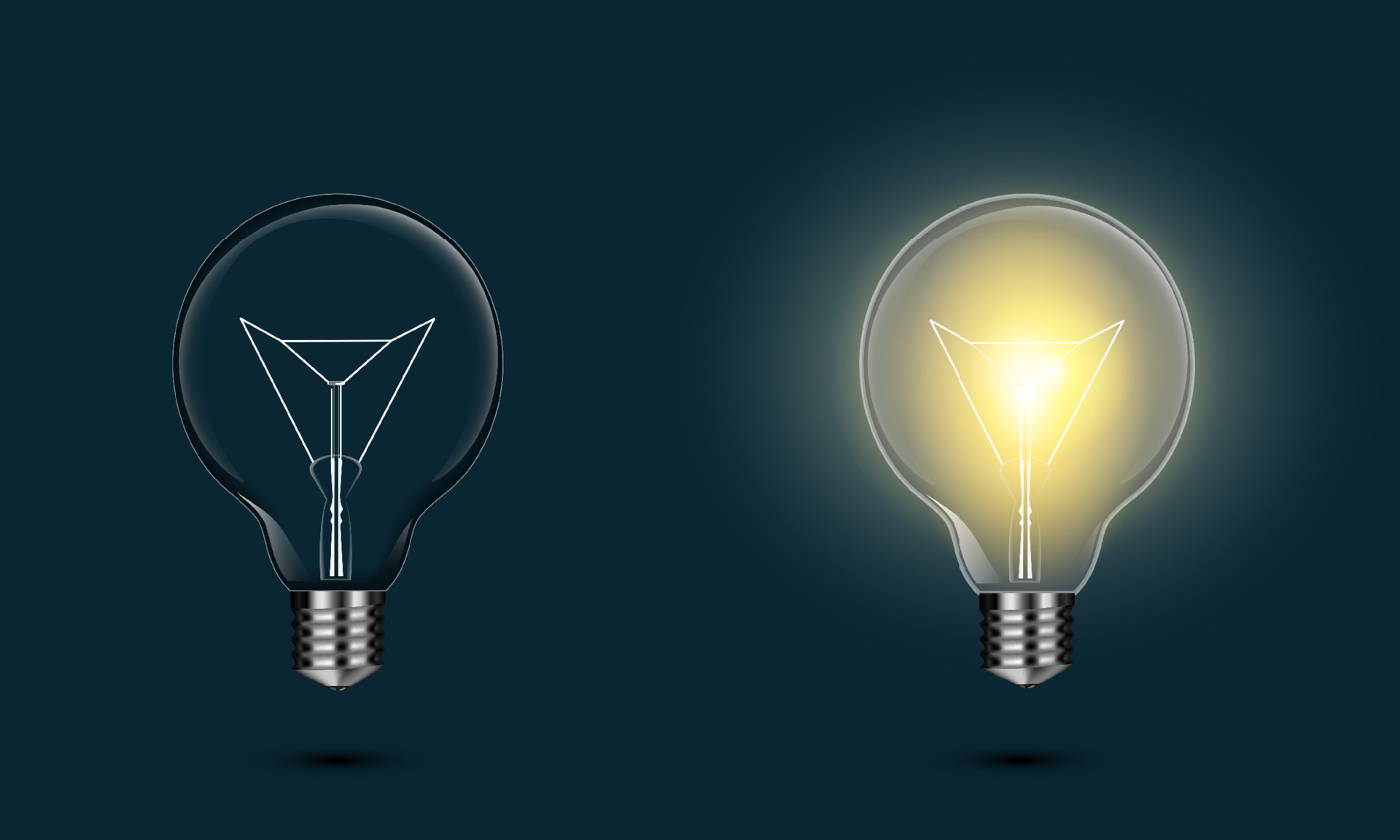 LECT. 3

What is irrationality? And do ignorance and irrationality go hand in hand?

Reading on: what remains of irrationality?
LECT. 1

What are the rules of rationality? 
And in which sense are they "rules"?

Reading on rationality and emotions
LECT. 5

How is the body involved in rational reasoning and behavior?

Reading on the consistency of 4E cognition
LECT. 2

Can we adjust either the idea of rationality or of man as a reasonable being?

Reading on if rationality can be universal
LECT. 4

Is self-deception a form of self-defeating rationality (and so, is it by default irrational)?

Reading on self-deception and religion
LECT. 6

How can the idea of rationality change if we consider the tenets of embodied cognition?

Reading on embodiment and naturalism
RATIONALITY
IRRATIONALITY
IRRATIONALITY
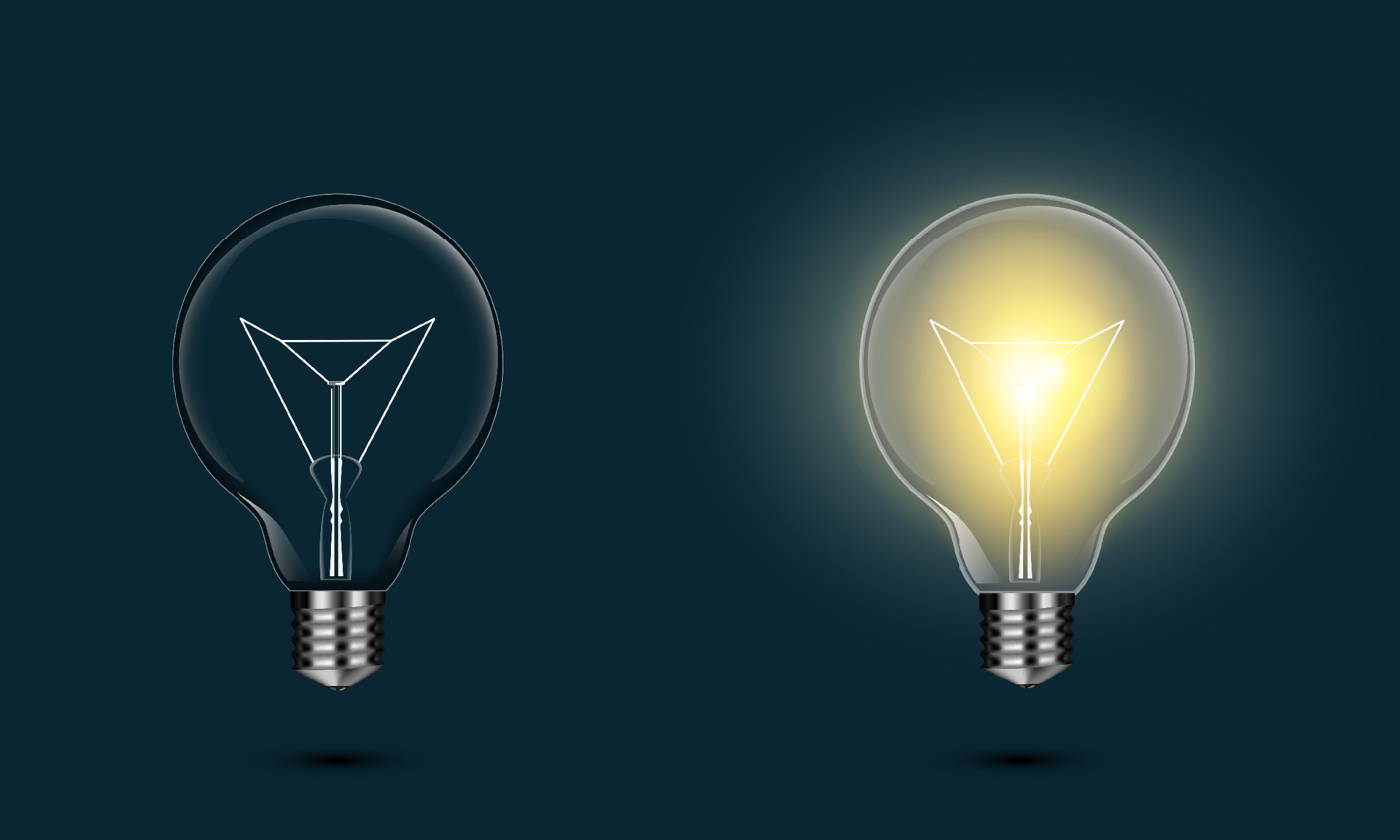 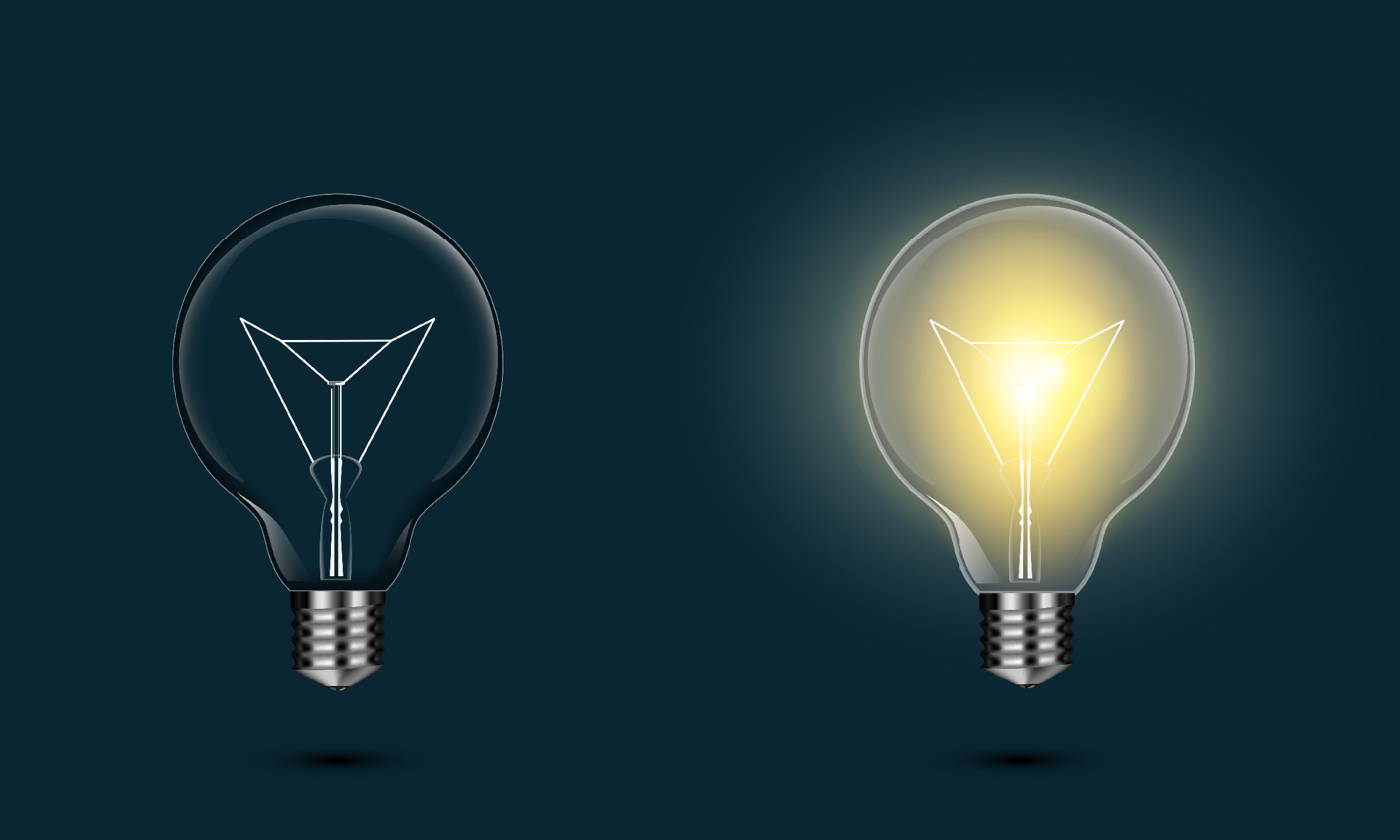 LECT. 5

How is the body involved in rational reasoning and behavior?

Reading on: the consistency of 4E cognition
LECT. 1

What are the 
rules of rationality? 
And in which sense 
are they "rules"?
LECT. 6

How can the idea of rationality change if we consider the tenets of embodied cognition?

Reading on embodiment and naturalism
EMBODIED BOUNDED RATIONALITY
IRRATIONALITY
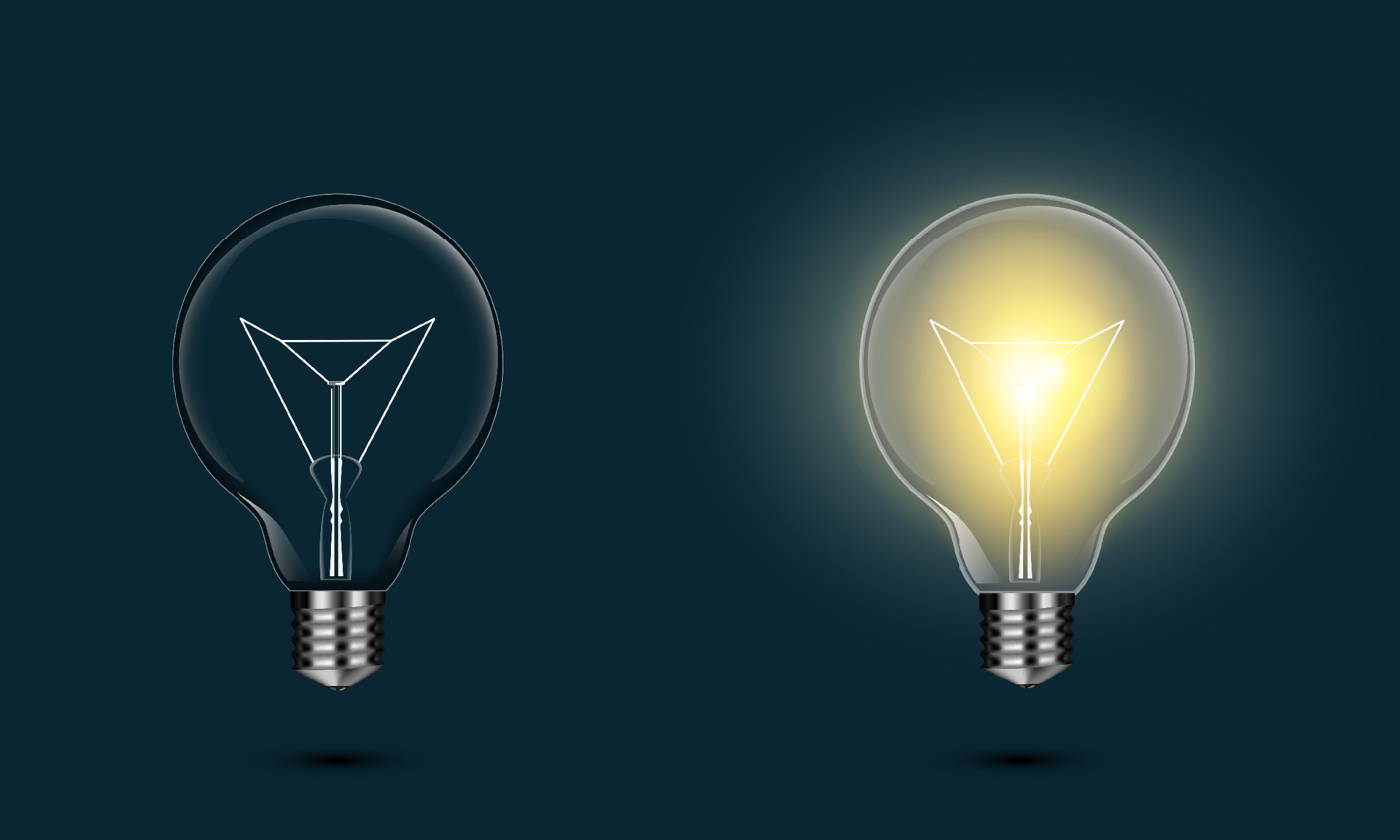 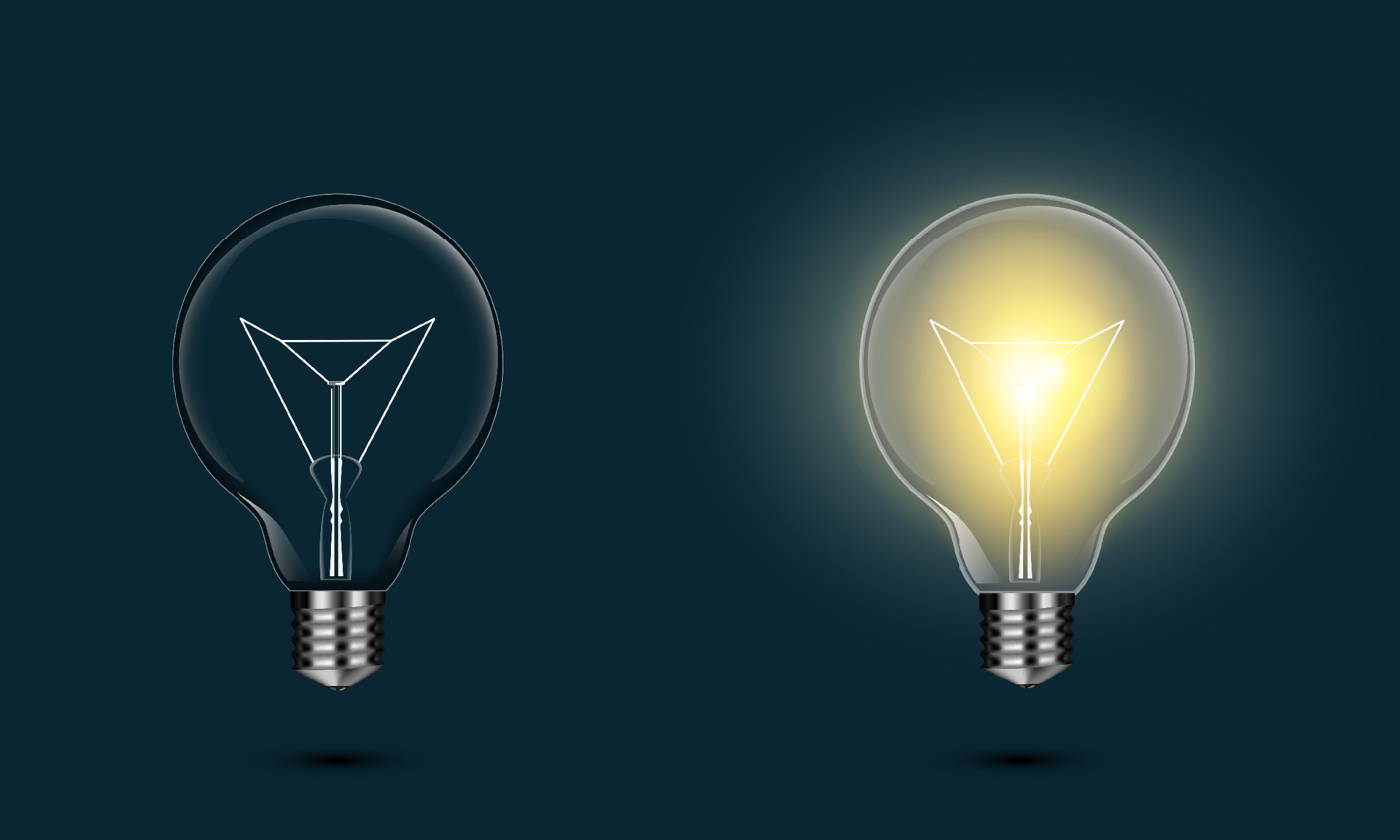 an interdisciplinary notion

Philosophy, psychology, 
economics, mathematics, 
statistics
LECT. 1

What are the 
rules of rationality? 
And in which sense 
are they "rules"?
PHILOSOPHICAL 
NATURALISM
BY DEFAULT
RATIONALITY
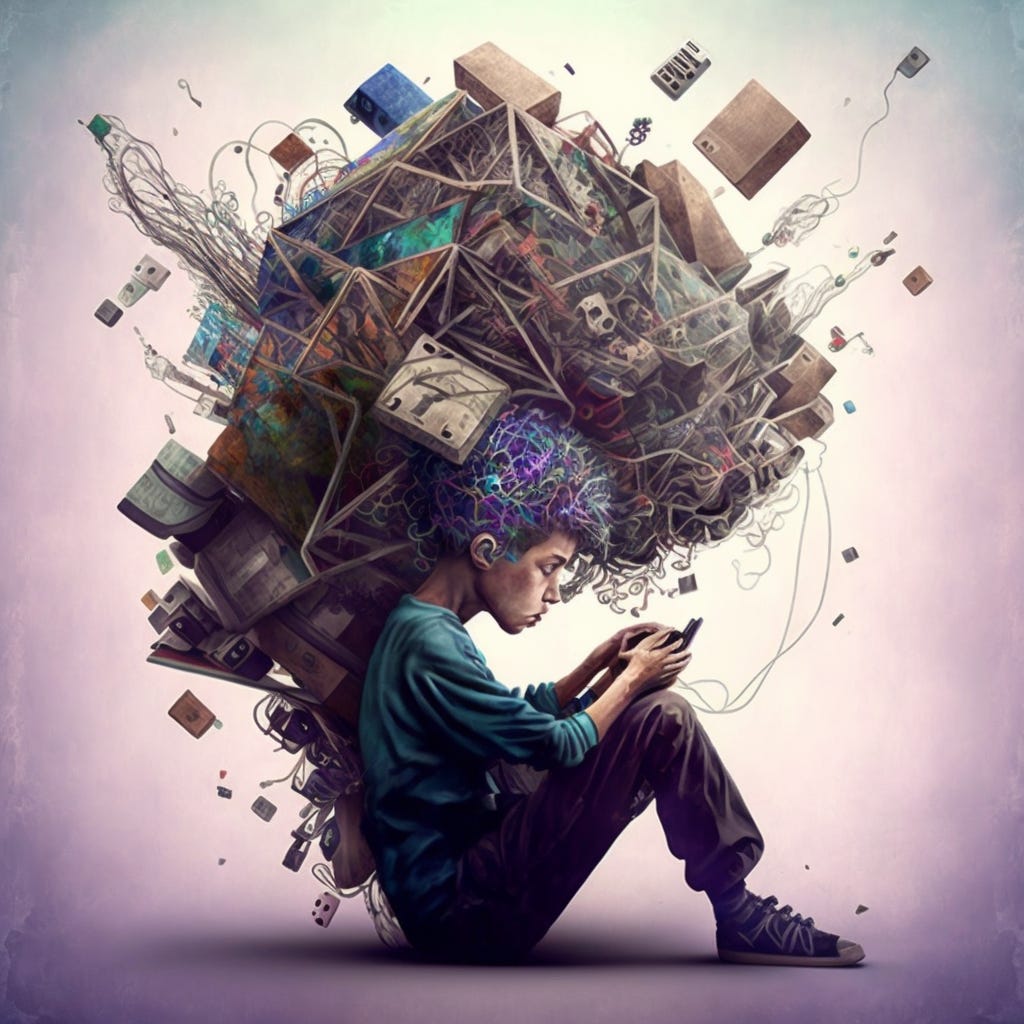 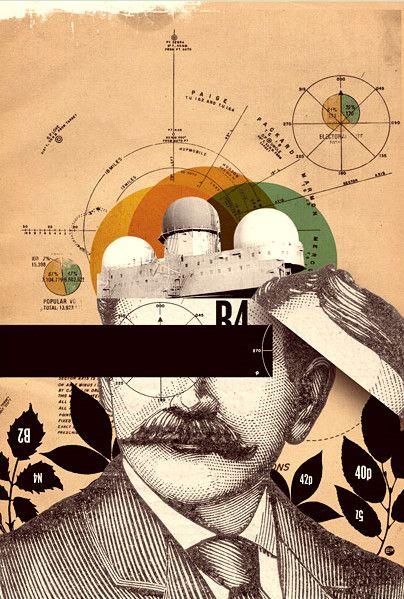 METHODOLOGICAL NATURALISM
ONTOLOGICAL NATURALISM
Sturm 2021, p. 79
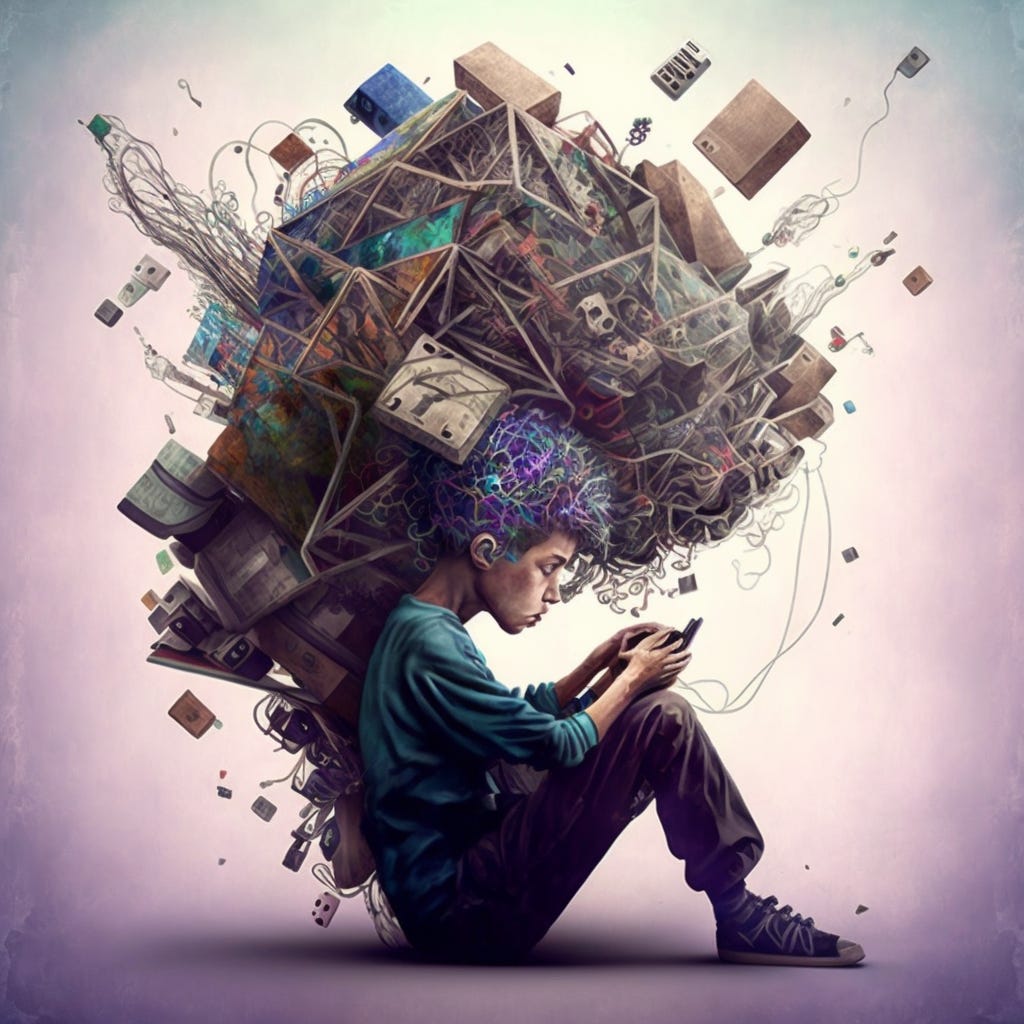 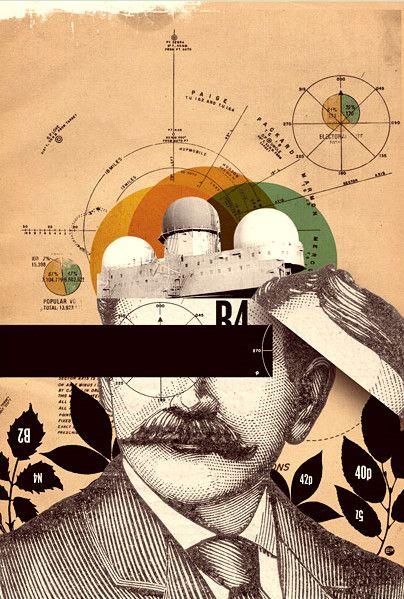 ONTOLOGICAL NATURALISM
ONTOLOGICAL NATURALISM
"Reality consists only of natural objects, their properties, and relations: there are no unexplainable or irreducible supernatural entities or powers."
METHODOLOGICAL NATURALISM
Sturm 2021, p. 79
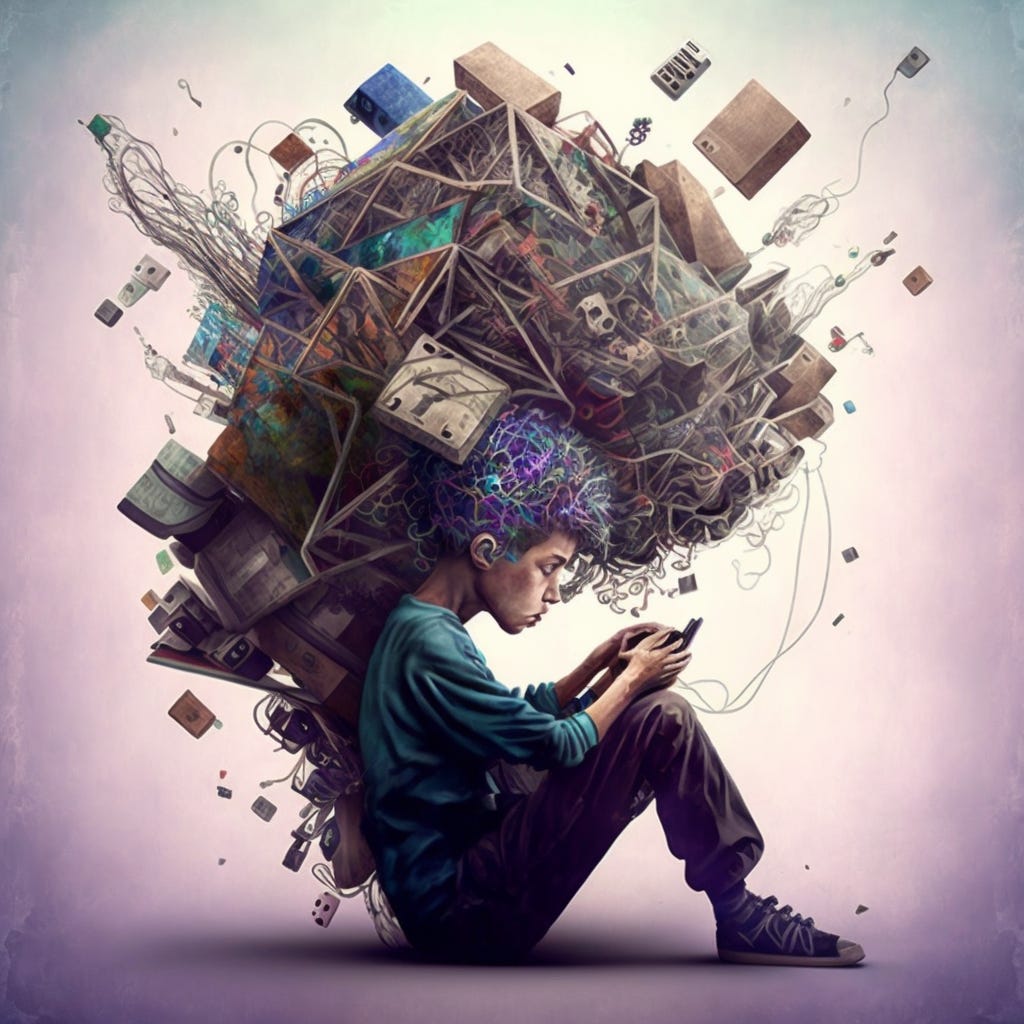 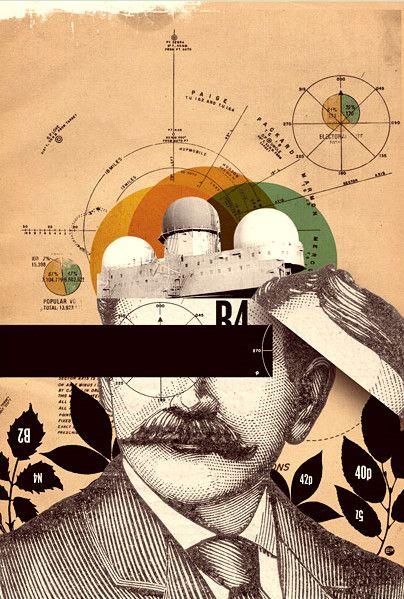 METHODOLOGICAL NATURALISM
METHODOLOGICAL NATURALISM
"Philosophical questions can and should be answered by relying on the methods of the empirical sciences: there is no a priori philosophical knowledge and there are no special philosophical methods."
ONTOLOGICAL NATURALISM
ONTOLOGICAL NATURALISM
"Reality consists only of natural objects, their properties, and relations: there are no unexplainable or irreducible supernatural entities or powers."
Sturm 2021, p. 79
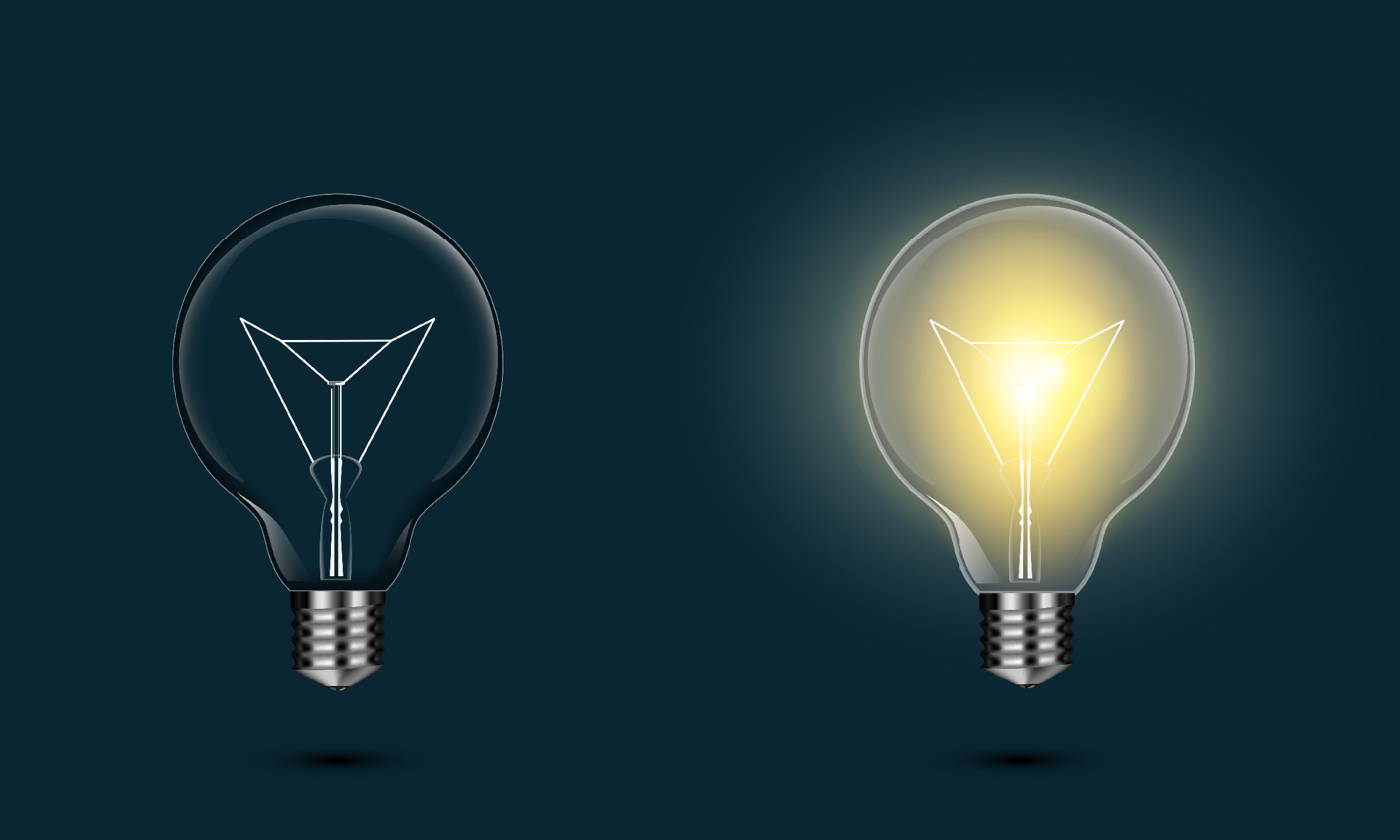 an interdisciplinary notion

Philosophy, psychology, 
economics, mathematics, 
statistics
Edward Stein’s (1996)
"Standard Picture" 
of Rationality
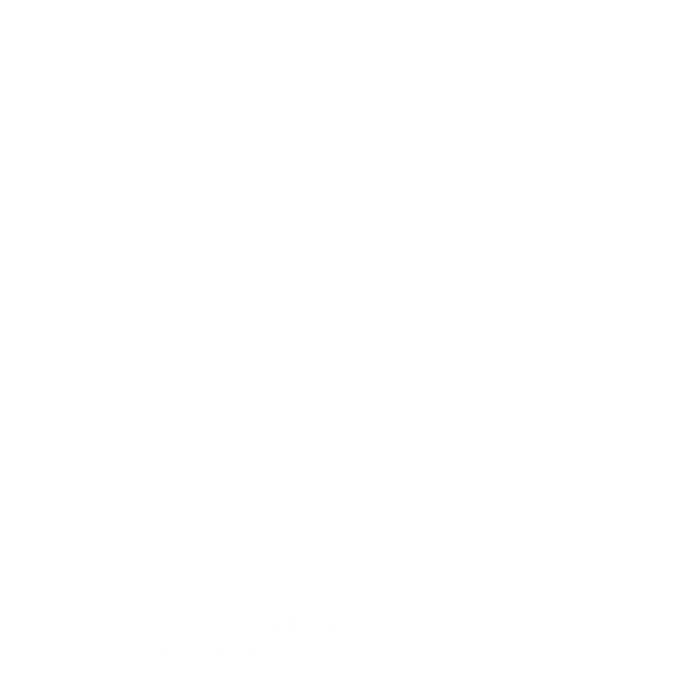 Deductive Logics
PHILOSOPHICAL 
NATURALISM
BY DEFAULT
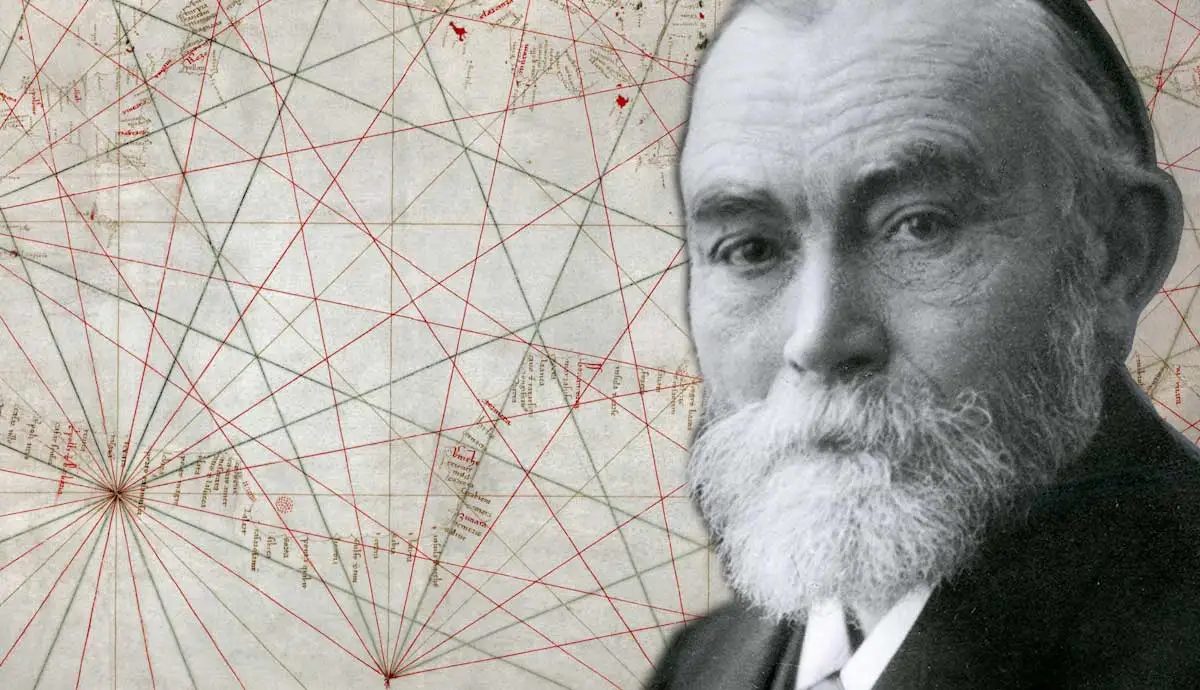 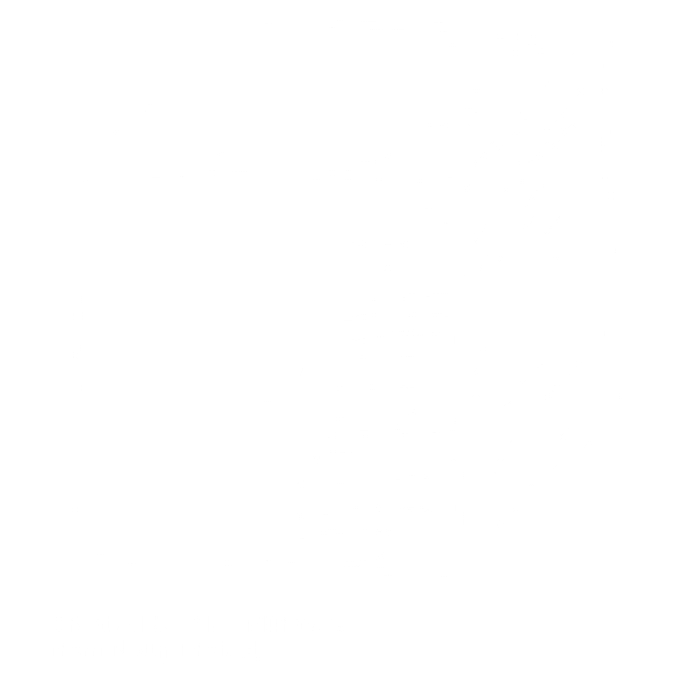 Probability
RATIONALITY
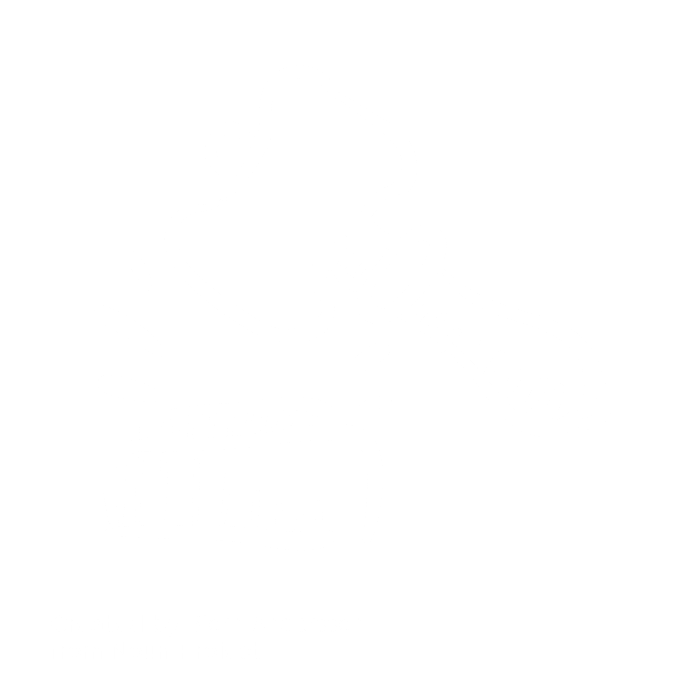 Decision theory
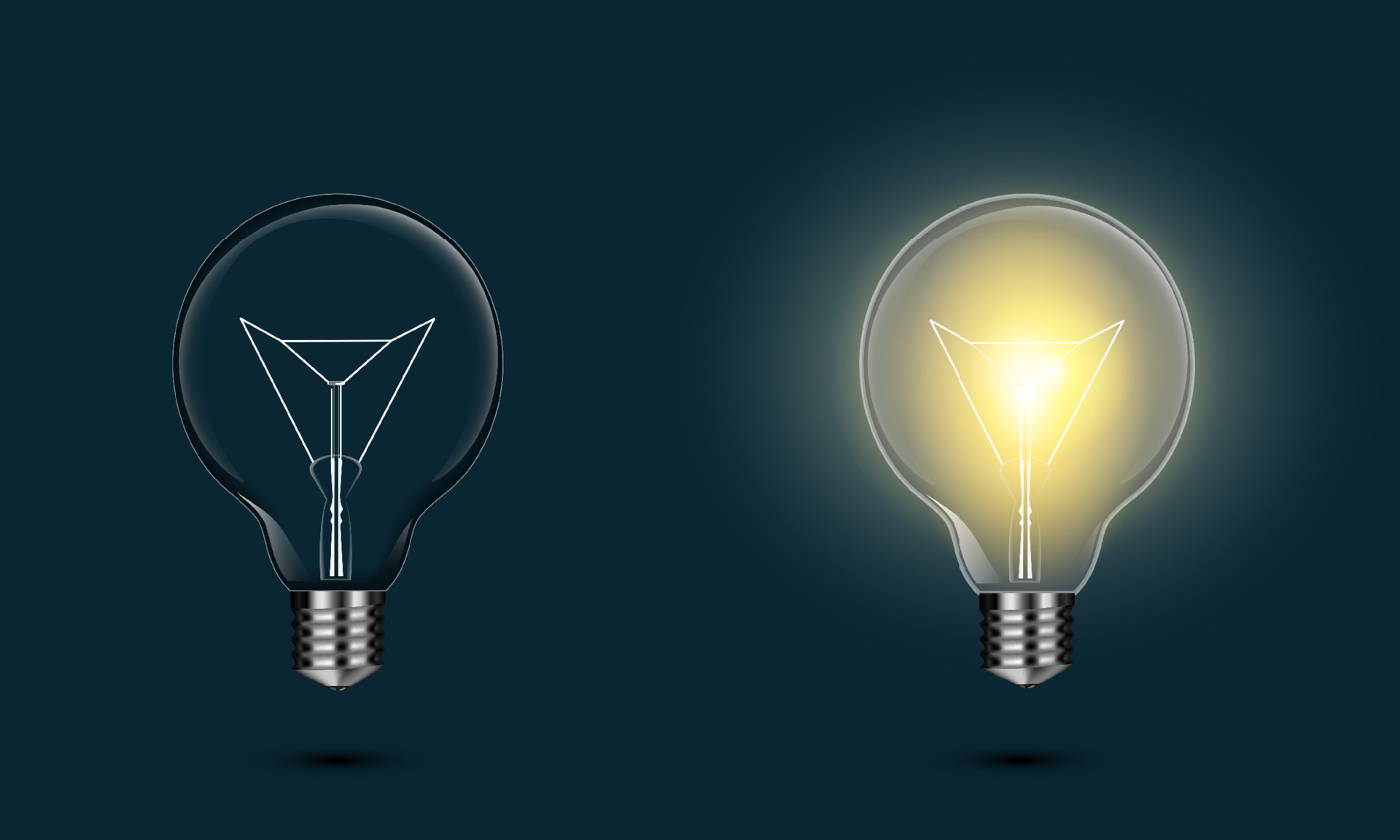 an interdisciplinary notion

Philosophy, psychology, 
economics, mathematics, 
statistics
Edward Stein’s (1996)
"Standard Picture" 
of Rationality
Logical rules determine whether reasoning from premises to conclusions is truth-preserving. 

In valid inferences, if the premises are true, then the conclusion will also be true
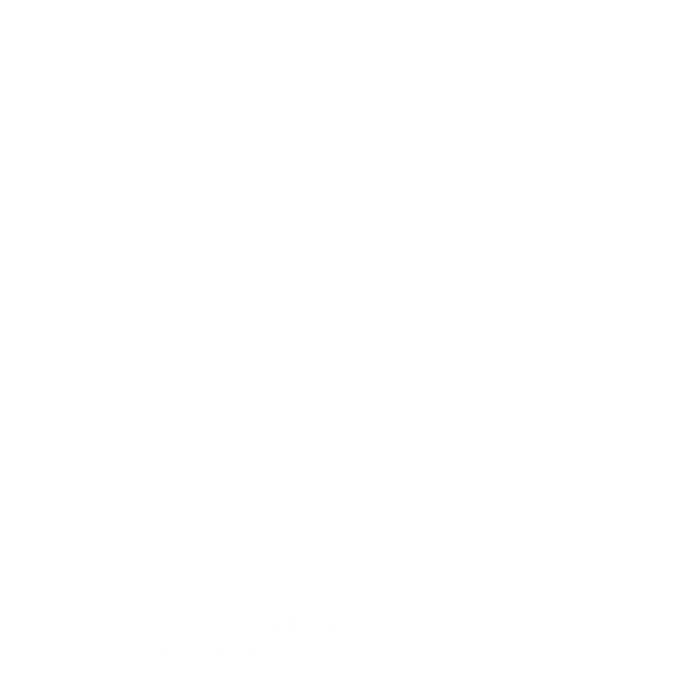 Deductive Logics
PHILOSOPHICAL 
NATURALISM
BY DEFAULT
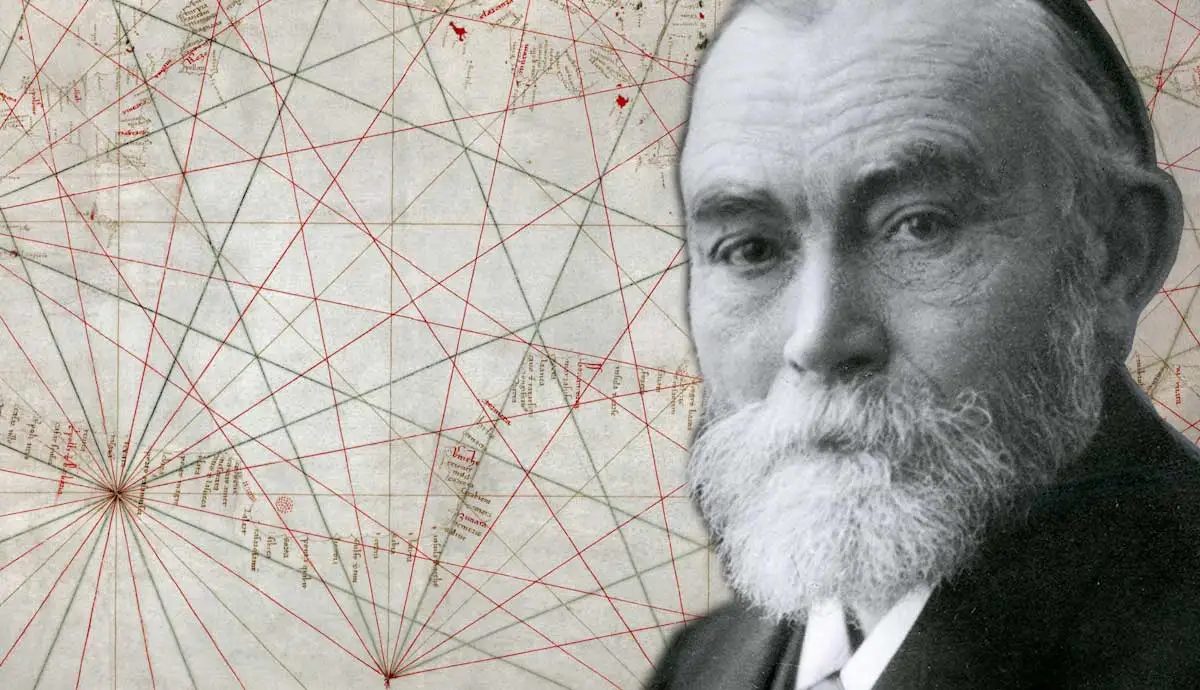 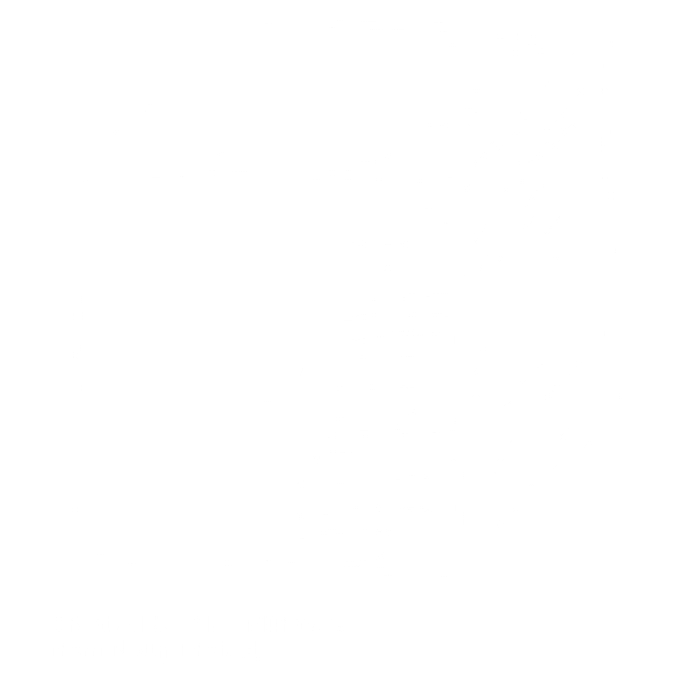 Probability
Gottlob Frege’s
Logicism and anti-psychologicism
RATIONALITY
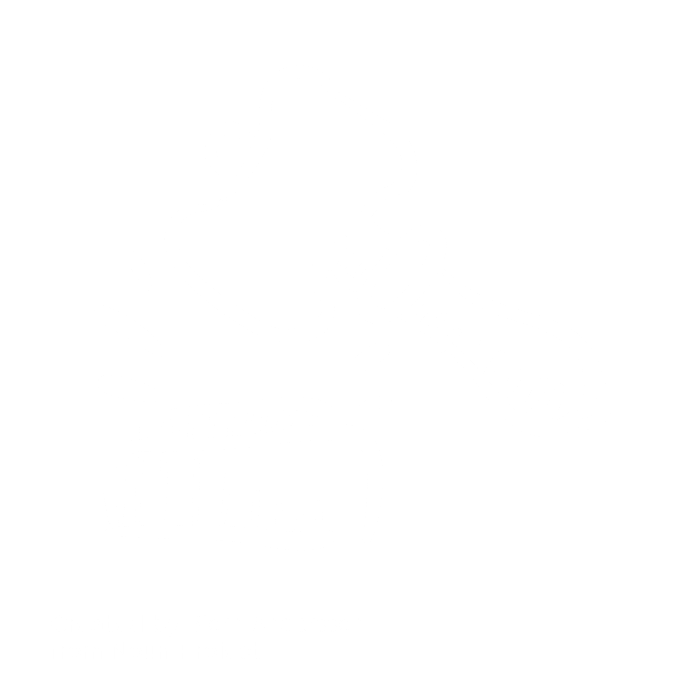 Decision theory
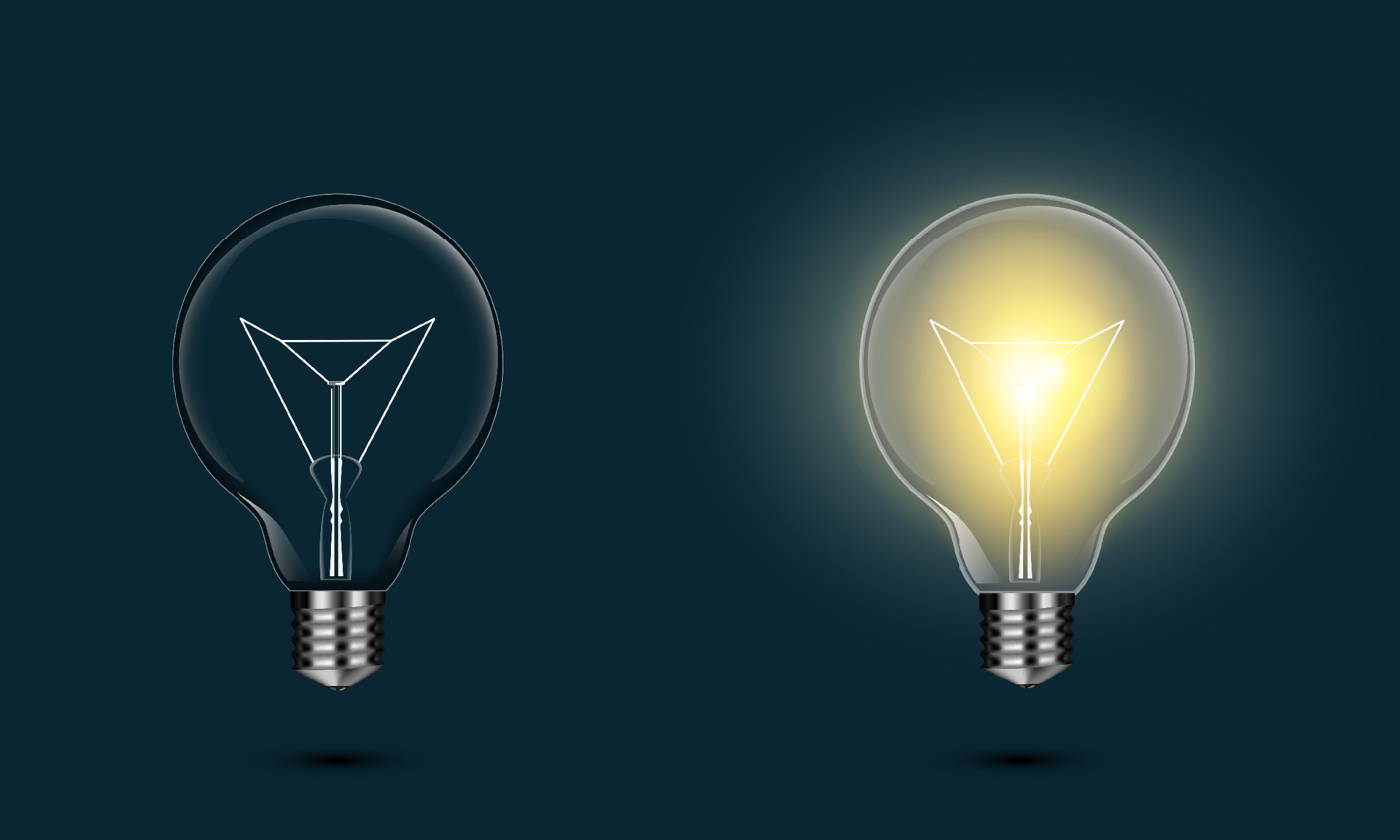 FALLACY: Abduction or 
affirming of the consequent
an interdisciplinary notion

Philosophy, psychology, 
economics, mathematics, 
statistics
Edward Stein’s (1996)
"Standard Picture" 
of Rationality
If Ben is at home
Then he must be sick
Ben is not sick,

Ben is not at home
All French people drink wine
Some wine drinkers are snob

Some French people are snob
If Adam tests positive for covid
Then he must have a fever
Adam has a fever,

Adam tests positive for covid
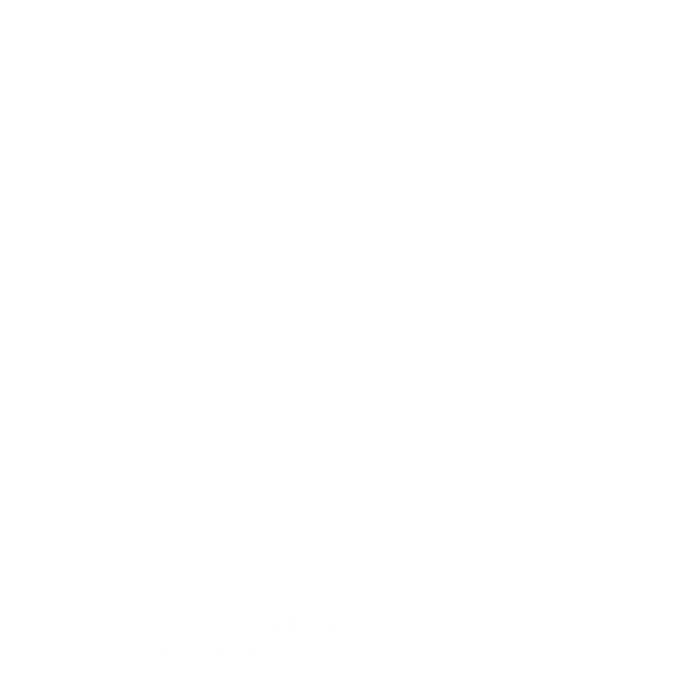 Deductive Logics
PHILOSOPHICAL 
NATURALISM
BY DEFAULT
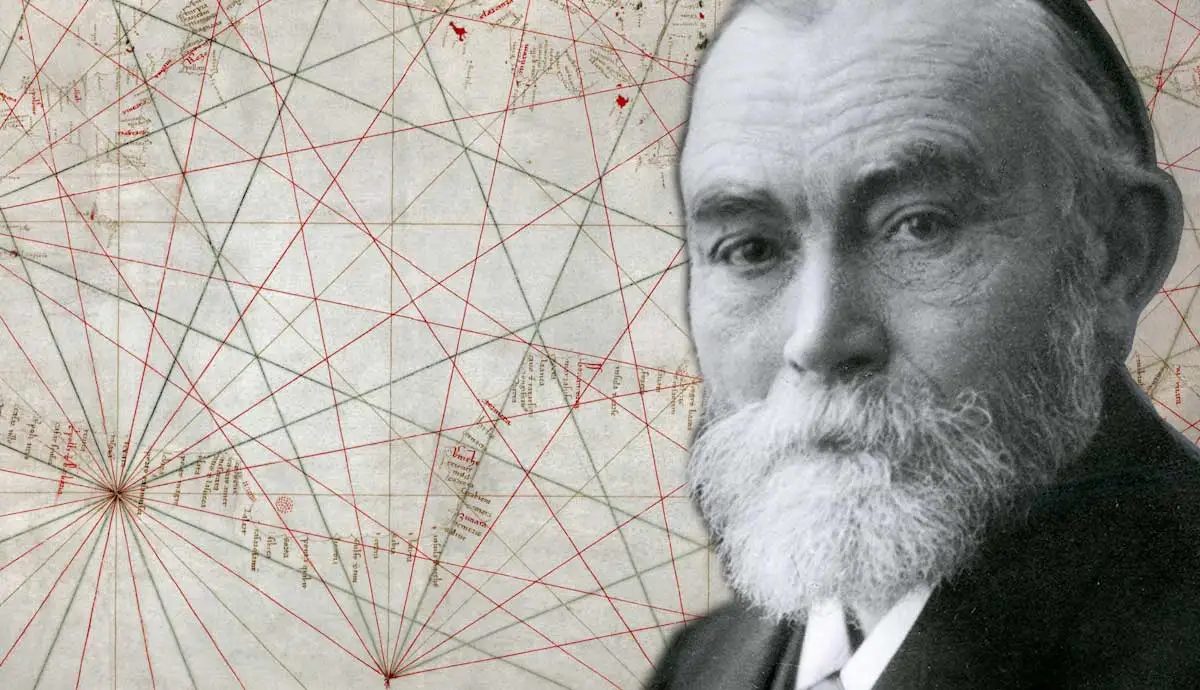 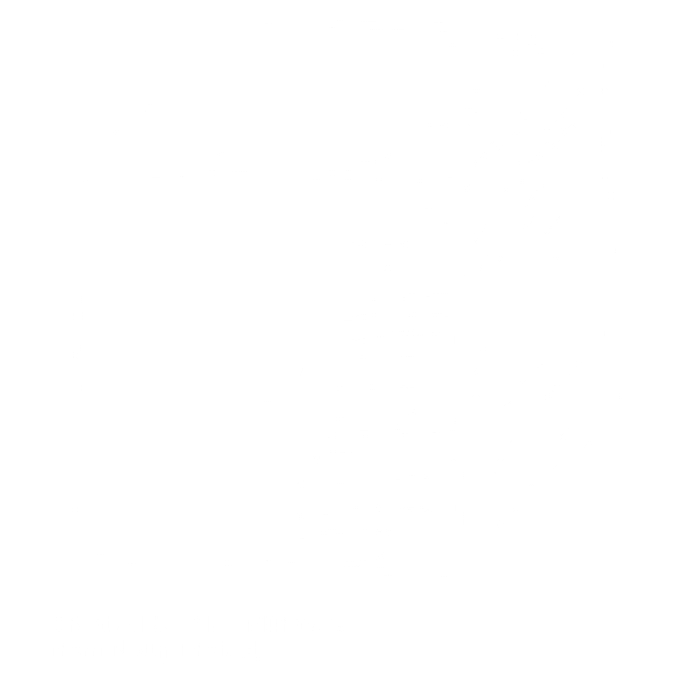 Probability
RATIONALITY
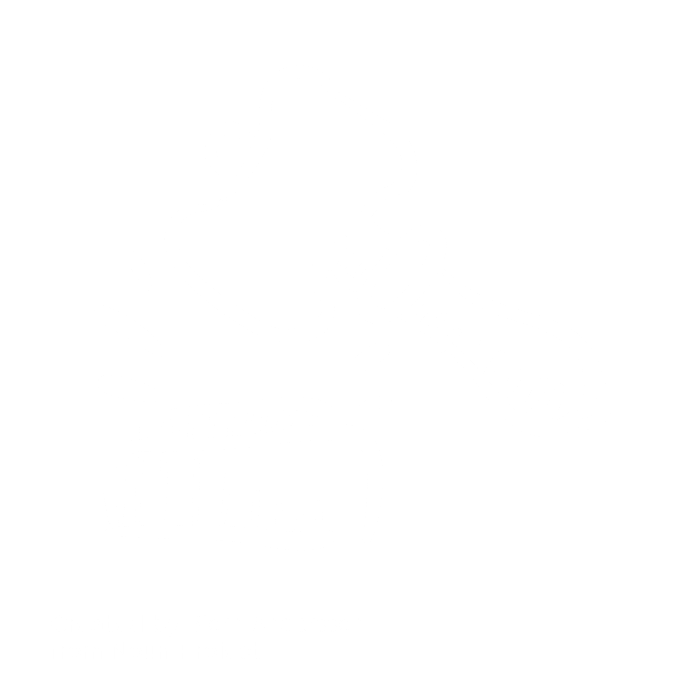 Decision theory
Logical rules determine whether reasoning from premises to conclusions is truth-preserving. 

In valid inferences, if the premises are true, then the conclusion will also be true.
Gottlob Frege’s (1996)
Logicism and anti-psychologicism
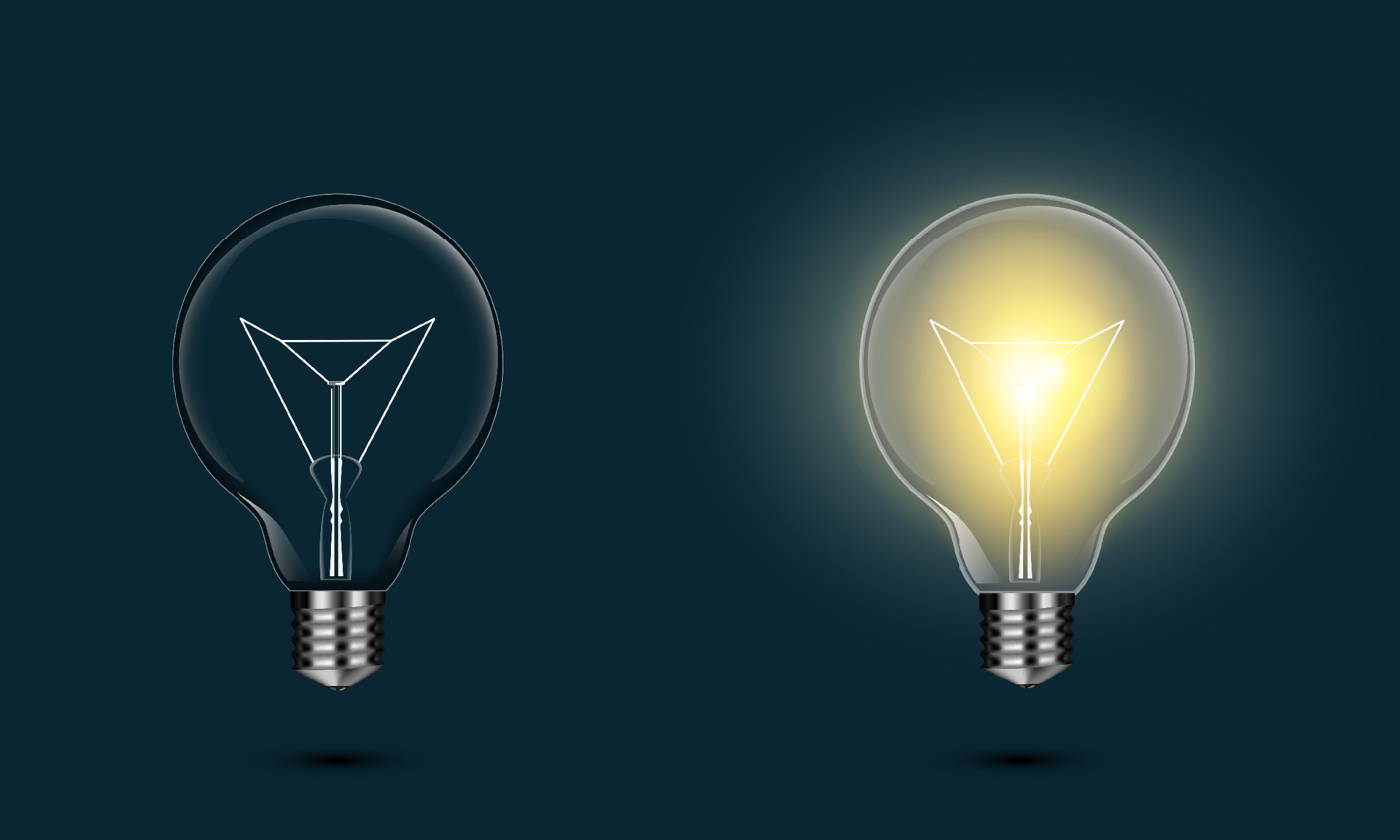 FALLACY: Abduction or 
affirming of the consequent
an interdisciplinary notion

Philosophy, psychology, 
economics, mathematics, 
statistics
Edward Stein’s (1996)
"Standard Picture" 
of Rationality
If Ben is at home
Then he must be sick
Ben is not sick,

Ben is not at home
All French people drink wine
Some wine drinkers are snob

Some French people are snob
If Adam tests positive for covid
Then he must have a fever
Adam has a fever,

Adam tests positive for covid
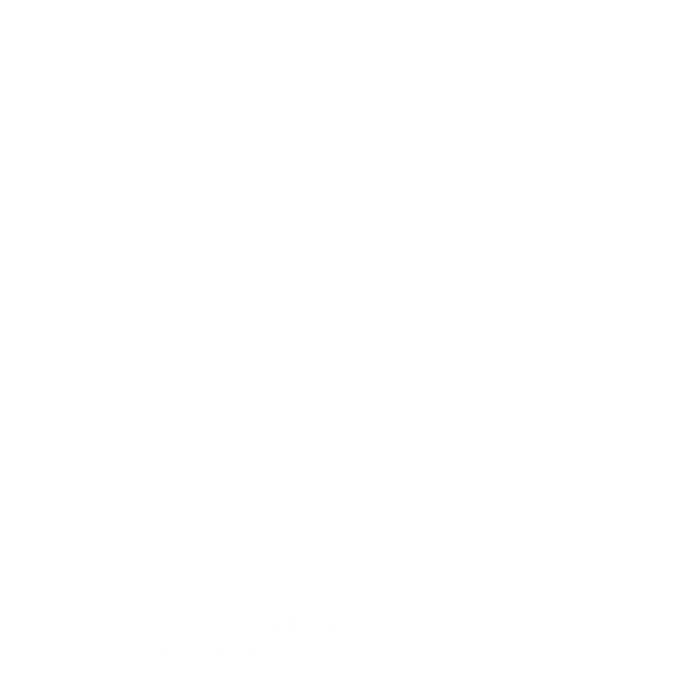 Deductive Logics
PHILOSOPHICAL 
NATURALISM
BY DEFAULT
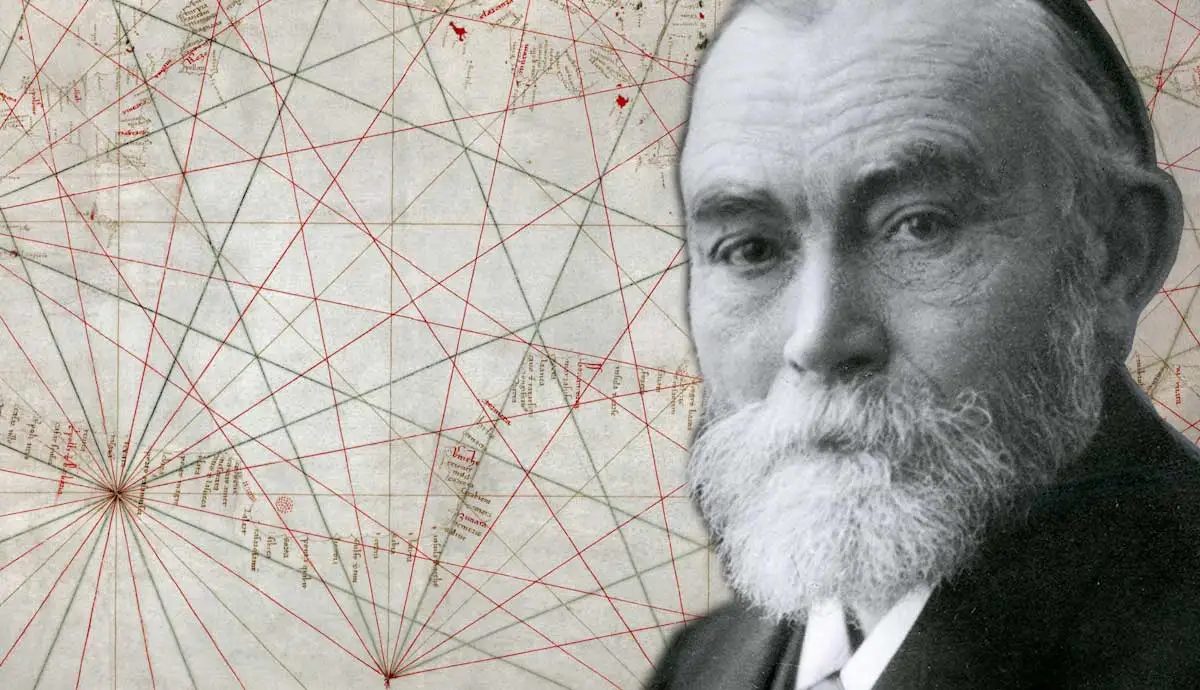 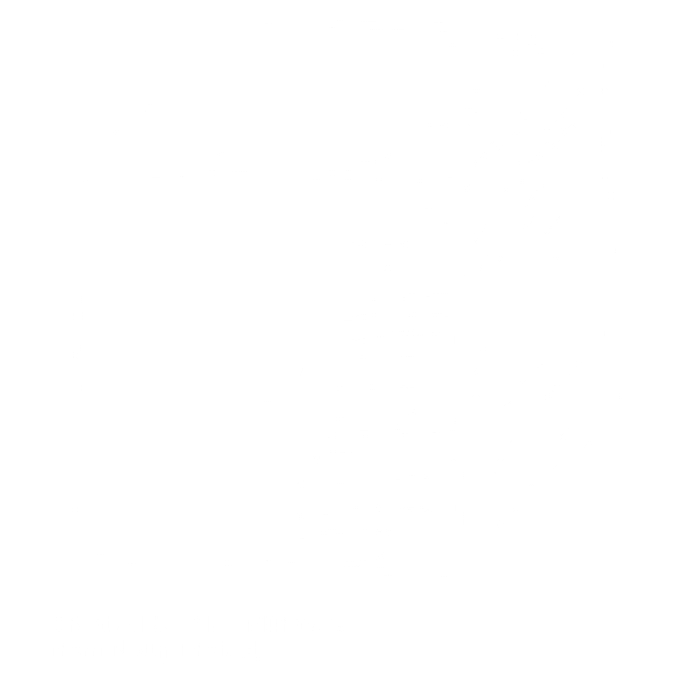 Probability
RATIONALITY
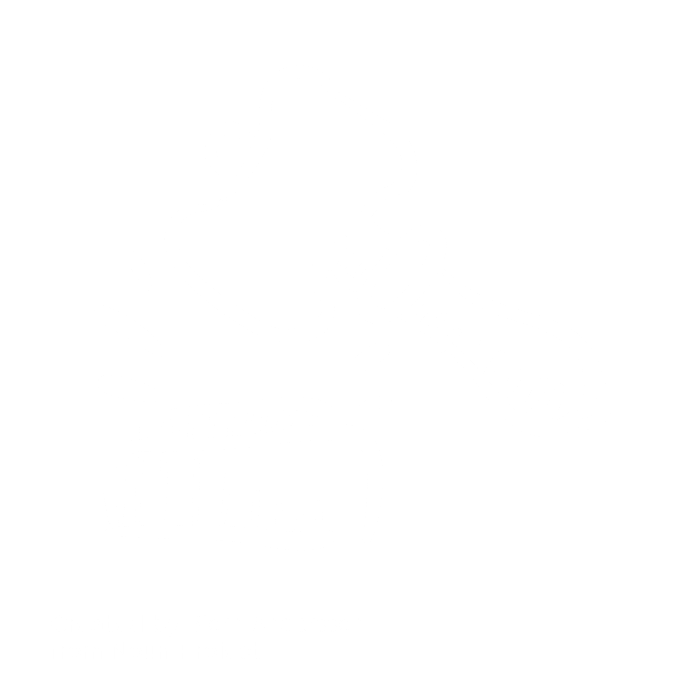 Decision theory
Logical rules determine whether reasoning from premises to conclusions is truth-preserving. 

In valid inferences, if the premises are true, then the conclusion will also be true.
Gottlob Frege’s (1996)
Logicism and anti-psychologicism
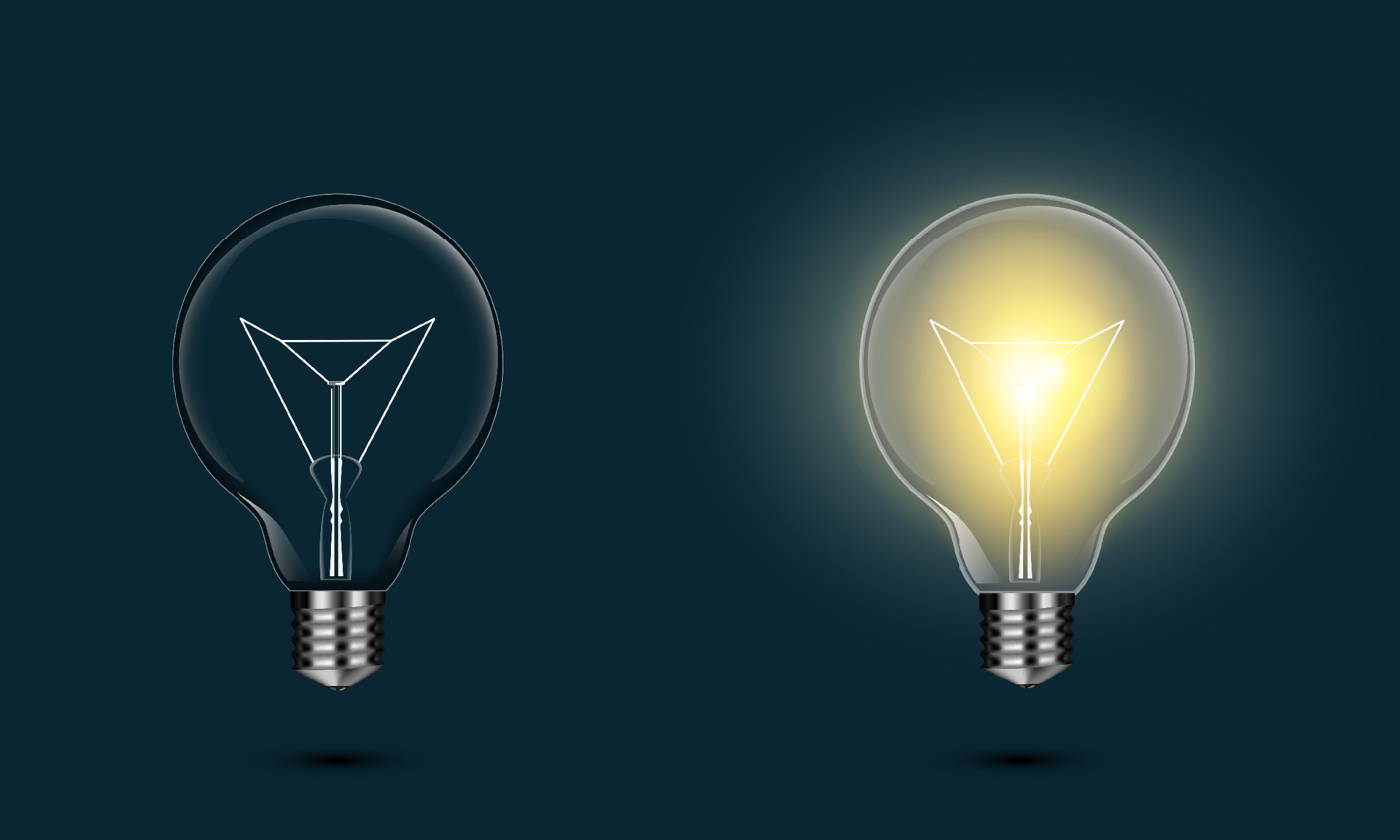 FALLACY: Abduction or 
affirming of the consequent
an interdisciplinary notion

Philosophy, psychology, 
economics, mathematics, 
statistics
Edward Stein’s (1996)
"Standard Picture" 
of Rationality
If Ben is at home
Then he must be sick
Ben is not sick,

Ben is not at home
All French people drink wine
Some wine drinkers are snob

Some French people are snob
If Adam tests positive for covid
Then he must have a fever
Adam has a fever,

Adam tests positive for covid
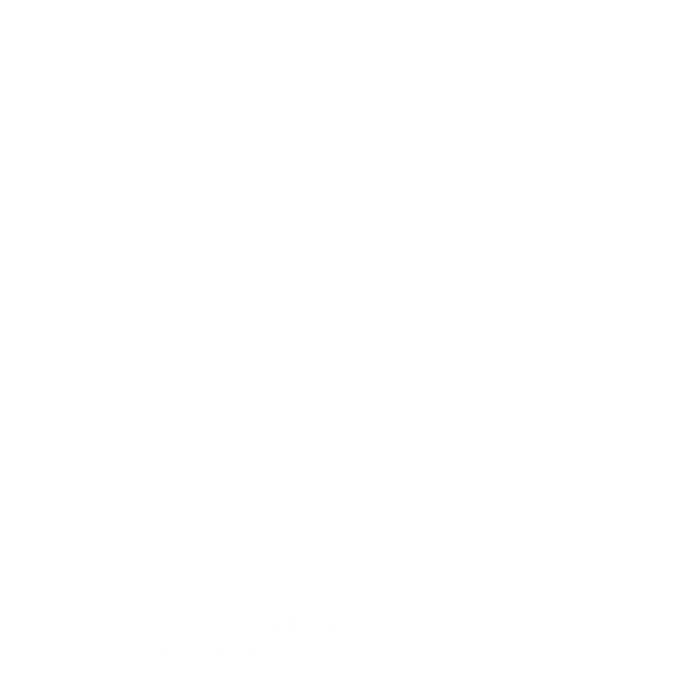 Deductive Logics
PHILOSOPHICAL 
NATURALISM
BY DEFAULT
FALLACY: belief bias effect
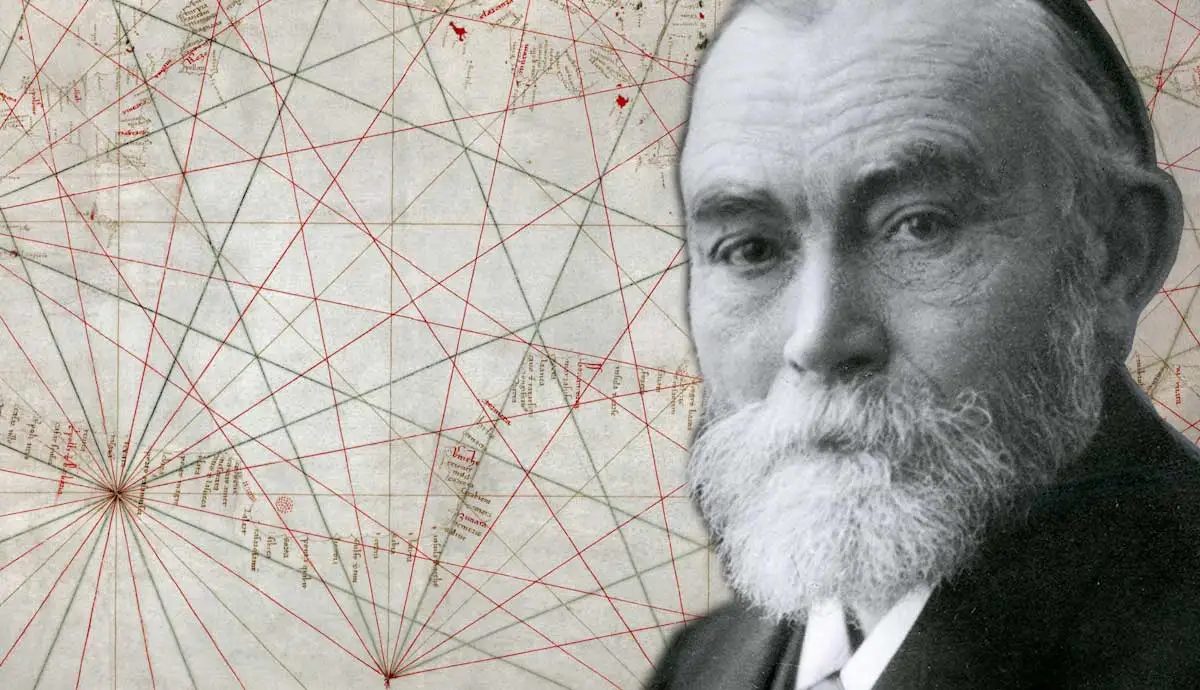 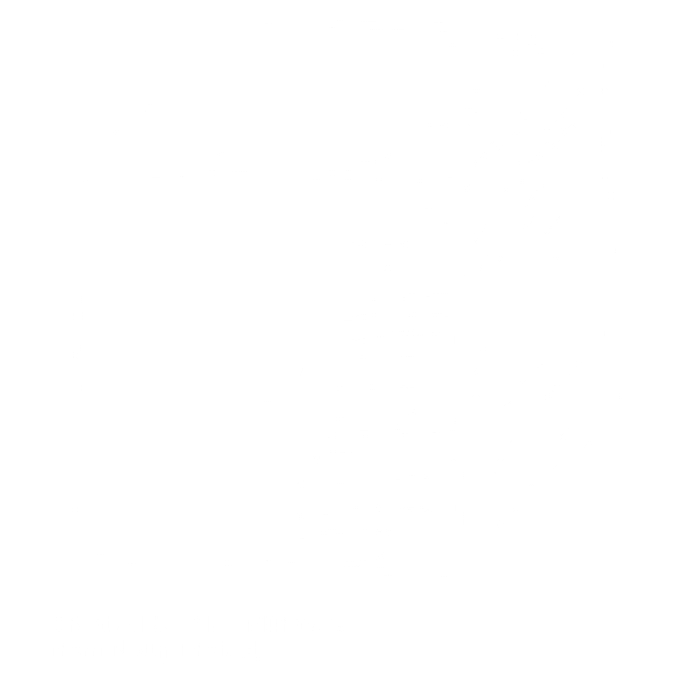 Probability
RATIONALITY
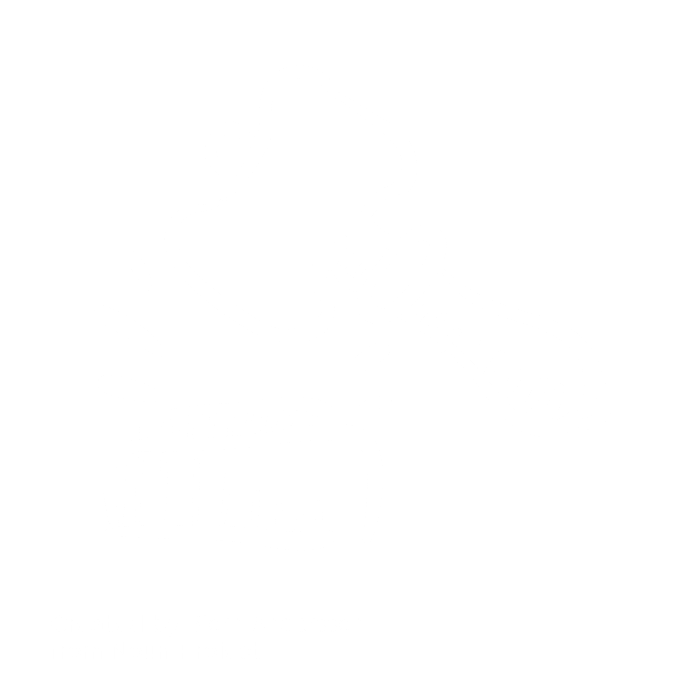 Decision theory
Logical rules determine whether reasoning from premises to conclusions is truth-preserving. 

In valid inferences, if the premises are true, then the conclusion will also be true.
Gottlob Frege’s (1996)
Logicism and anti-psychologicism
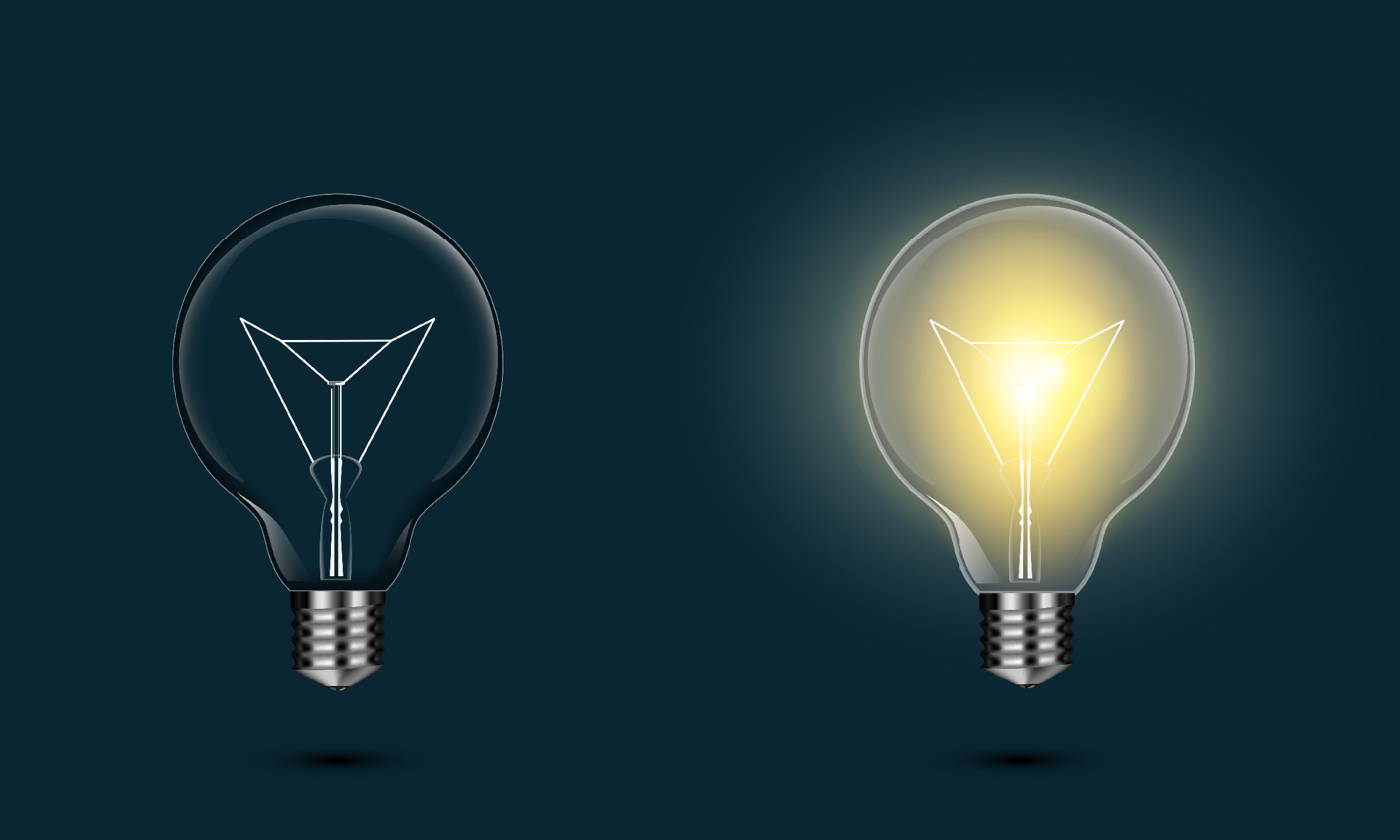 FALLACY: Abduction or 
affirming of the consequent
an interdisciplinary notion

Philosophy, psychology, 
economics, mathematics, 
statistics
Edward Stein’s (1996)
"Standard Picture" 
of Rationality
Peter Wason’s (1956)
Selection Task
If Ben is at home
Then he must be sick
Ben is not sick,

Ben is not at home
VALID INFERENCE: 
modus tollens
All French people drink wine
Some wine drinkers are snob

Some French people are snob
Which card(s) must you turn over in order to test that if a card shows a vocal on one face, then its opposite face is an even number?
If Adam tests positive for covid
Then he must have a fever
Adam has a fever,

Adam tests positive for covid
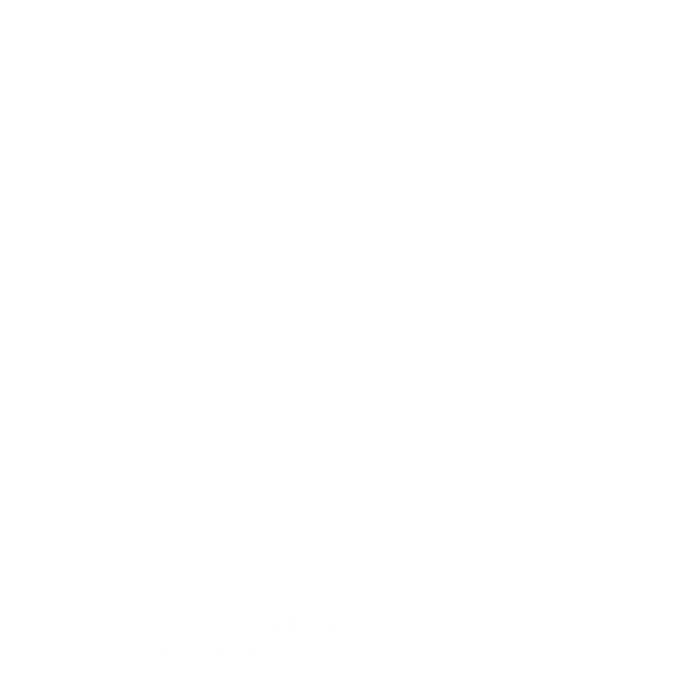 Deductive Logics
PHILOSOPHICAL 
NATURALISM
BY DEFAULT
FALLACY: belief bias effect
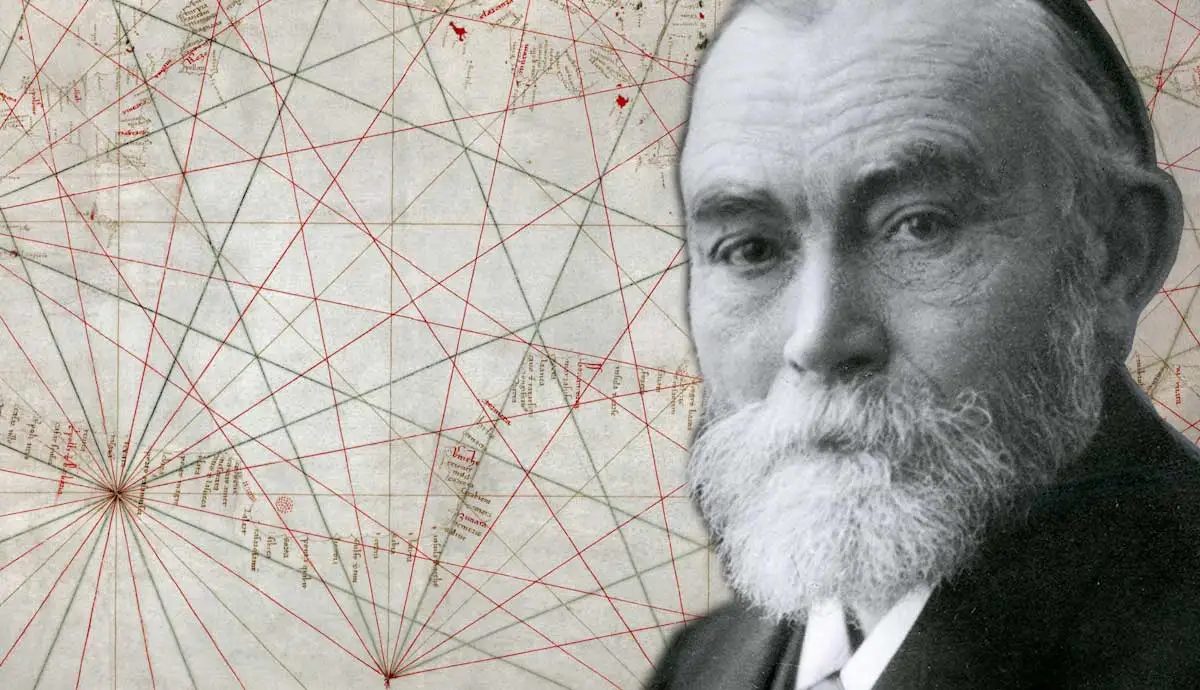 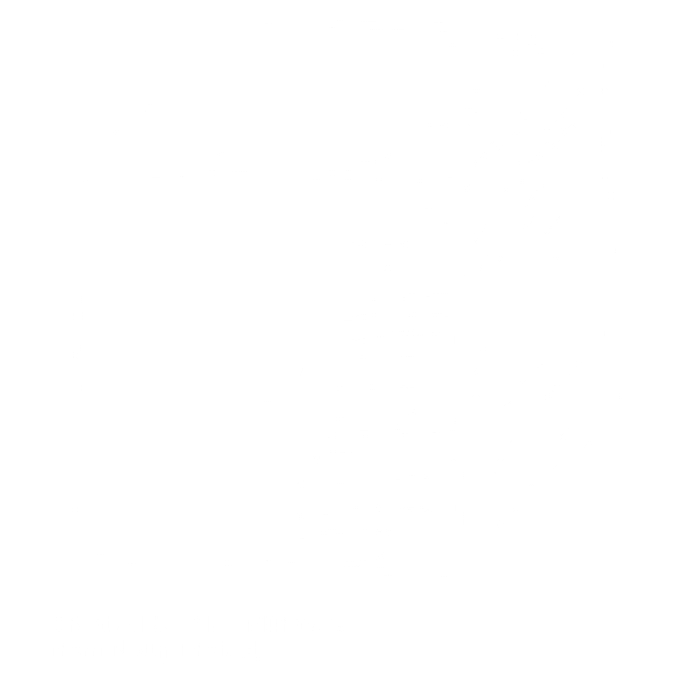 A
B
2
5
Probability
RATIONALITY
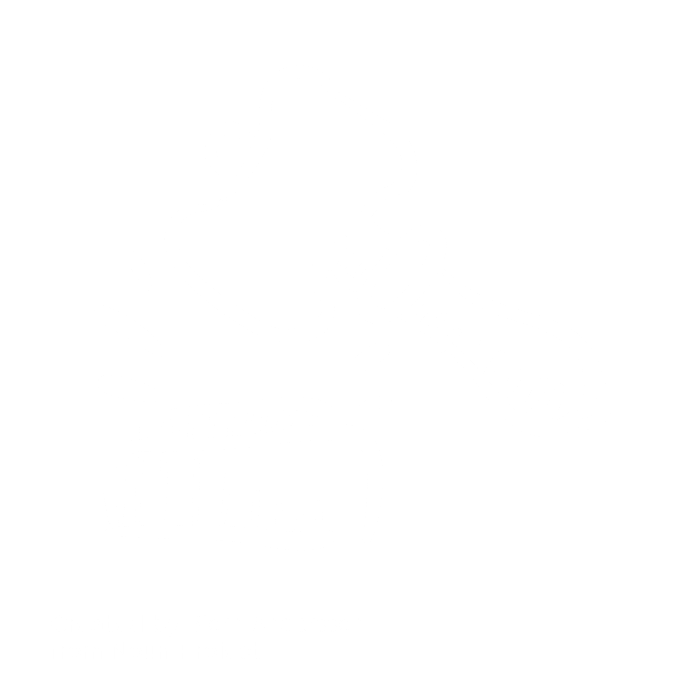 Decision theory
Logical rules determine whether reasoning from premises to conclusions is truth-preserving. 

In valid inferences, if the premises are true, then the conclusion will also be true.
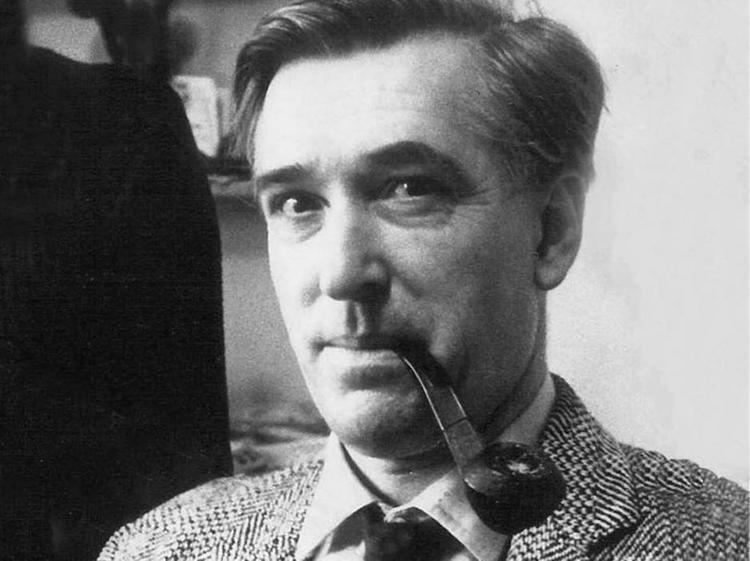 Gottlob Frege’s (1996)
Logicism and anti-psychologicism
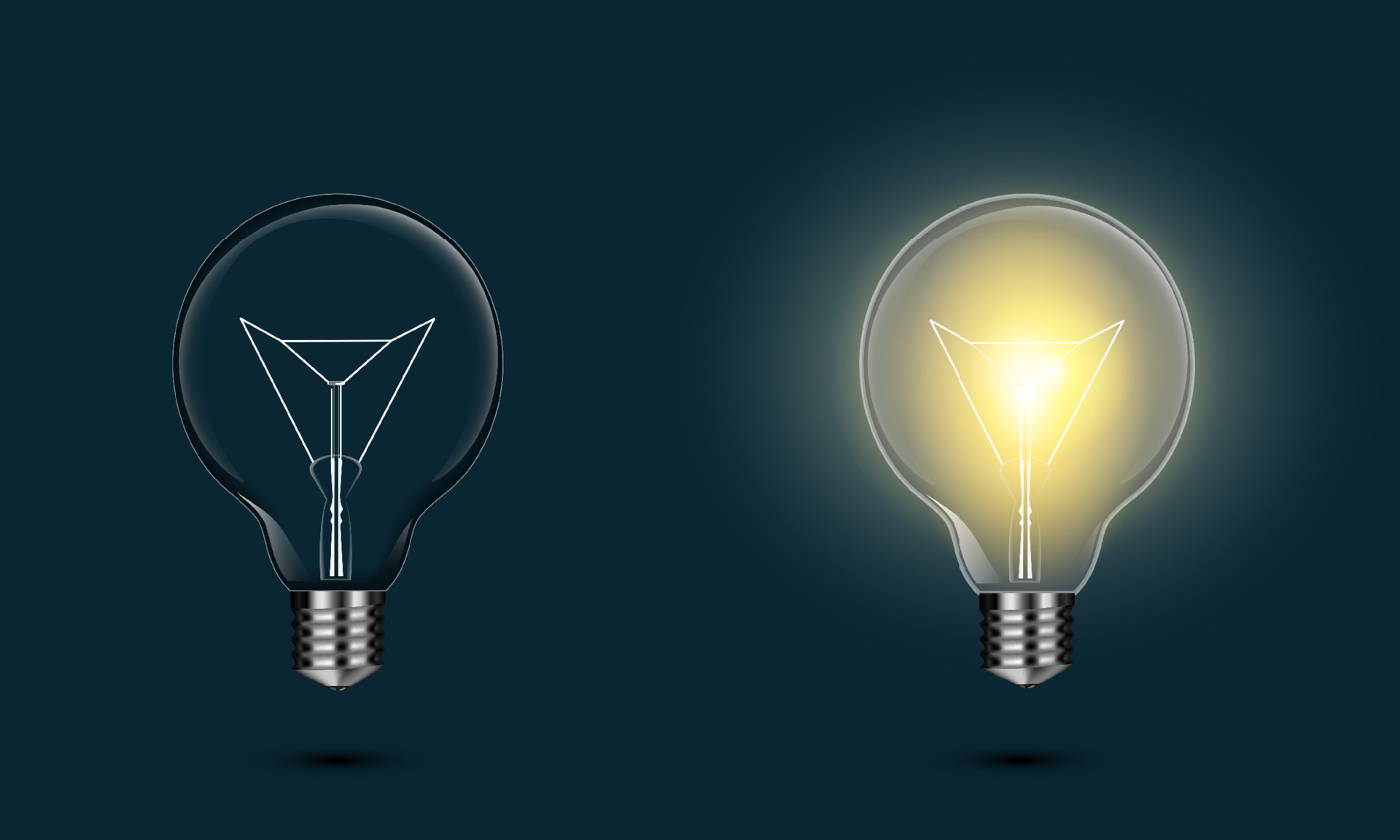 an interdisciplinary notion

Philosophy, psychology, 
economics, mathematics, 
statistics
Edward Stein’s (1996)
"Standard Picture" 
of Rationality
Peter Wason’s (1956)
Selection Task
Which card(s) must you turn over to test if this sentence is true: if a card shows a vocal on one face, then its opposite face is an even number?
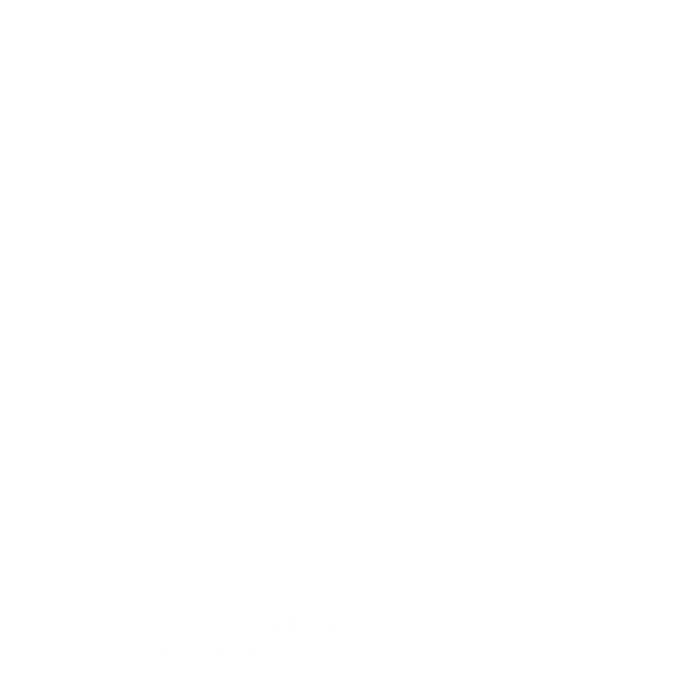 Deductive Logics
PHILOSOPHICAL 
NATURALISM
BY DEFAULT
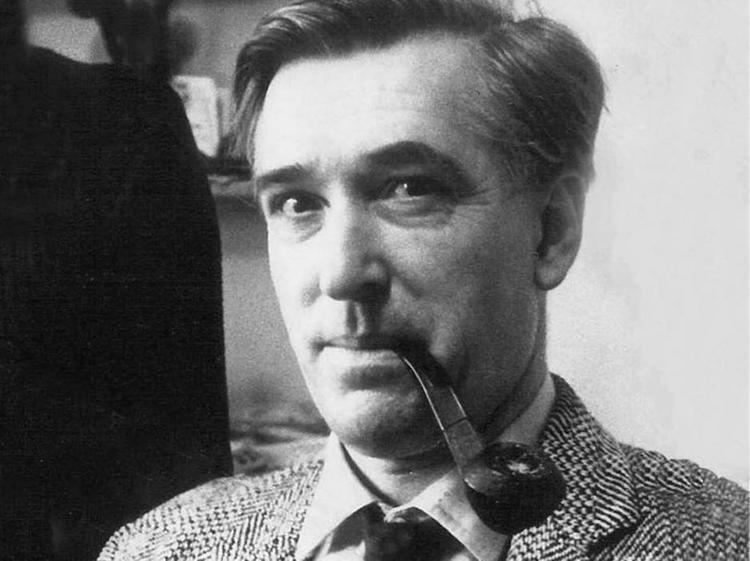 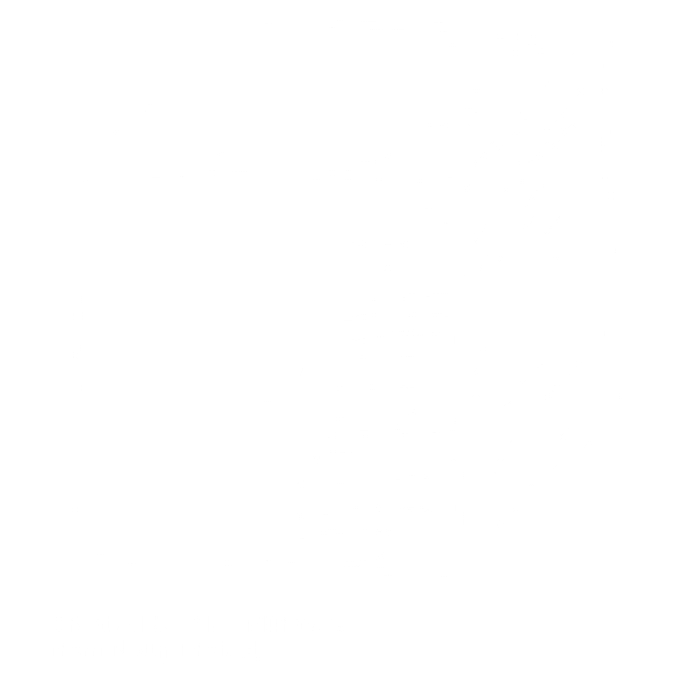 A
B
2
5
Probability
RATIONALITY
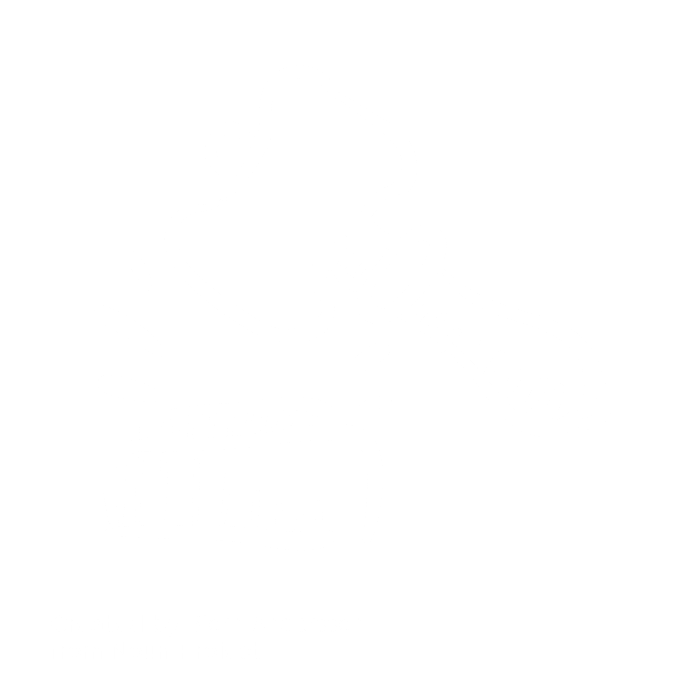 Decision theory
FALLACY: Abduction or 
affirming of the consequent
Logical rules determine whether reasoning from premises to conclusions is truth-preserving. 

In valid inferences, if the premises are true, then the conclusion will also be true.
VALID INFERENCE: 
modus tollens
Gottlob Frege’s (1996)
Logicism and anti-psychologicism
FALLACY: belief bias effect
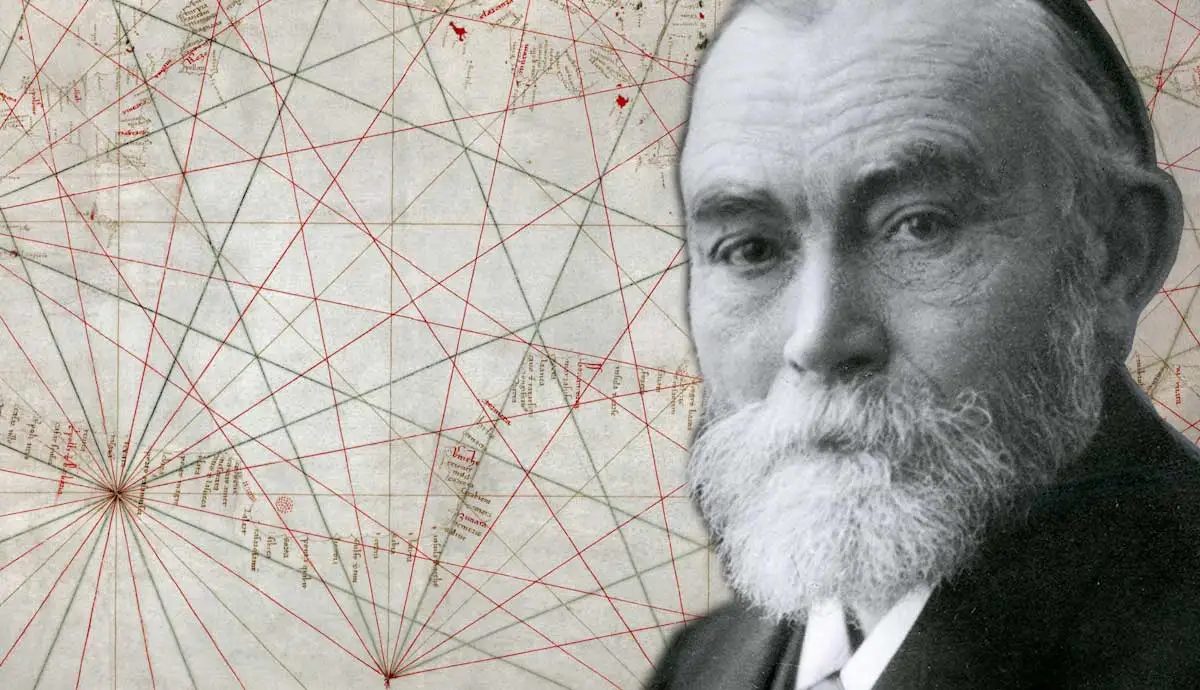 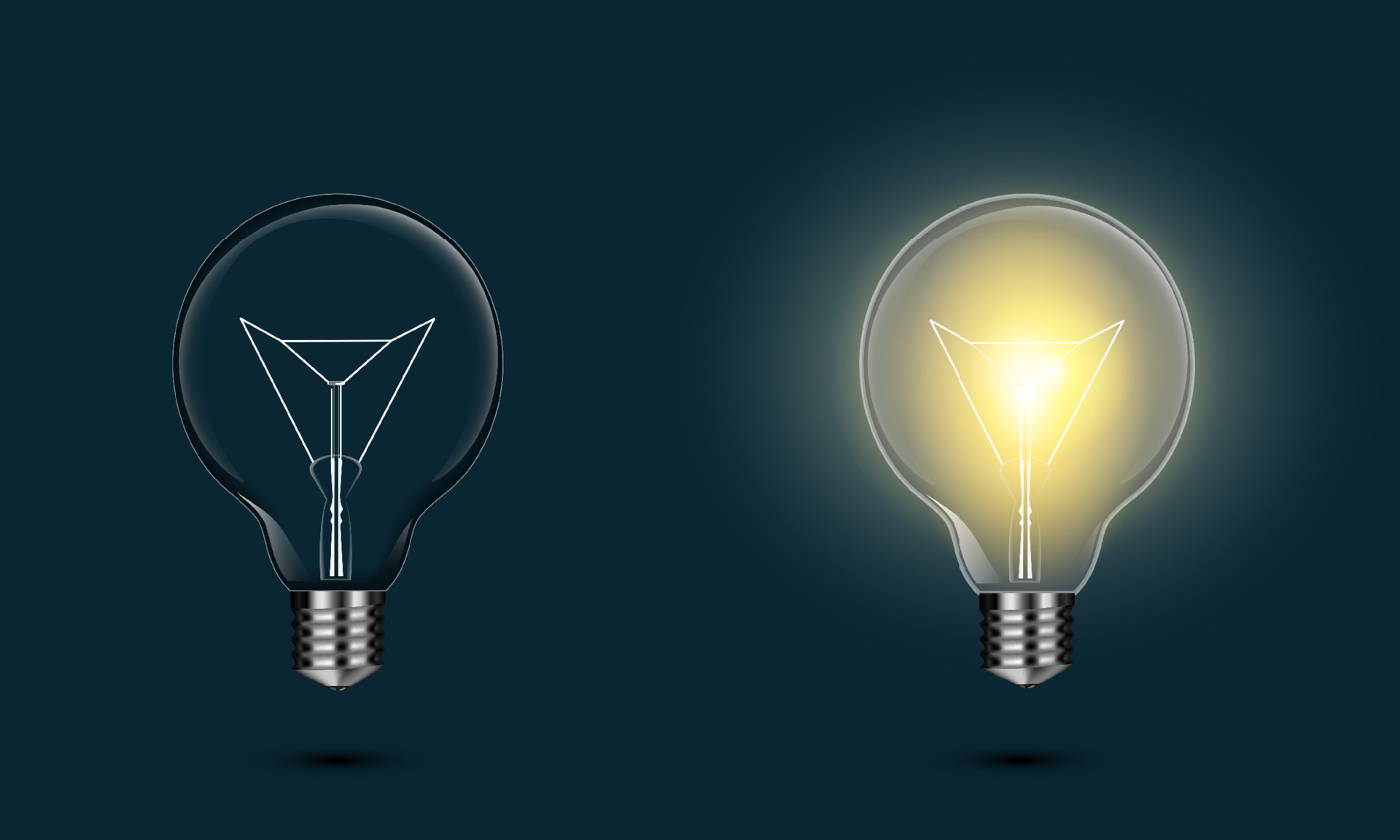 an interdisciplinary notion

Philosophy, psychology, 
economics, mathematics, 
statistics
Edward Stein’s (1996)
"Standard Picture" 
of Rationality
Peter Wason’s (1956)
Selection Task
Which person’s ID or drink should you check to ensure that if a person drinks alcohol, they are of the legal age to do so?
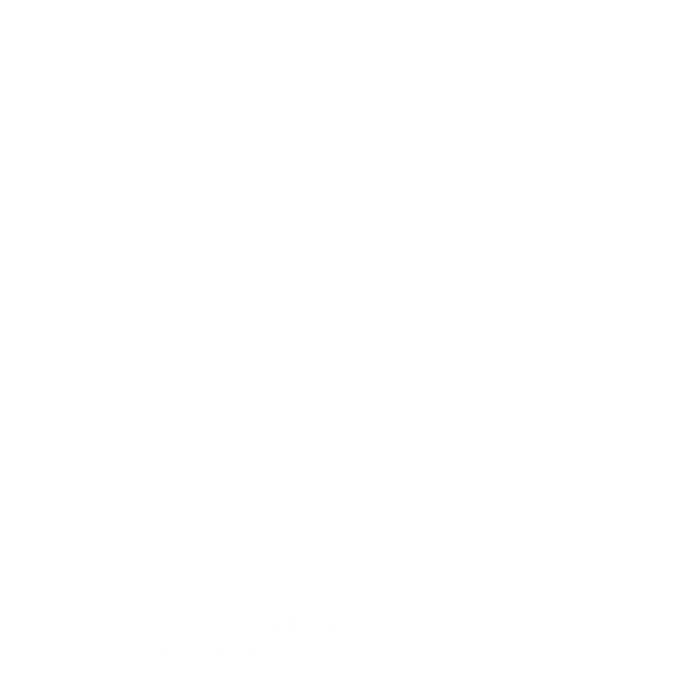 Deductive Logics
PHILOSOPHICAL 
NATURALISM
BY DEFAULT
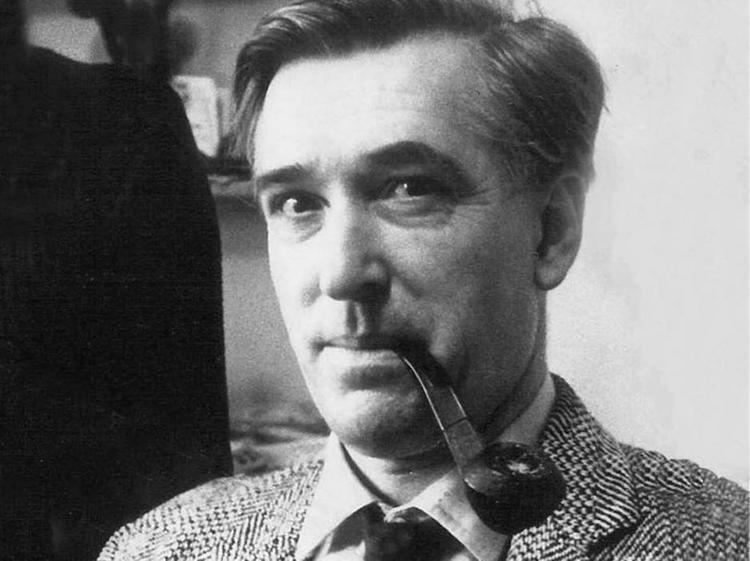 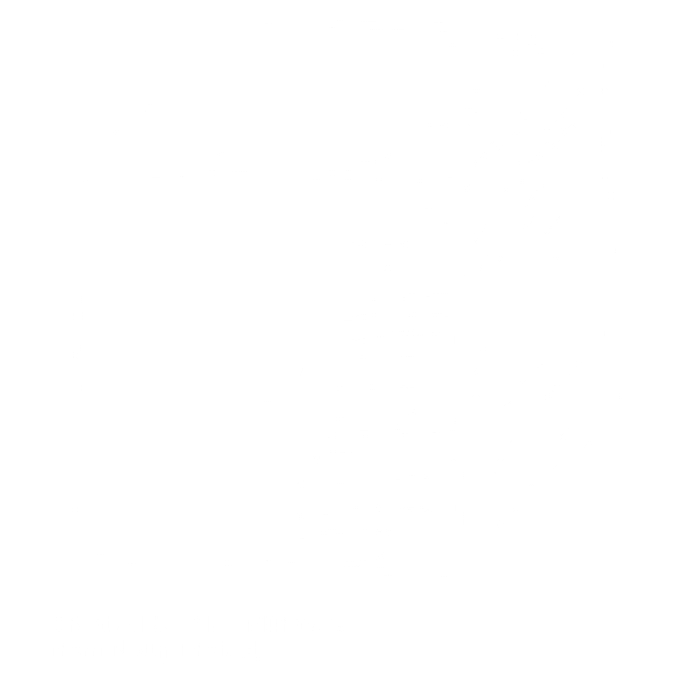 beer
coke
40yo
15yo
Probability
RATIONALITY
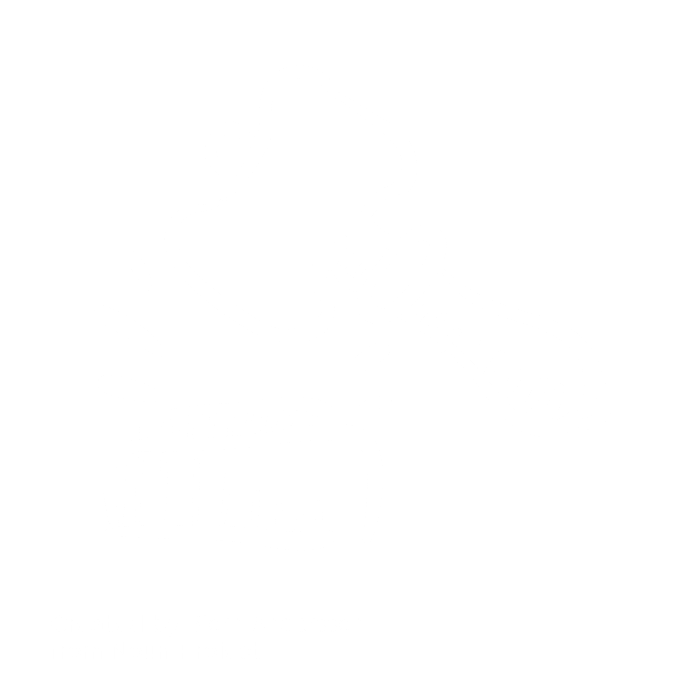 Decision theory
FALLACY: Abduction or 
affirming of the consequent
Logical rules determine whether reasoning from premises to conclusions is truth-preserving. 

In valid inferences, if the premises are true, then the conclusion will also be true.
VALID INFERENCE: 
modus tollens
Gottlob Frege’s (1996)
Logicism and anti-psychologicism
FALLACY: belief bias effect
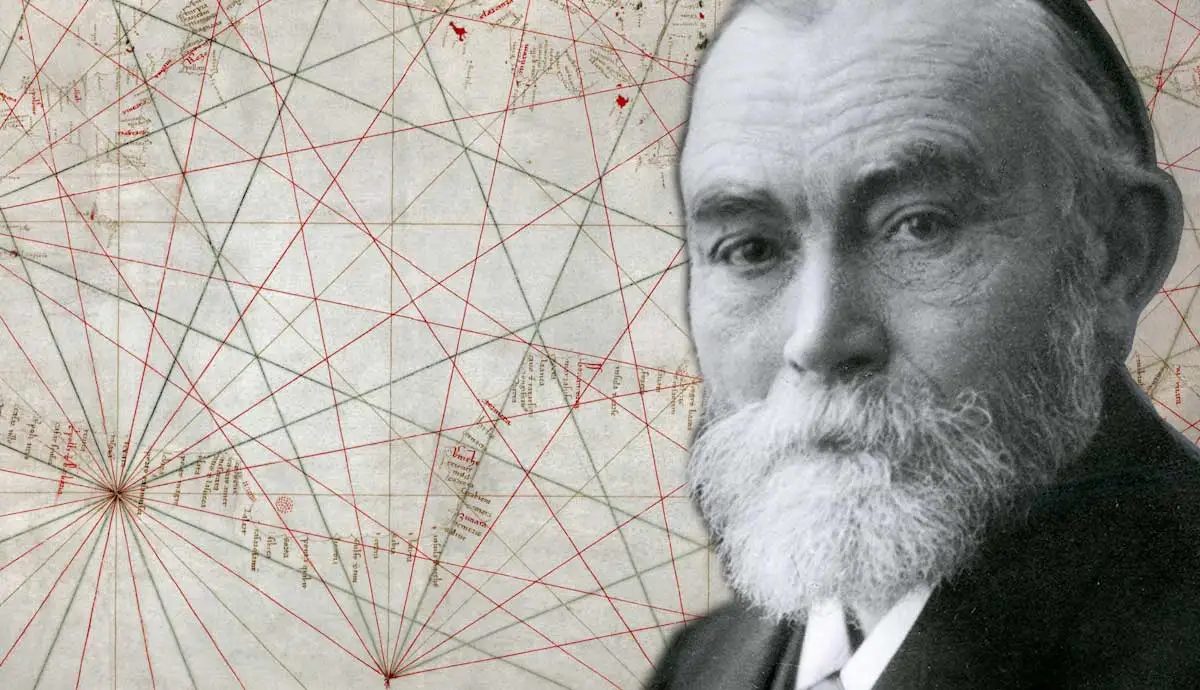 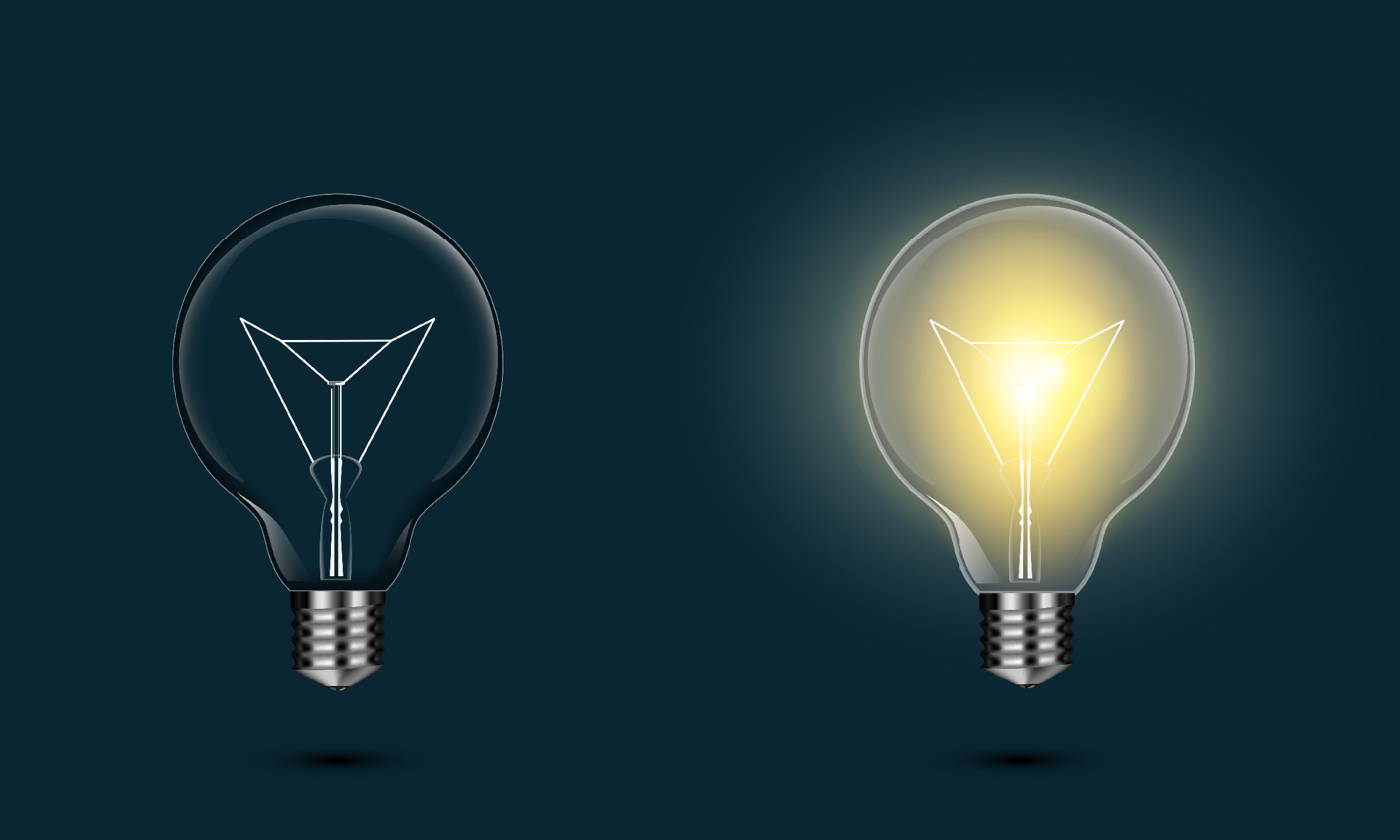 an interdisciplinary notion

Philosophy, psychology, 
economics, mathematics, 
statistics
Edward Stein’s (1996)
"Standard Picture" 
of Rationality
Peter Wason’s (1956)
Selection Task
Which card(s) must you turn over in order to test that if a card shows a vocal on one face, then its opposite face is an even number?
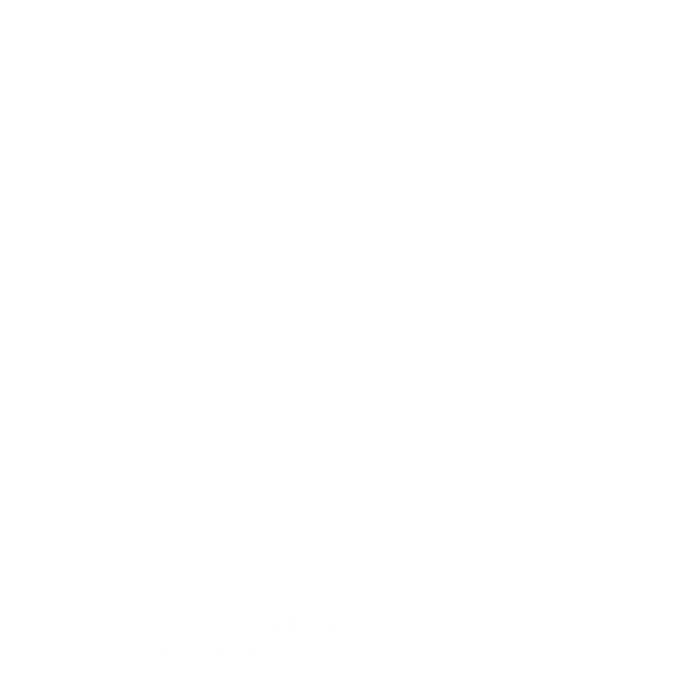 Deductive Logics
PHILOSOPHICAL 
NATURALISM
BY DEFAULT
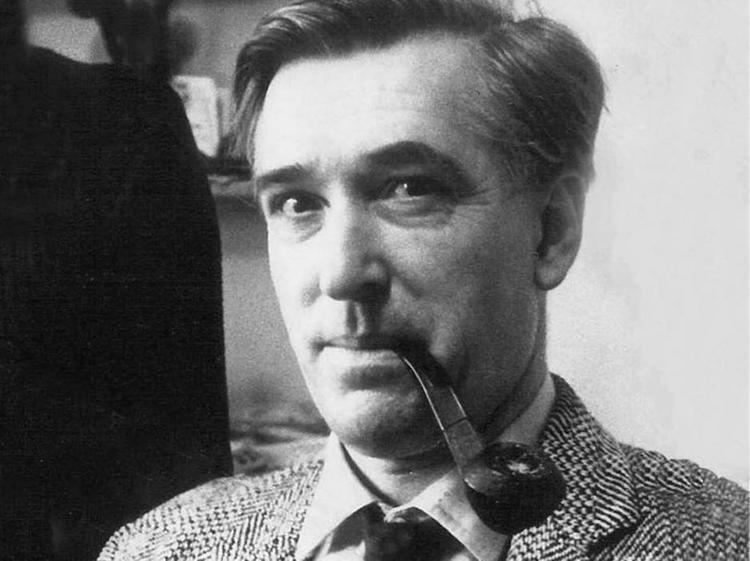 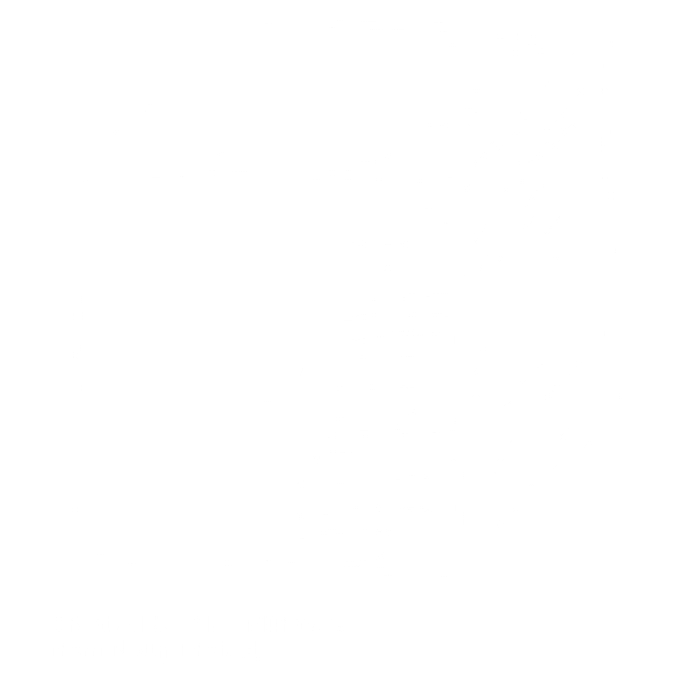 A
B
2
5
Probability
RATIONALITY
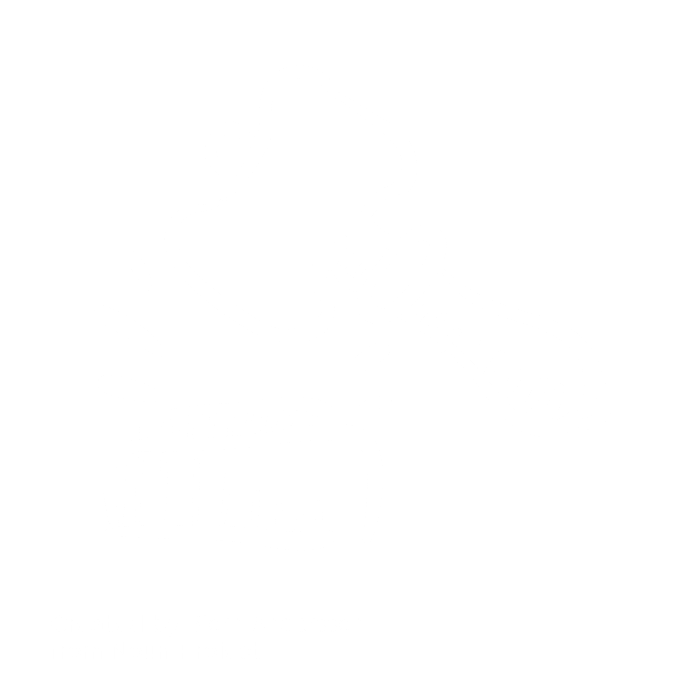 Decision theory
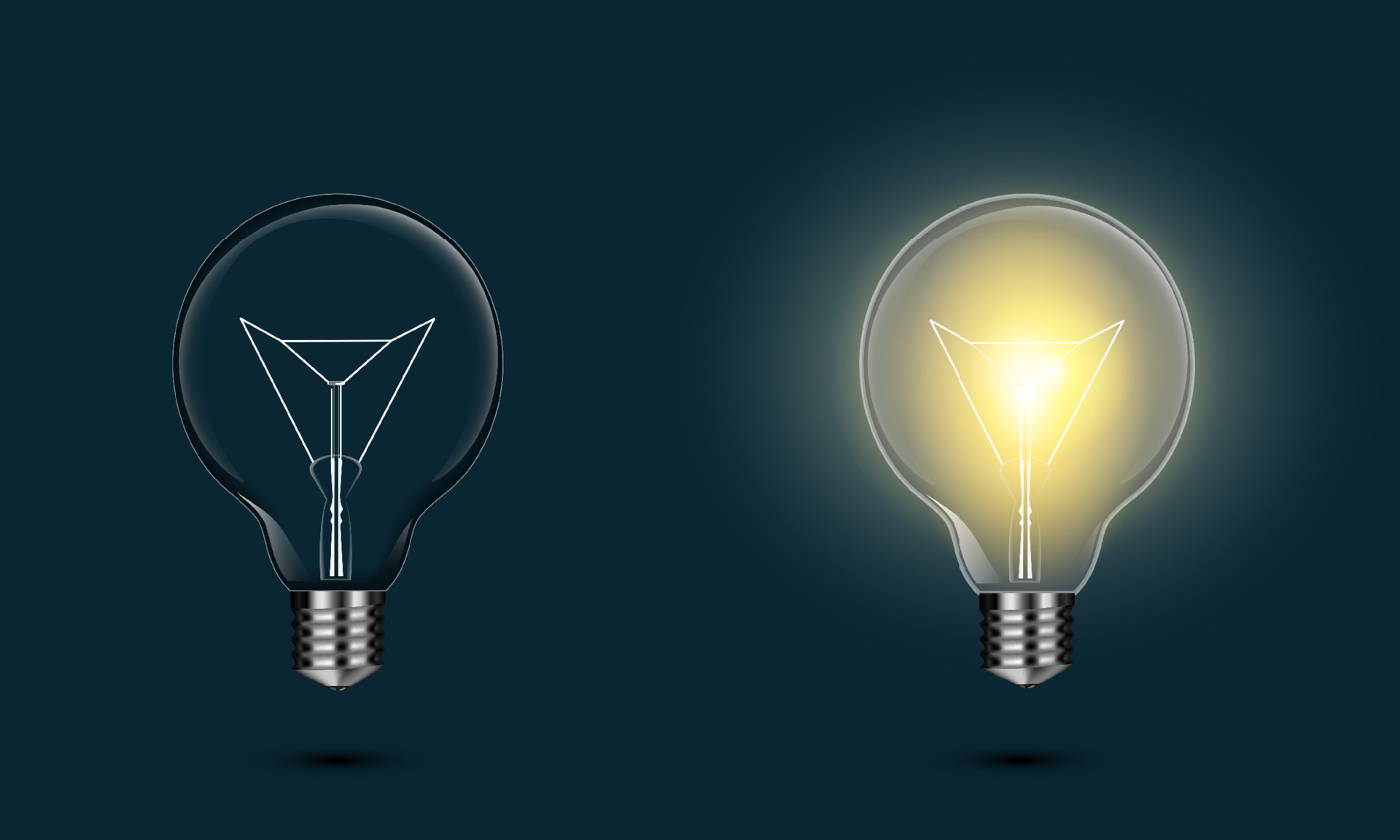 Daniel Kahneman and Amos Tversky’s (1982)
Linda’s problem
an interdisciplinary notion

Philosophy, psychology, 
economics, mathematics, 
statistics
Edward Stein’s (1996)
"Standard Picture" 
of Rationality
Whether it refers to subjective degrees of confidence or to the frequencies of events in the world, theories of probability rely on anti-psychologism
Linda is 31 years old, single, outspoken, and very bright. 
She majored in philosophy. 
As a student, she was deeply concerned with issues of discrimination and social justice, and also participated in anti-nuclear demonstrations.
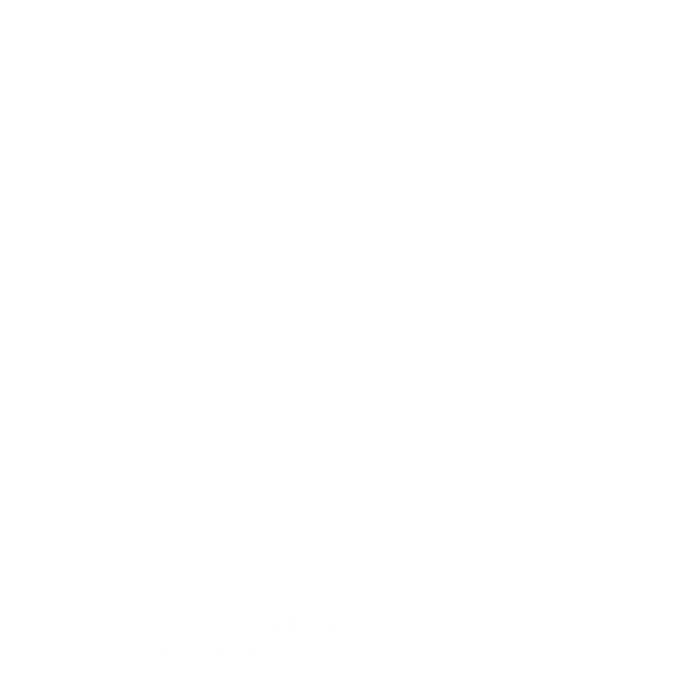 Deductive Logics
PHILOSOPHICAL 
NATURALISM
BY DEFAULT
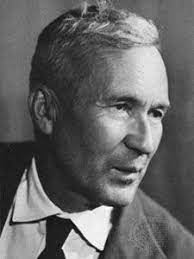 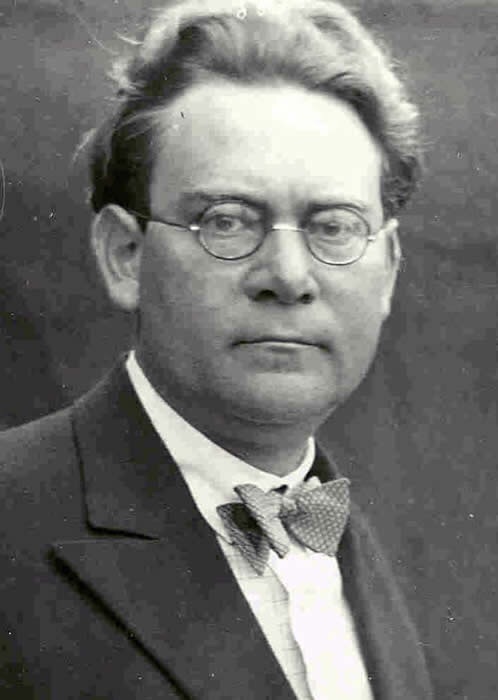 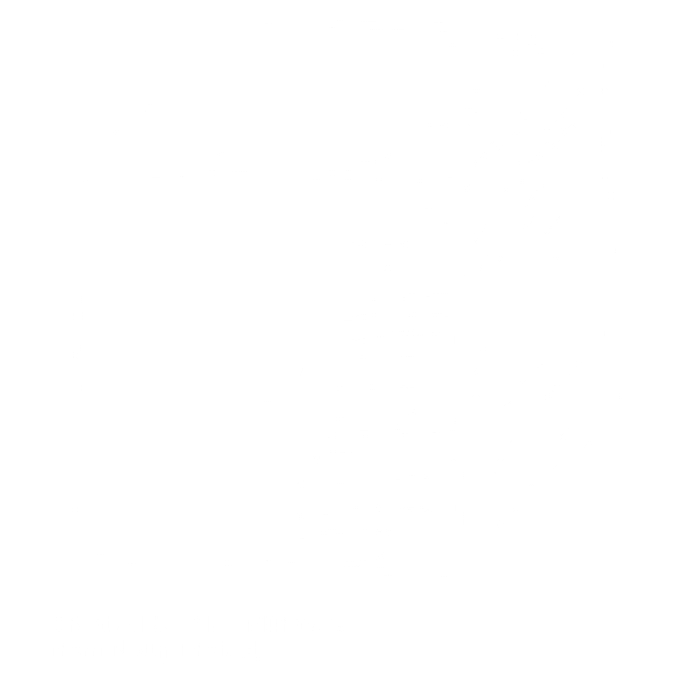 Probability
Rudolf Carnap, Hans Reichenbach, Andrej Kolmogorov’s 
theories of probability
Which is more probable?

(1) Linda is a bank teller.
(2) Linda is a bank teller and is active in the feminist movement.
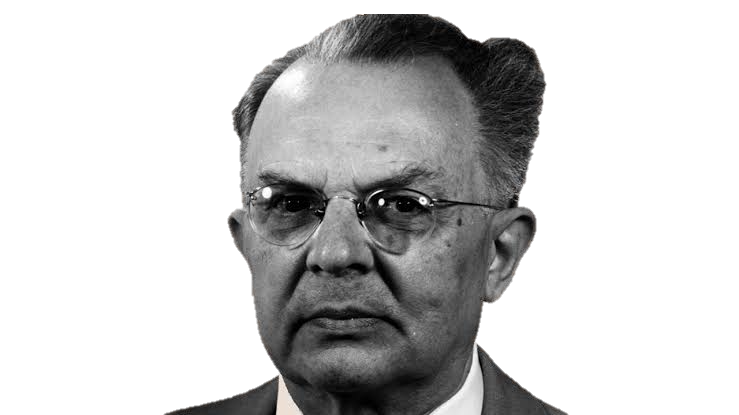 RATIONALITY
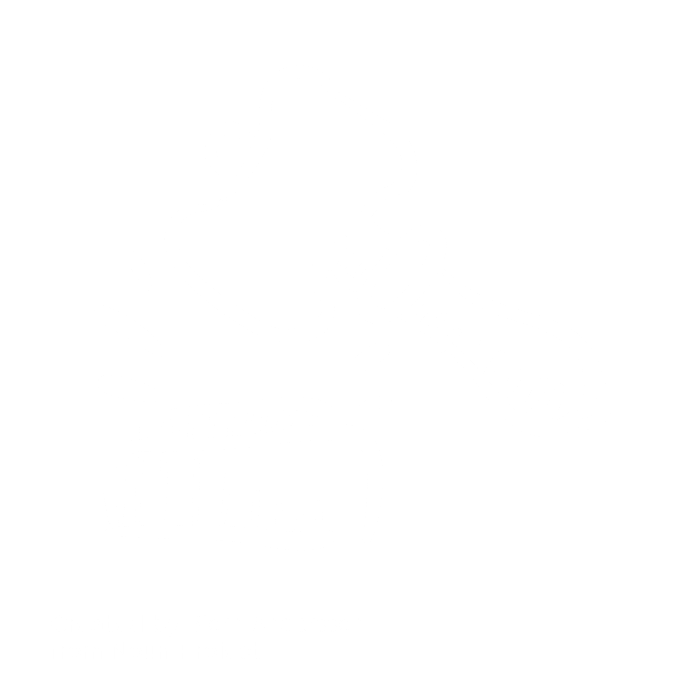 Decision theory
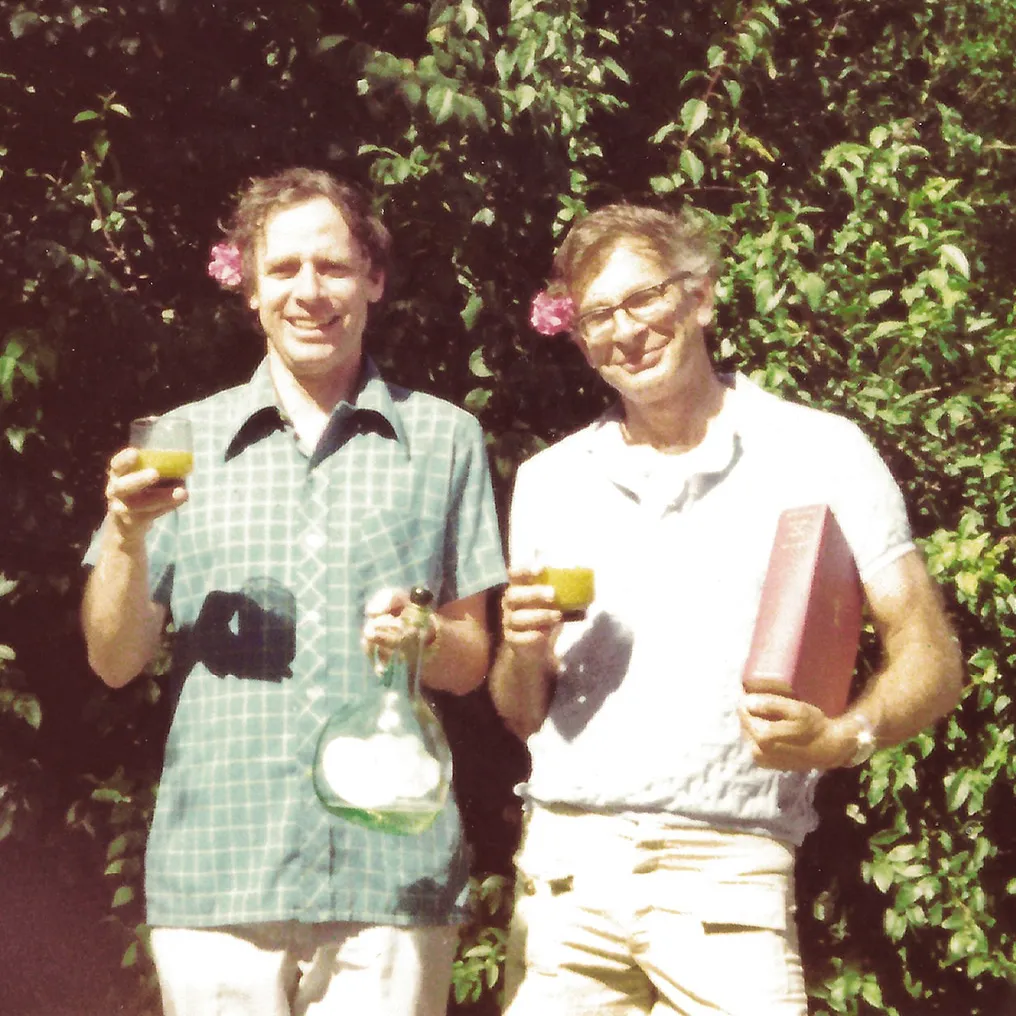 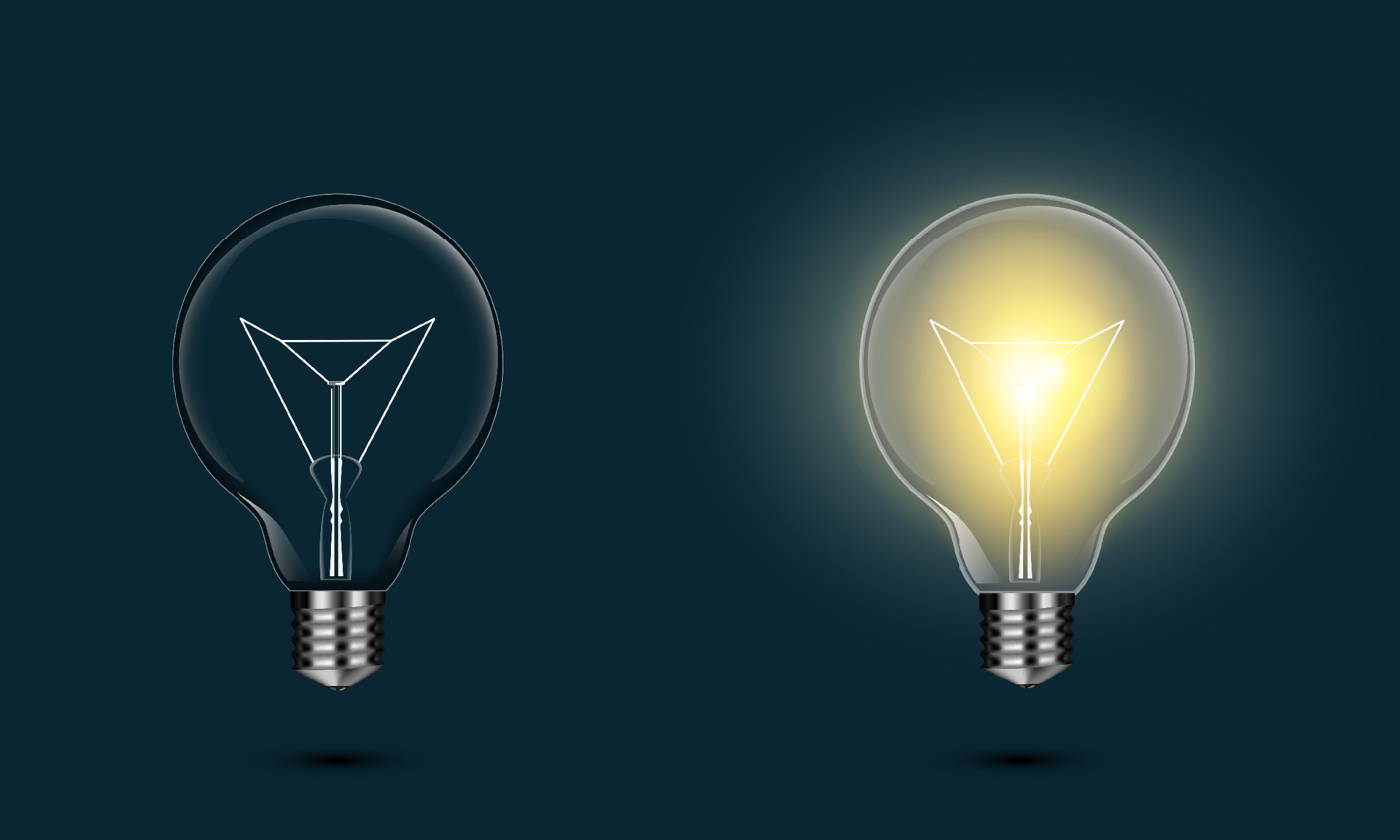 Daniel Kahneman and Amos Tversky’s (1982)
Linda’s problem
an interdisciplinary notion

Philosophy, psychology, 
economics, mathematics, 
statistics
Edward Stein’s (1996)
"Standard Picture" 
of Rationality
Linda is 31 years old, single, outspoken, and very bright. 
She majored in philosophy. 
As a student, she was deeply concerned with issues of discrimination and social justice, and also participated in anti-nuclear demonstrations.
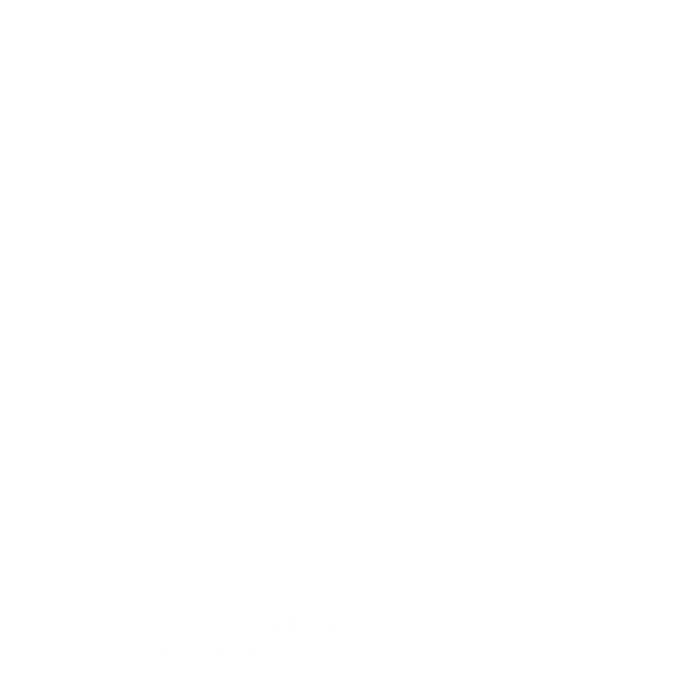 Deductive Logics
PHILOSOPHICAL 
NATURALISM
BY DEFAULT
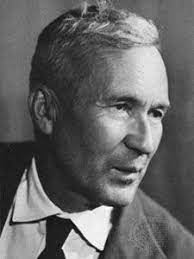 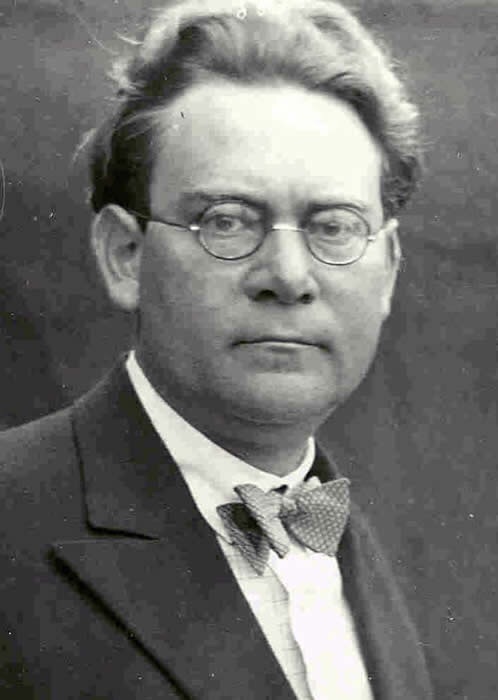 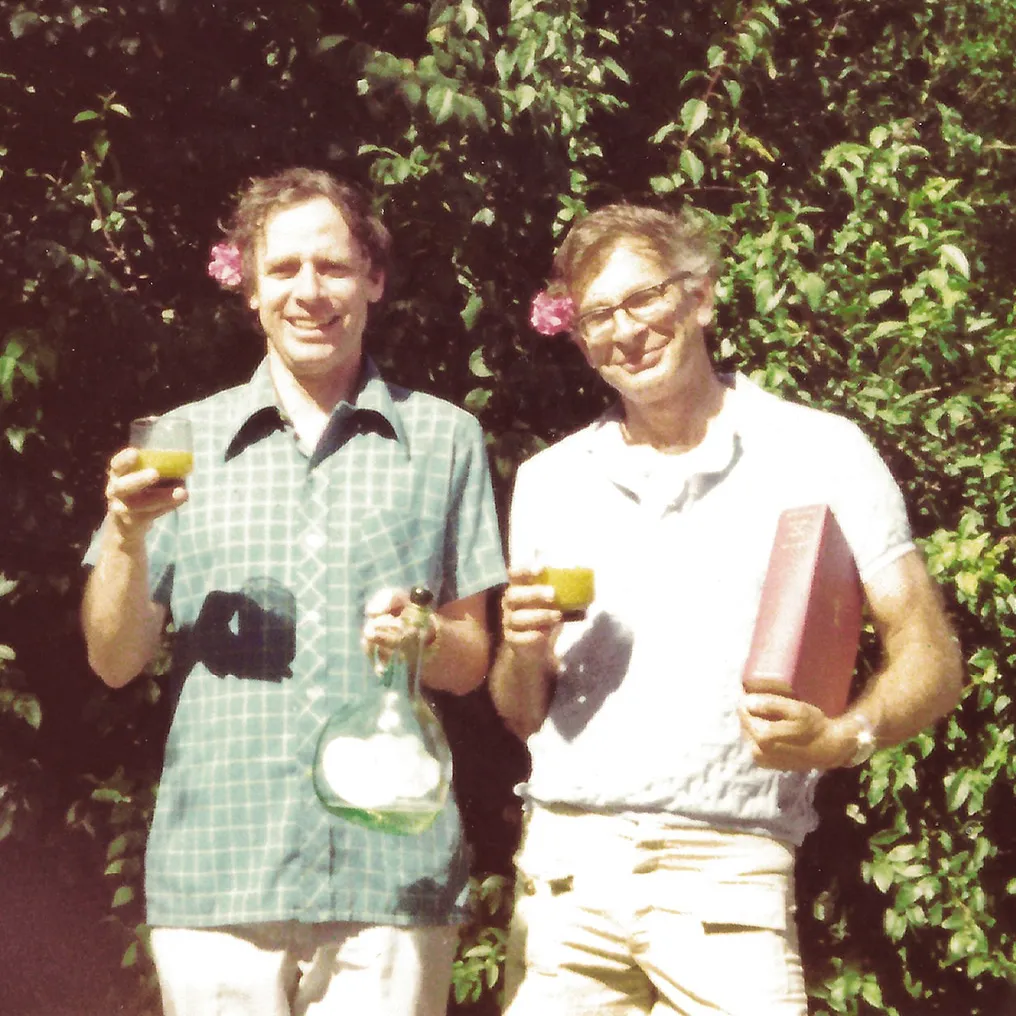 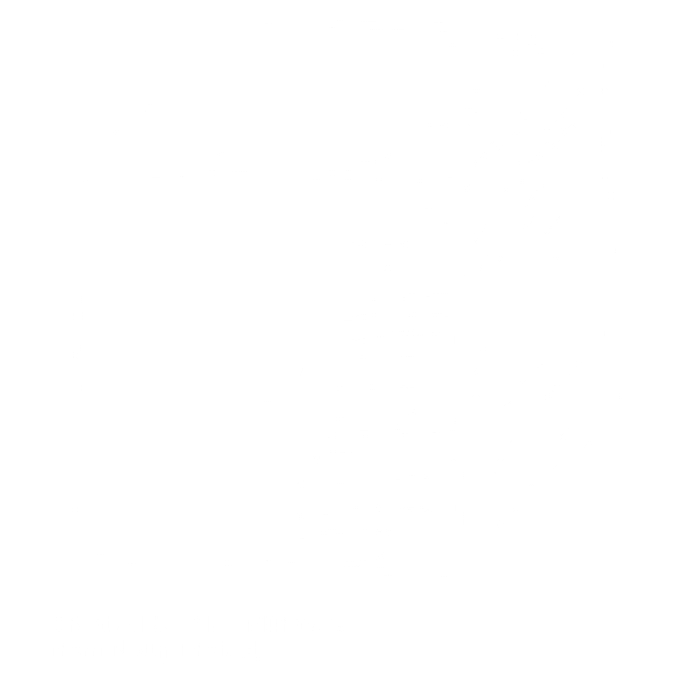 Probability
Which is more probable?

(1) Linda is a bank teller.
(2) Linda is a bank teller and is active in the feminist movement.
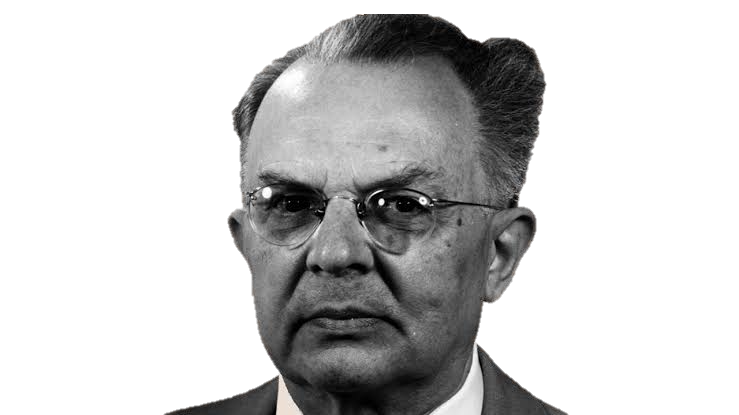 RATIONALITY
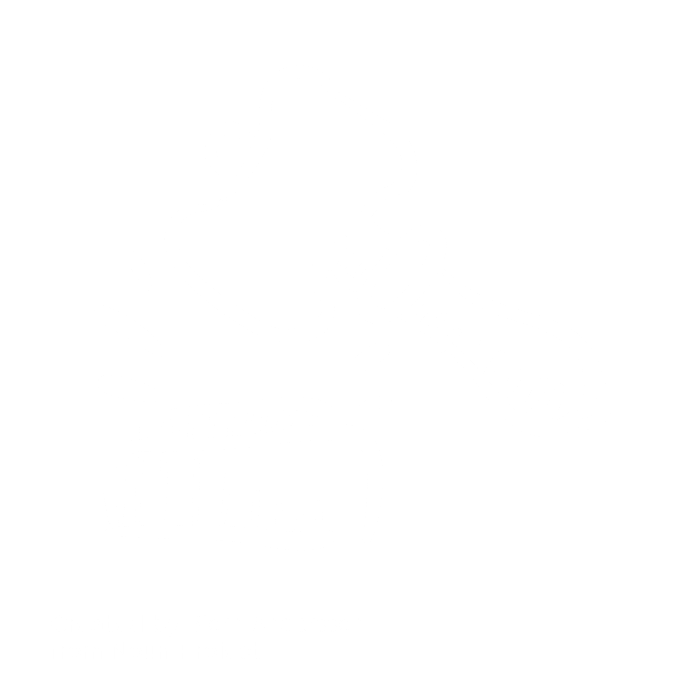 Decision theory
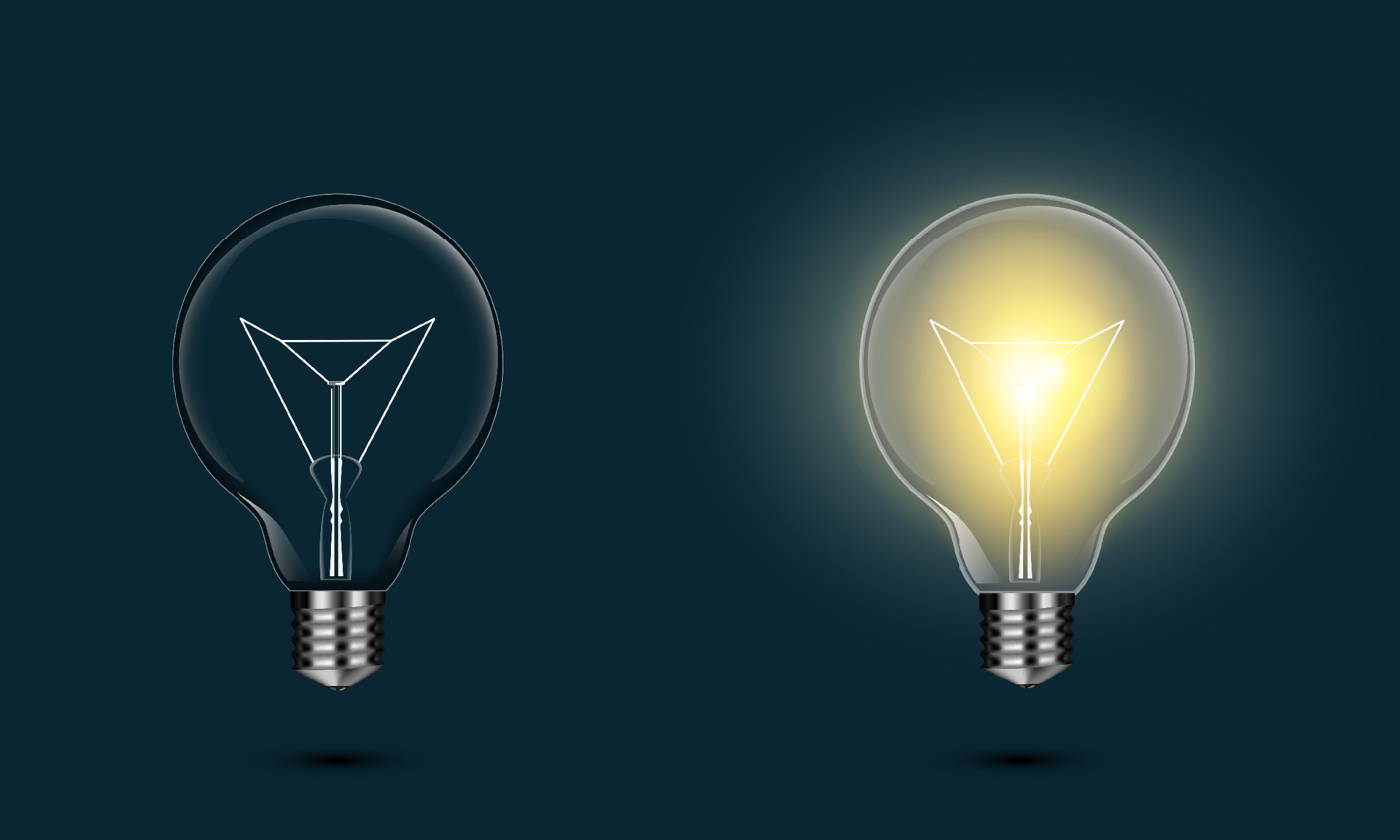 Daniel Kahneman and Amos Tversky’s (1982)
Linda’s problem
an interdisciplinary notion

Philosophy, psychology, 
economics, mathematics, 
statistics
Edward Stein’s (1996)
"Standard Picture" 
of Rationality
Linda is 31 years old, single, outspoken, and very bright. 
She majored in philosophy. 
As a student, she was deeply concerned with issues of discrimination and social justice, and also participated in anti-nuclear demonstrations.
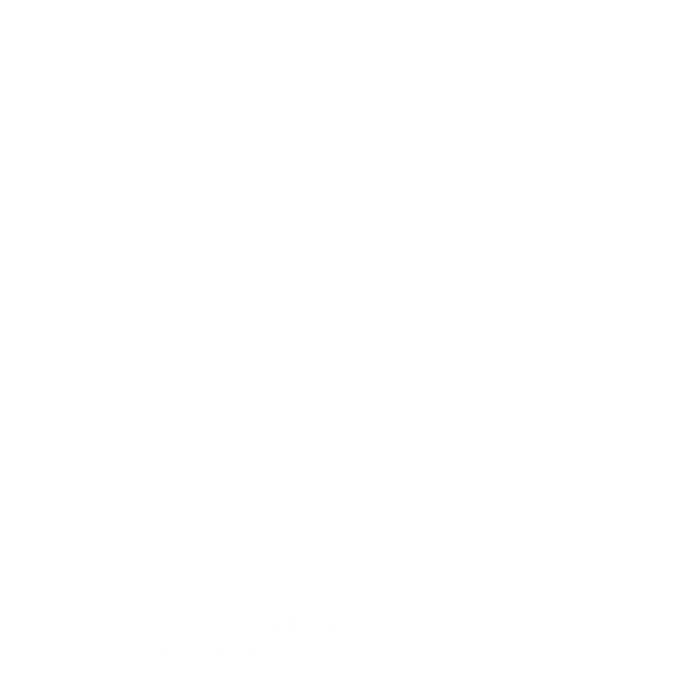 Deductive Logics
PHILOSOPHICAL 
NATURALISM
BY DEFAULT
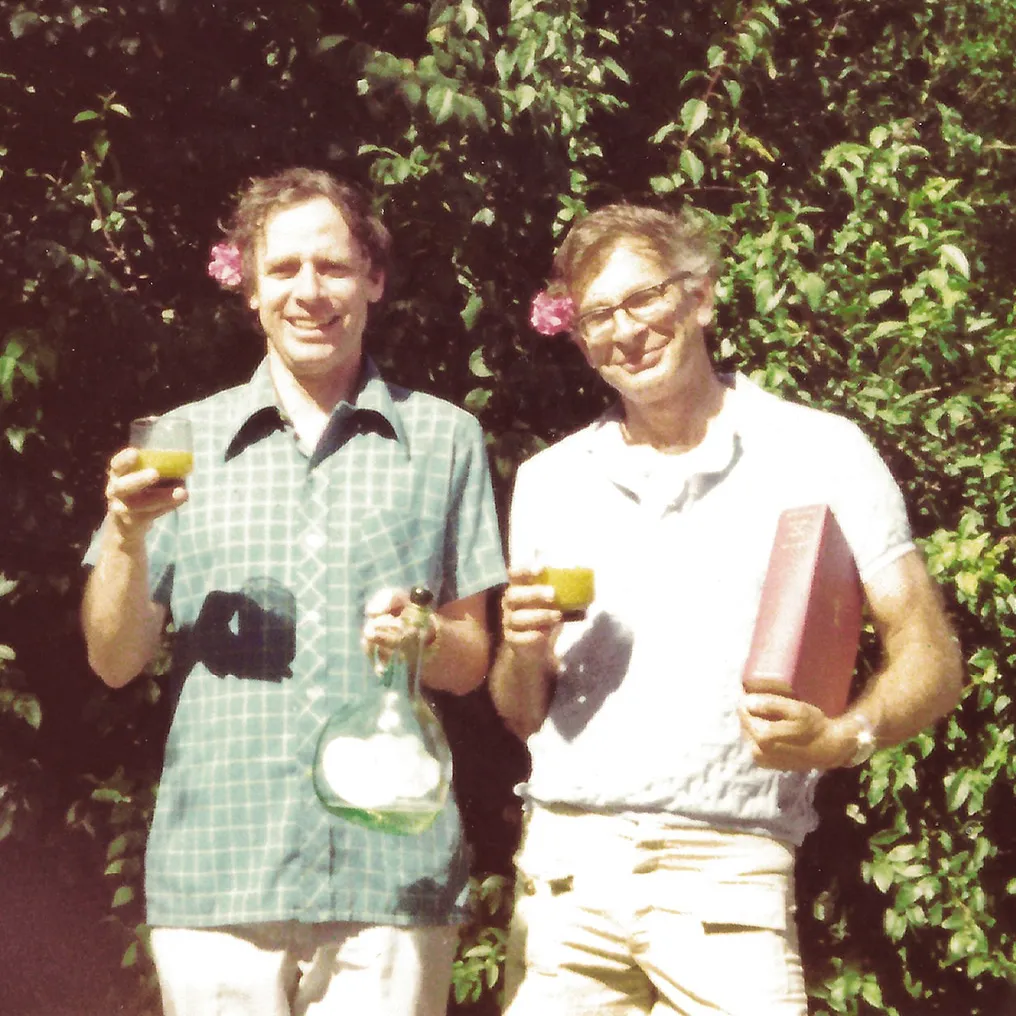 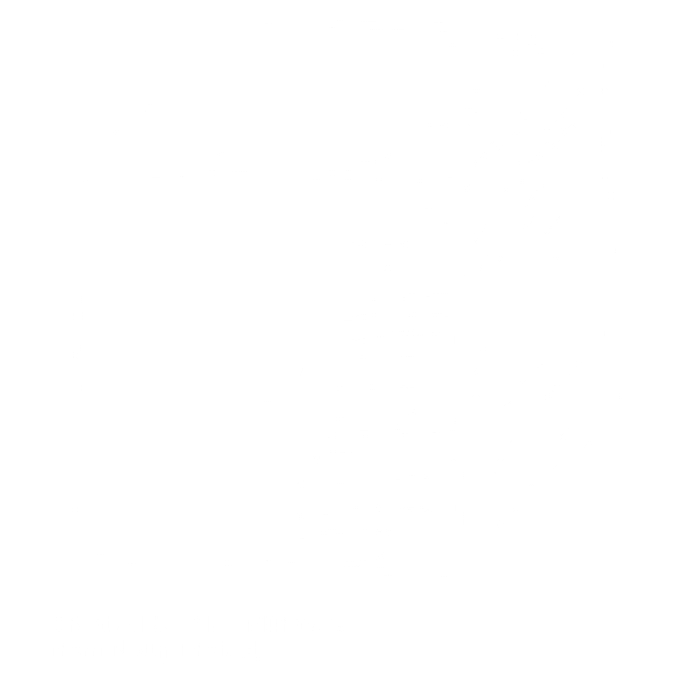 Probability
Which is more probable?

(1) Linda is a bank teller.
(2) Linda is a bank teller and is active in the feminist movement.
RATIONALITY
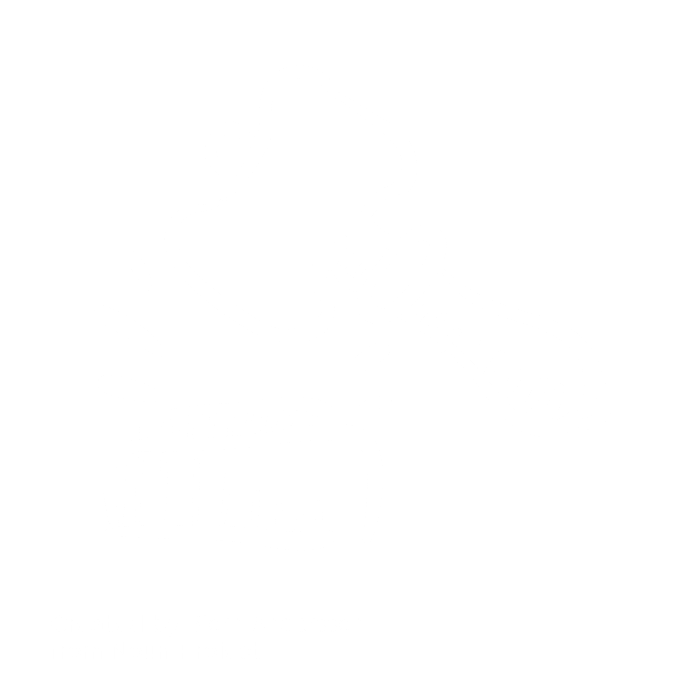 Decision theory
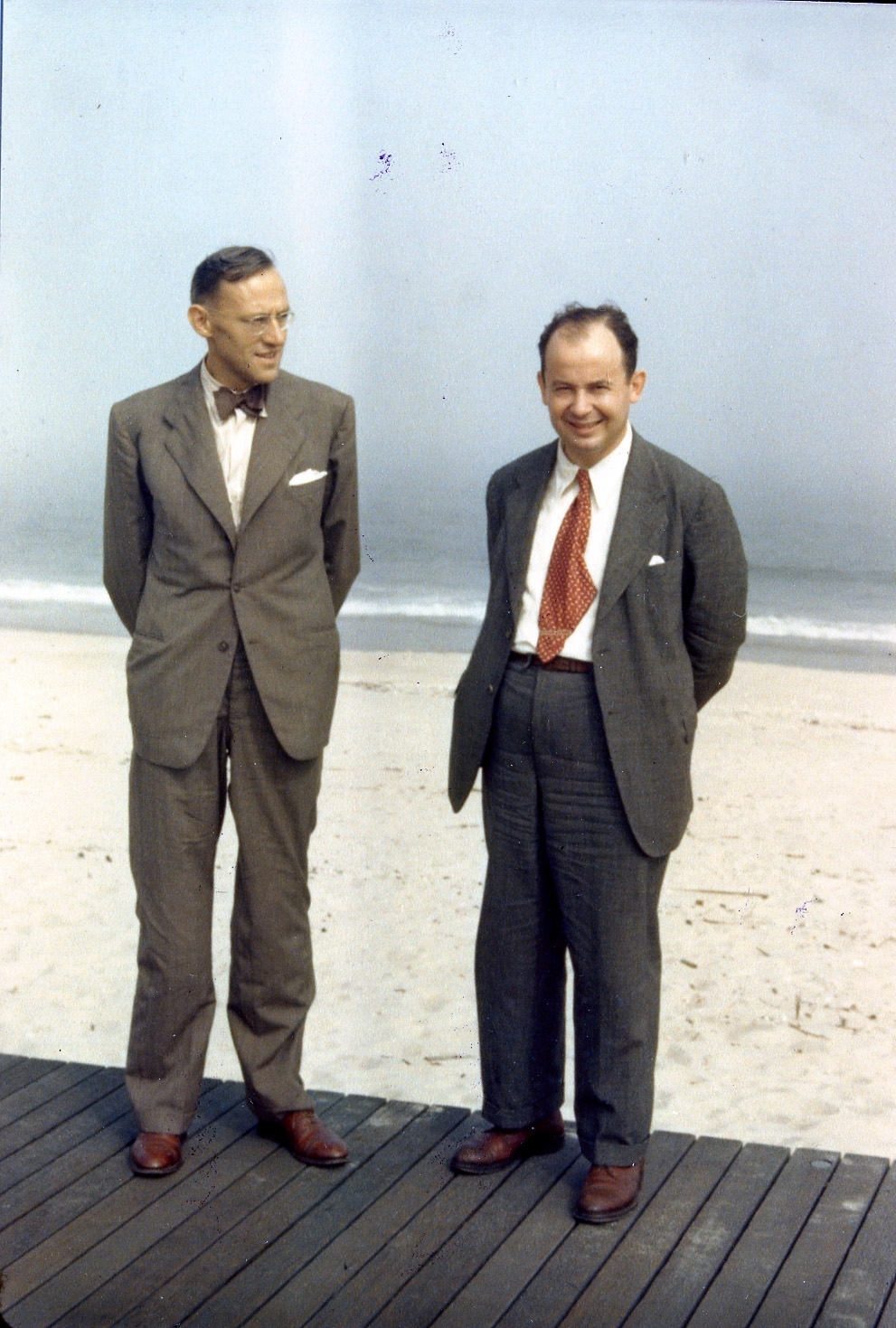 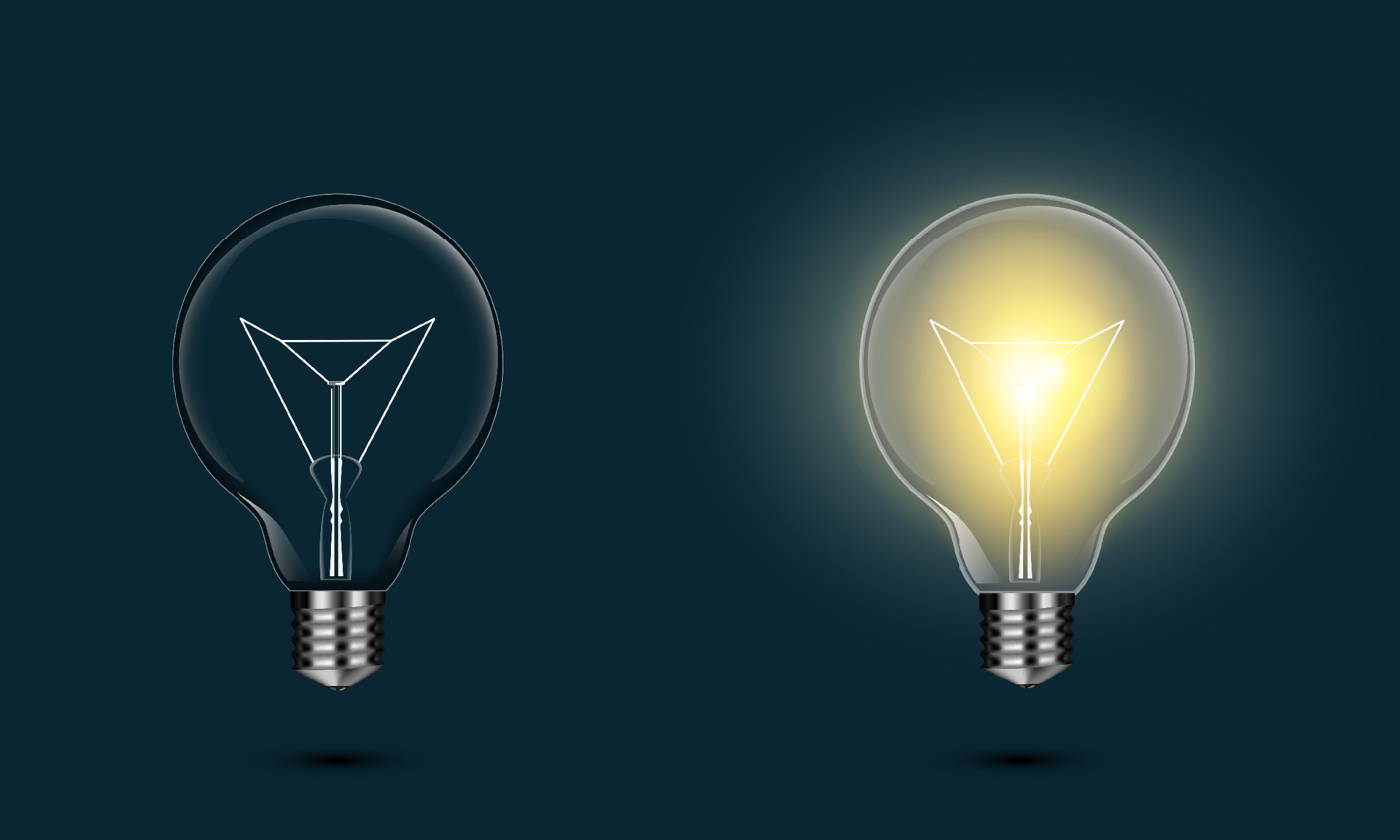 an interdisciplinary notion

Philosophy, psychology, 
economics, mathematics, 
statistics
Edward Stein’s (1996)
"Standard Picture" 
of Rationality
If you are a rational agent, you ought to maximize your (expected) advantage, given what you believe the probability of certain outcomes to be
Maurice Allais’s (1953)
Paradox
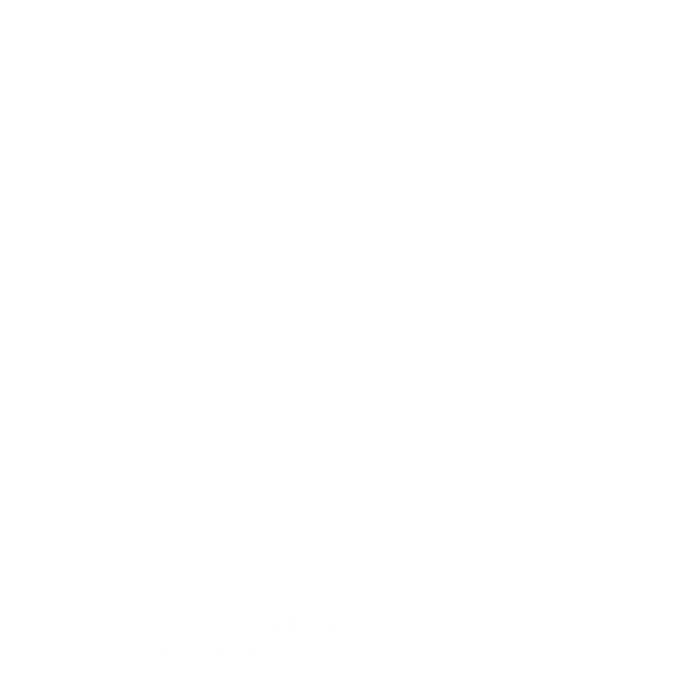 You can choose between 2 boxes:
Deductive Logics
PHILOSOPHICAL 
NATURALISM
BY DEFAULT
1° box: it contains 100 milions

2° box: ther is 1% of chance that it contains nothing; 89% of chance that it contains 100 milions, 10% of chance that it contains 500 milions
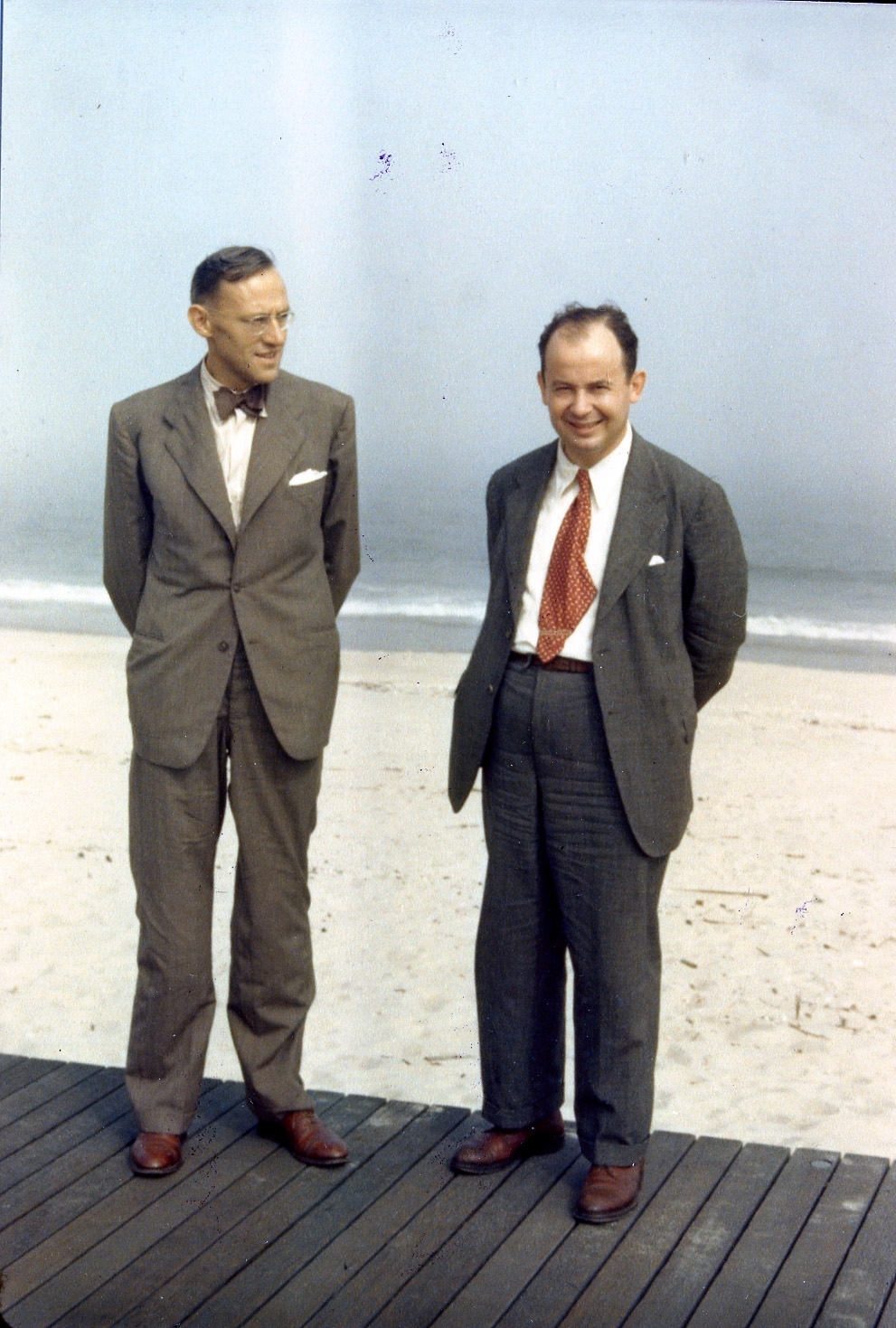 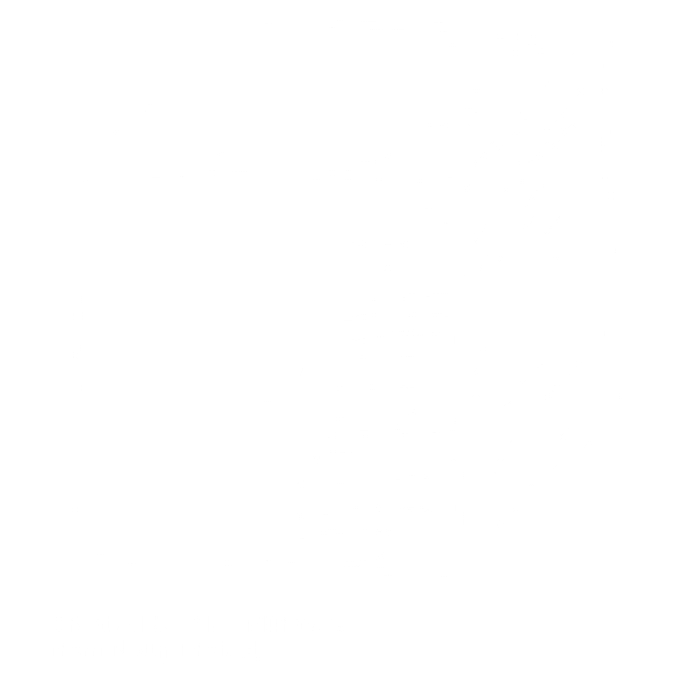 Probability
John Von Newman and Oscar Morgenstern’s Theory of Games and Economic Behavior
RATIONALITY
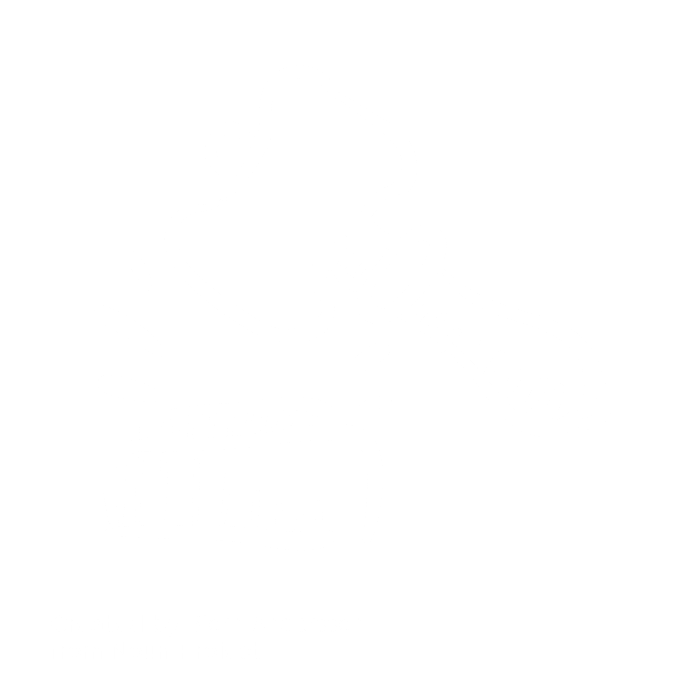 Decision theory
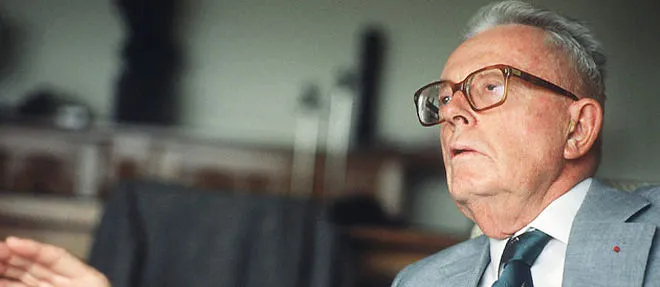 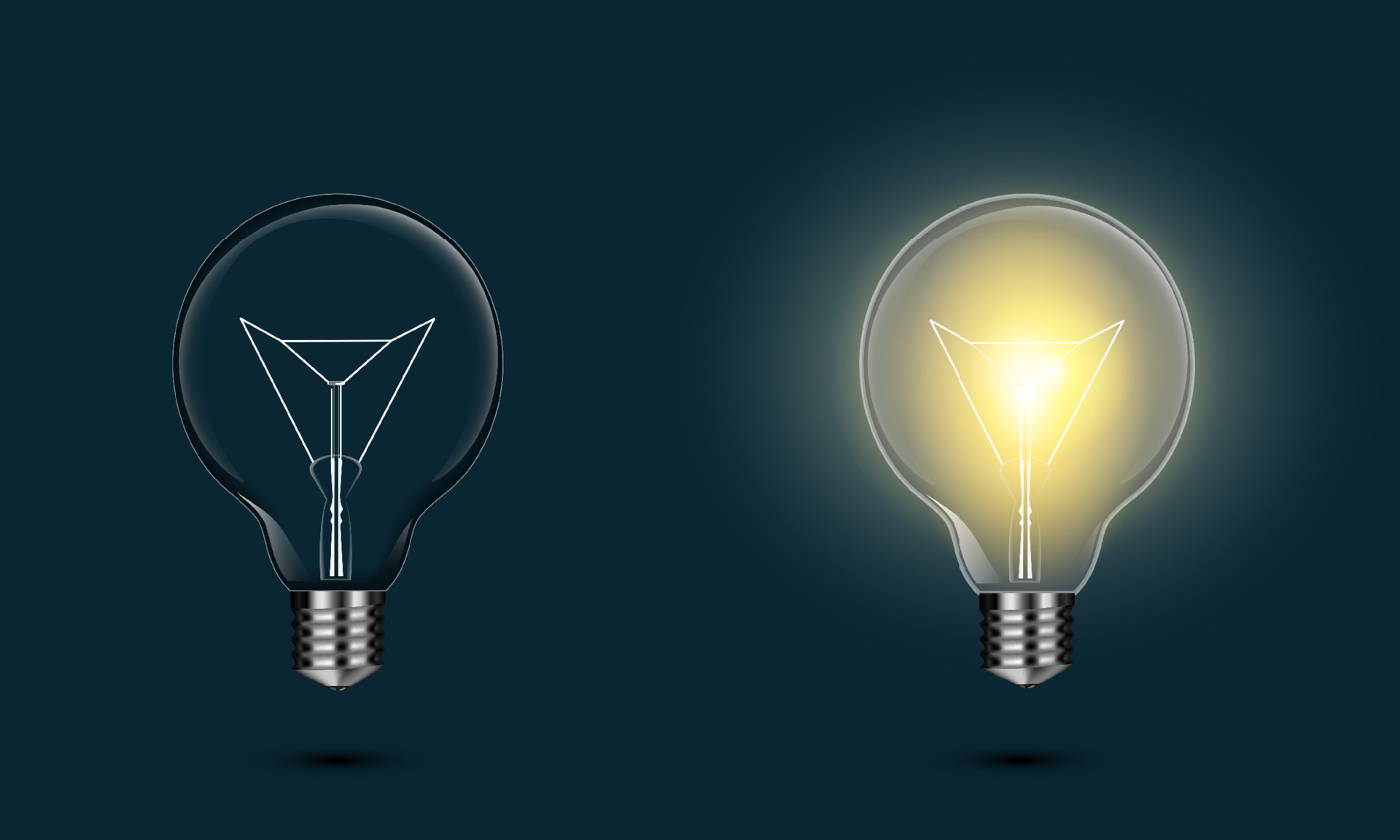 an interdisciplinary notion

Philosophy, psychology, 
economics, mathematics, 
statistics
Edward Stein’s (1996)
"Standard Picture" 
of Rationality
Maurice Allais’s (1953)
Paradox
Is it 
descriptive or prescriptive?
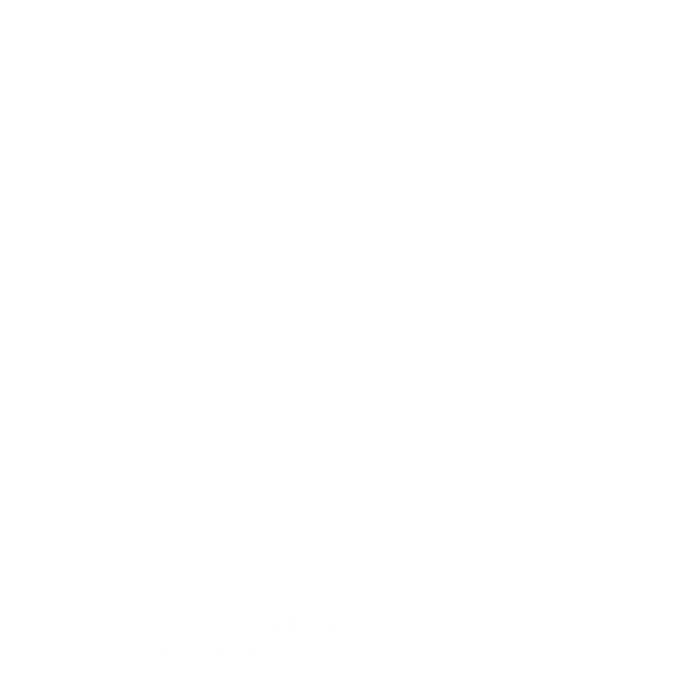 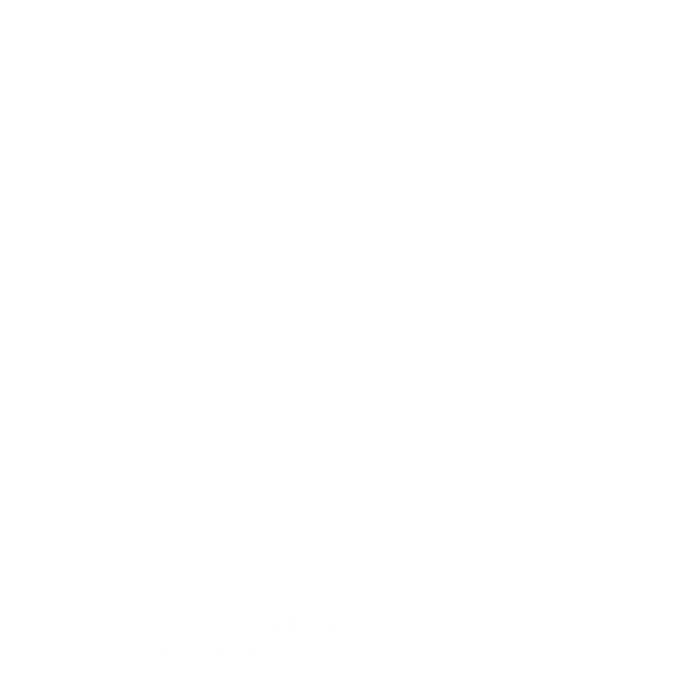 You can choose between 2 boxes:
Deductive Logics
Deductive Logics
PHILOSOPHICAL 
NATURALISM
BY DEFAULT
1° box: it contains 100 milions

2° box: there is 1% of chance that it contains nothing; 89% of chance that it contains 100 milions, 10% of chance that it contains 500 milions
1° box: expected utility: 100 milions

2° box: 
expected utility: (0.01×0)+(0.89×100)+(0.10×500) = 0+89+50 = 139 millions
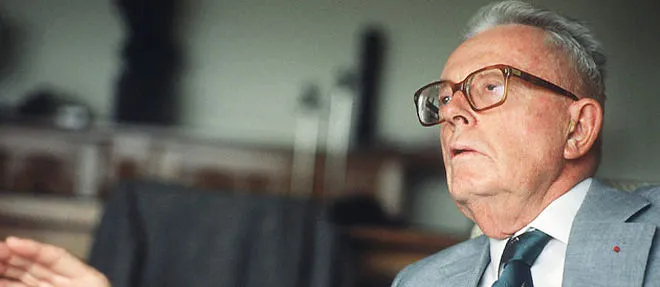 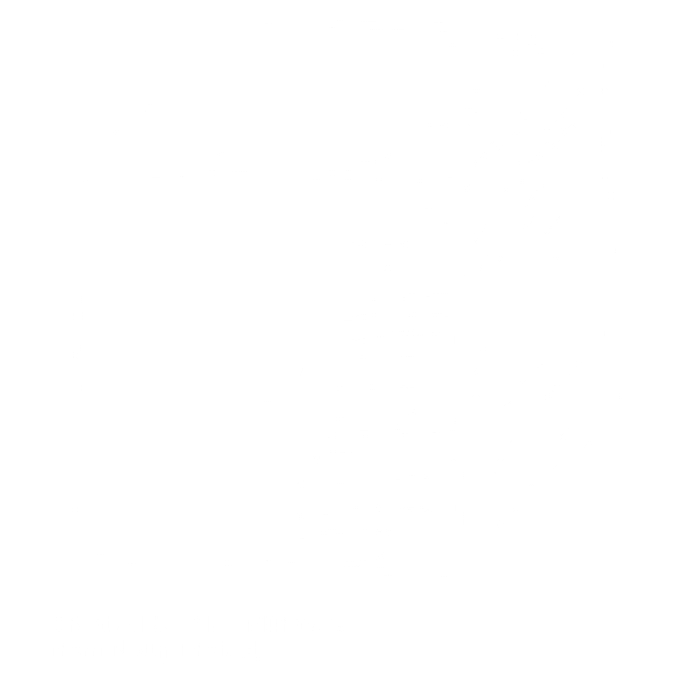 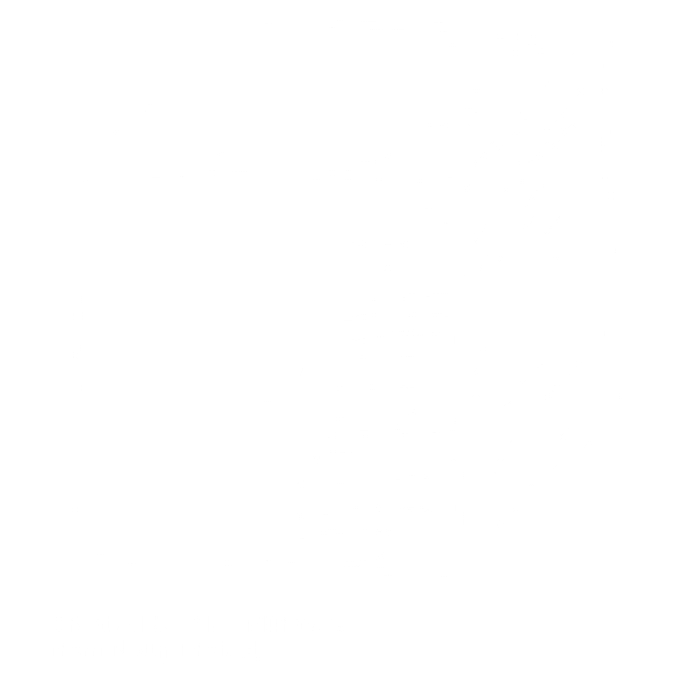 Probability
Probability
RATIONALITY
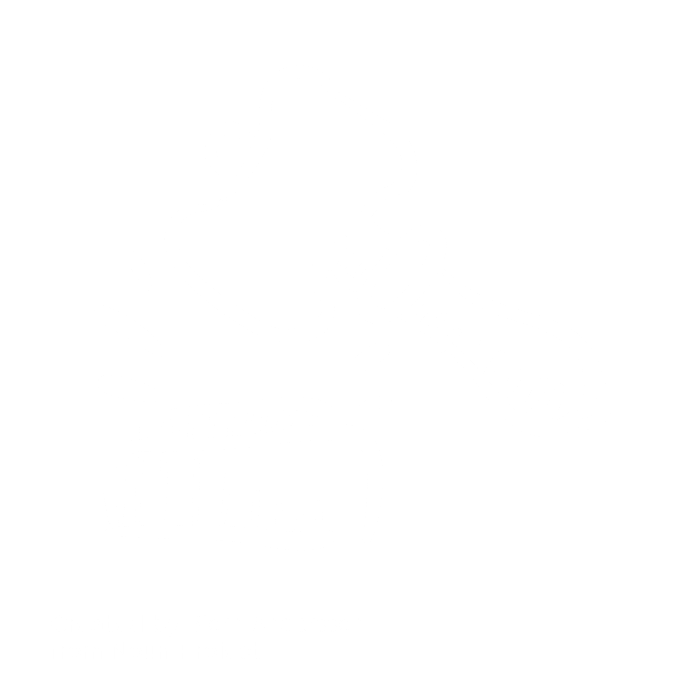 Decision theory
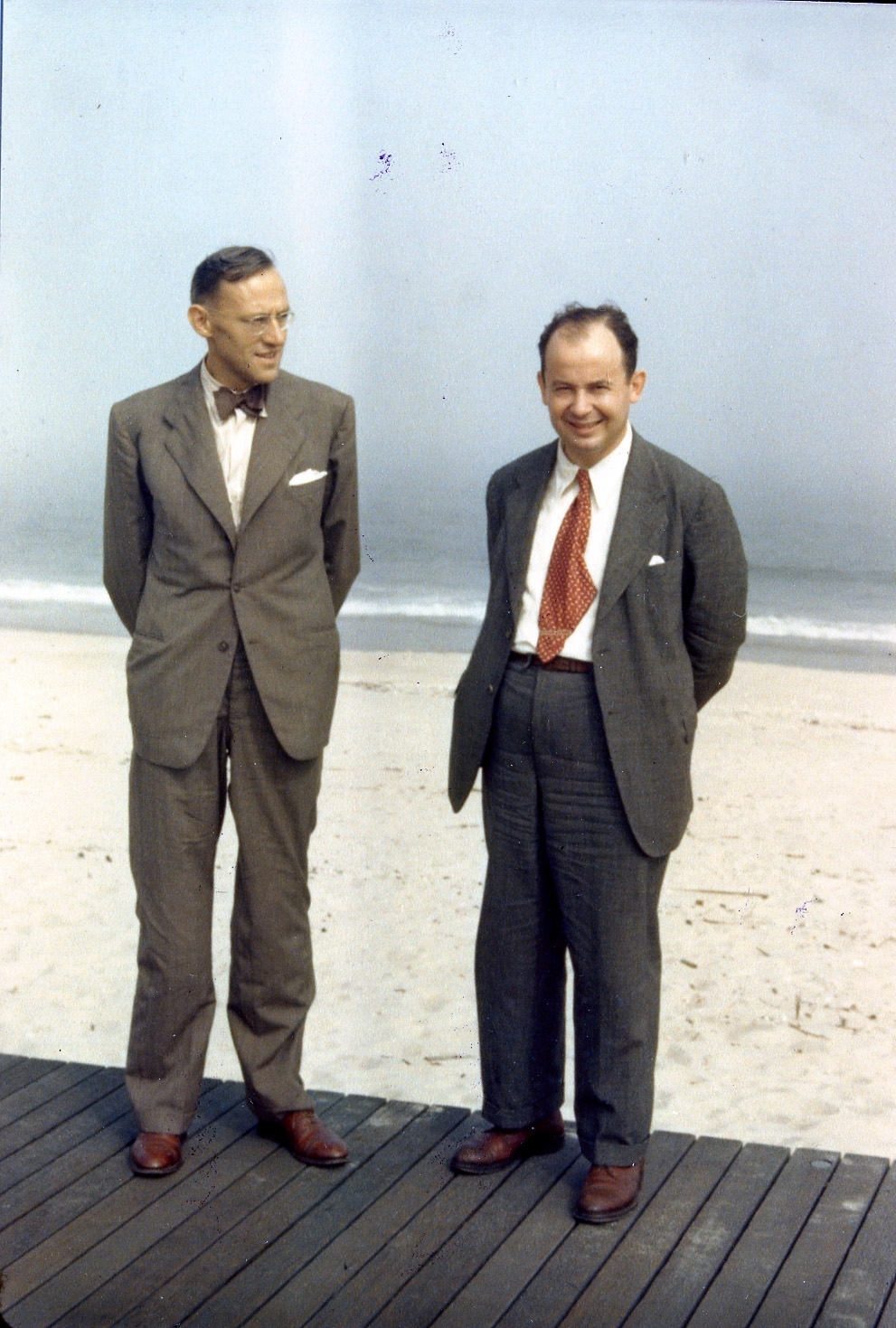 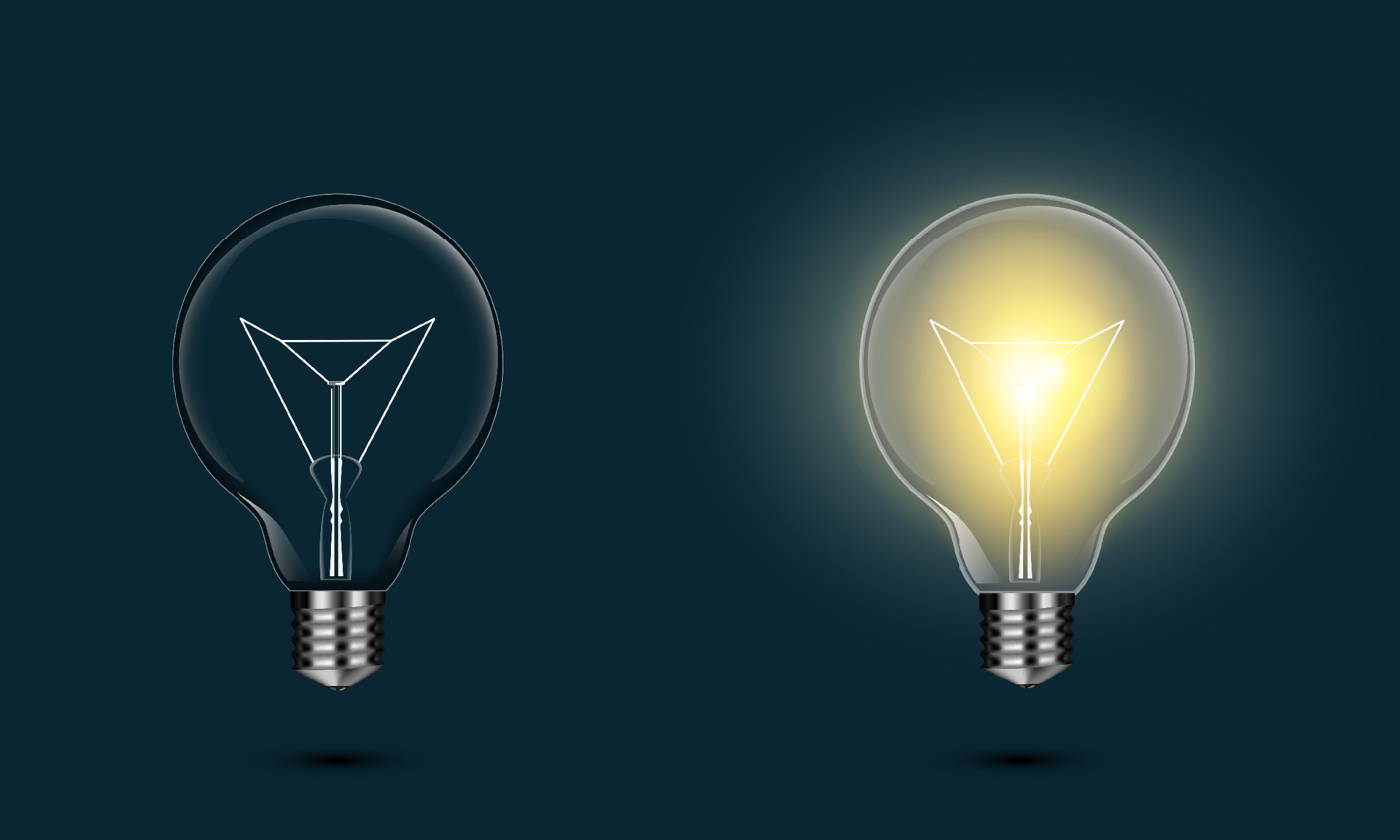 an interdisciplinary notion

Philosophy, psychology, 
economics, mathematics, 
statistics
Edward Stein’s (1996)
"Standard Picture" 
of Rationality
Maurice Allais’s (1953)
Paradox
Is it 
descriptive or prescriptive?
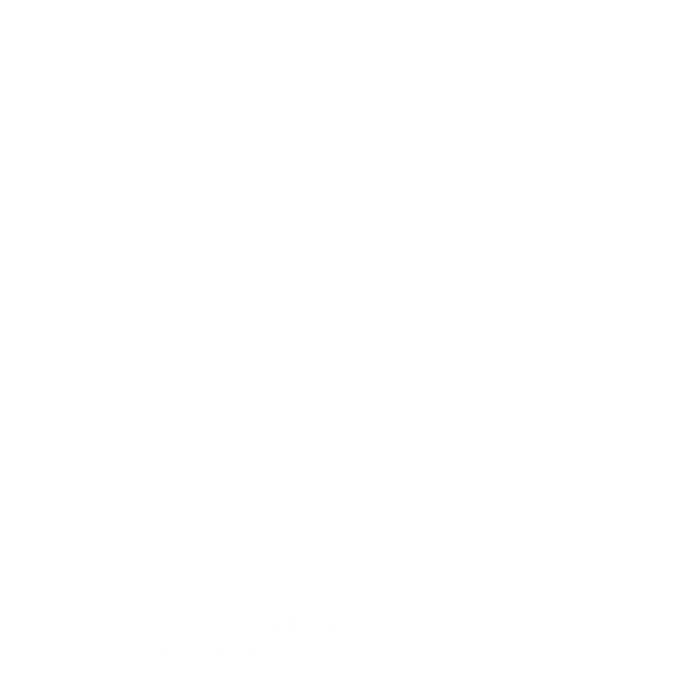 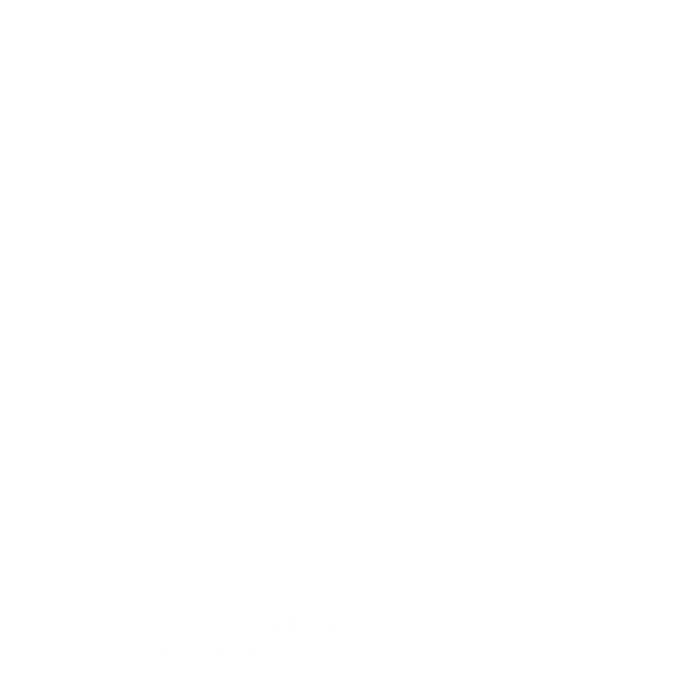 You can choose between 2 boxes:
Deductive Logics
Deductive Logics
PHILOSOPHICAL 
NATURALISM
BY DEFAULT
1° box: it contains 100 milions

2° box: there is 1% of chance that it contains nothing; 89% of chance that it contains 100 milions, 10% of chance that it contains 500 milions
1° box: expected utility: 100 milions

2° box: 
expected utility: (0.01×0)+(0.89×100)+(0.10×500) = 0+89+50 = 139 millions
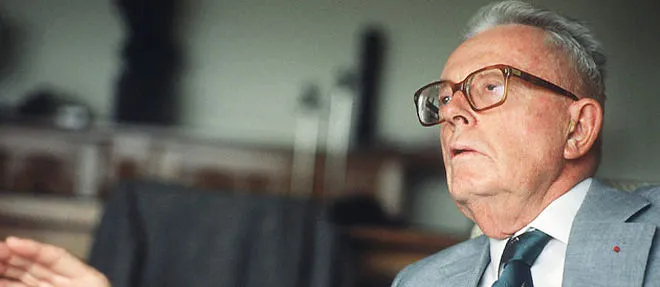 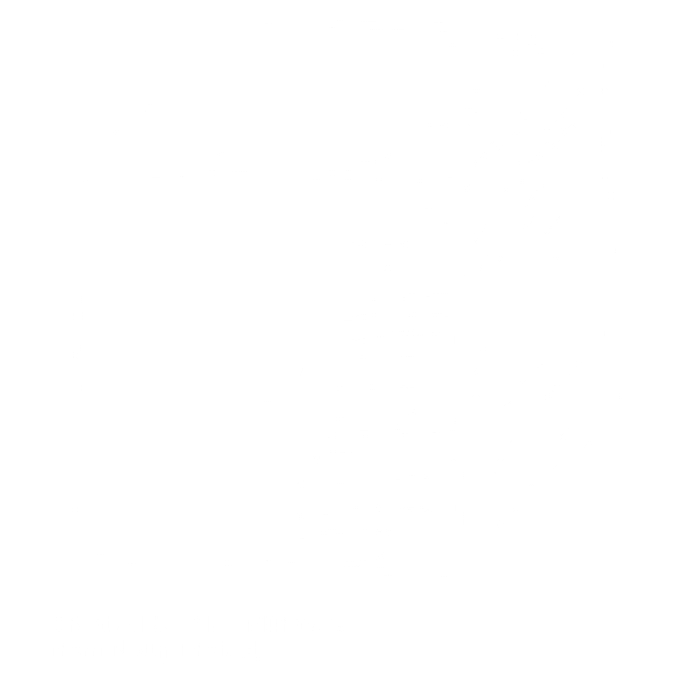 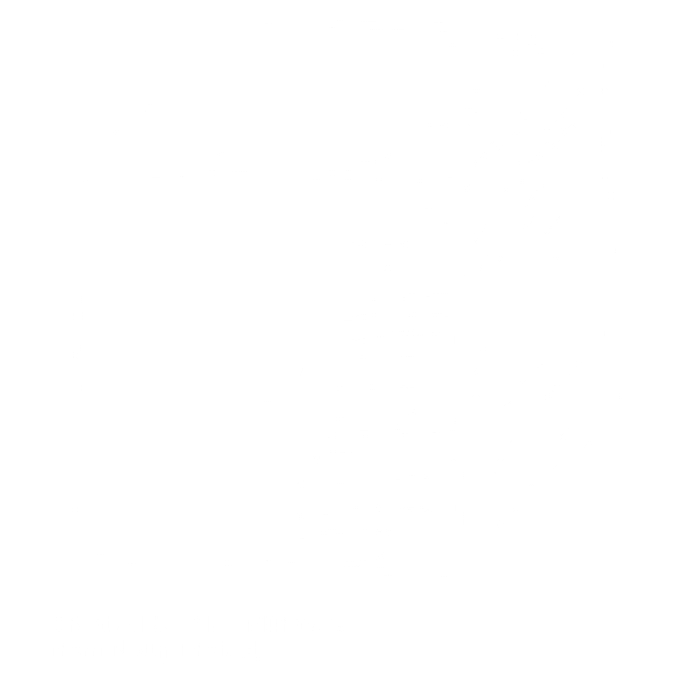 Probability
Probability
RATIONALITY
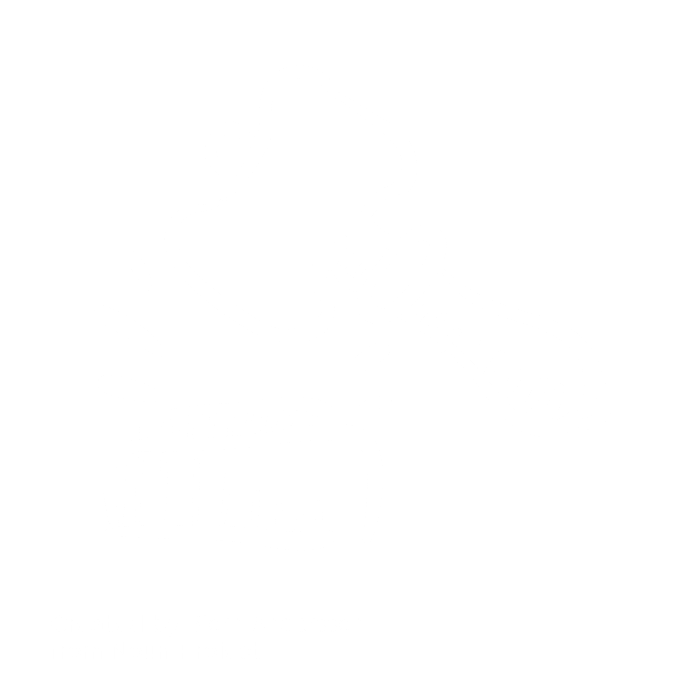 Decision theory
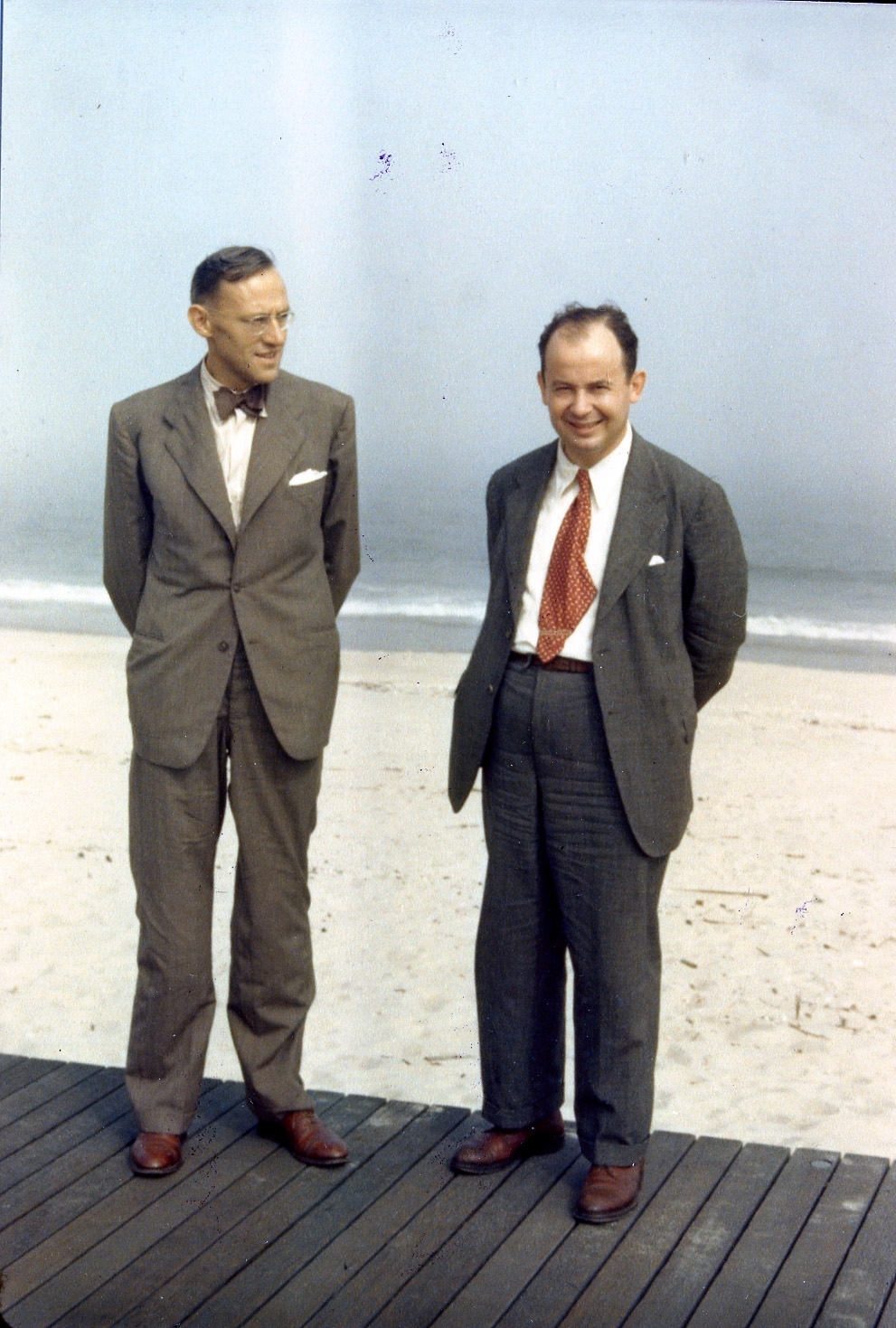 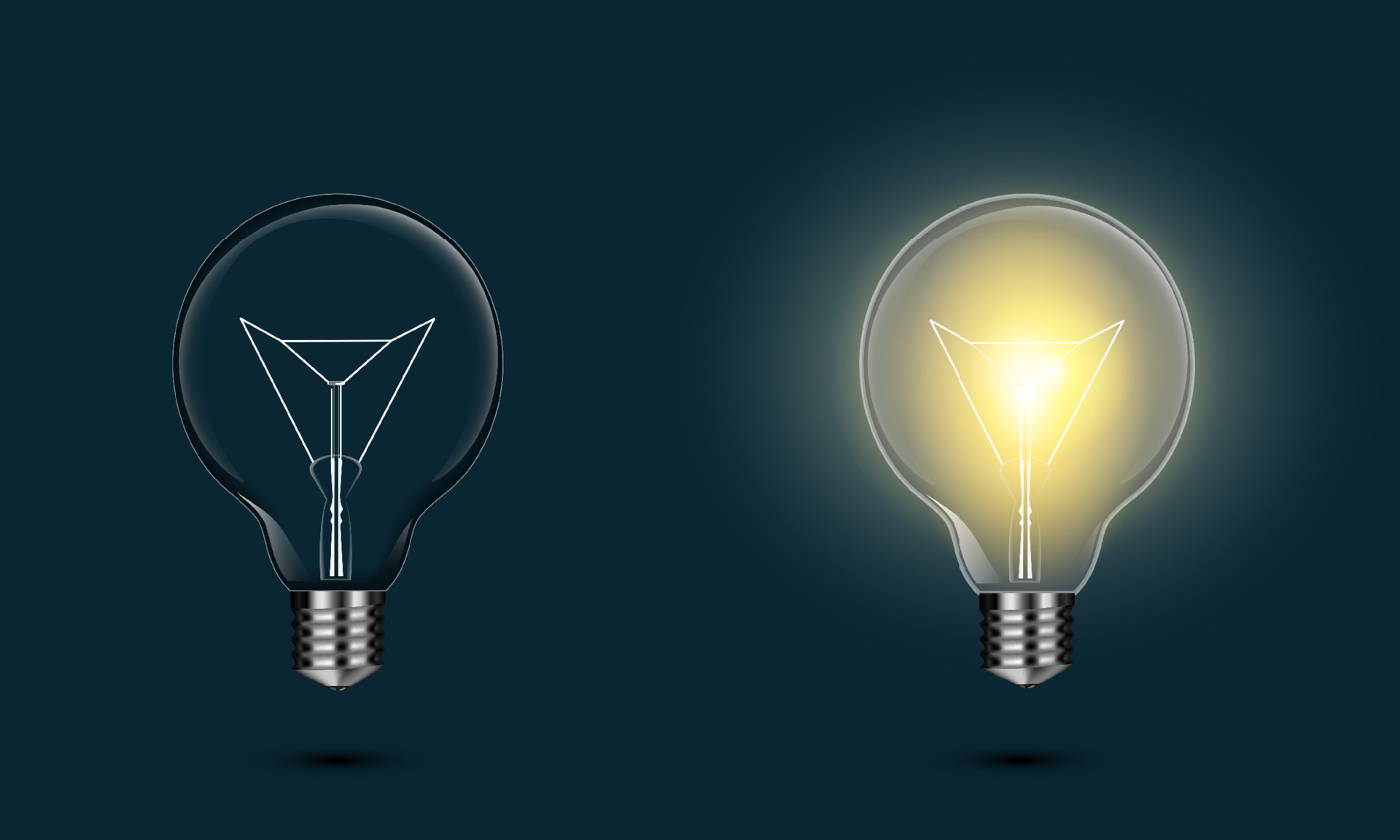 an interdisciplinary notion

Philosophy, psychology, 
economics, mathematics, 
statistics
Edward Stein’s (1996)
"Standard Picture" 
of Rationality
Maurice Allais’s (1953)
Paradox
Is it 
descriptive or prescriptive?
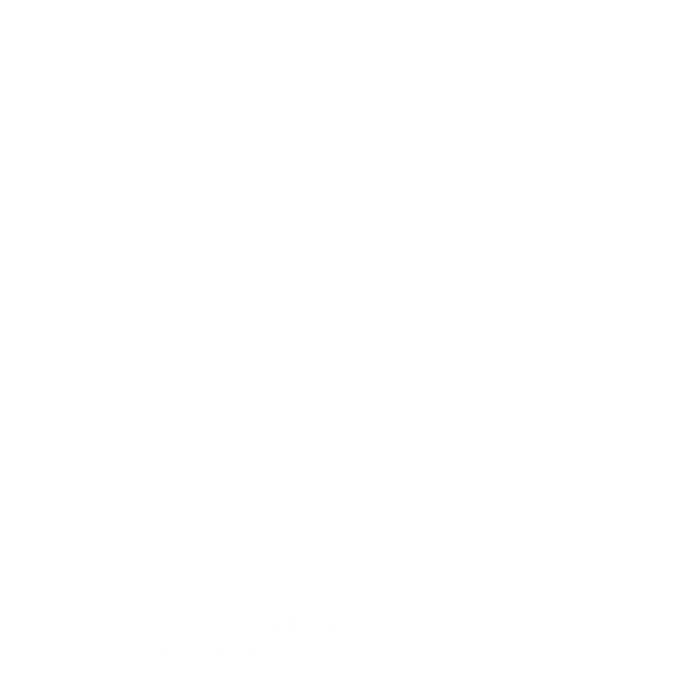 You can choose between 2 boxes:
Deductive Logics
PHILOSOPHICAL 
NATURALISM
BY DEFAULT
1° box: it contains 100 milions

2° box: ther is 1% of chance that it contains nothing; 89% of chance that it contains 100 milions, 10% of chance that it contains 500 milions
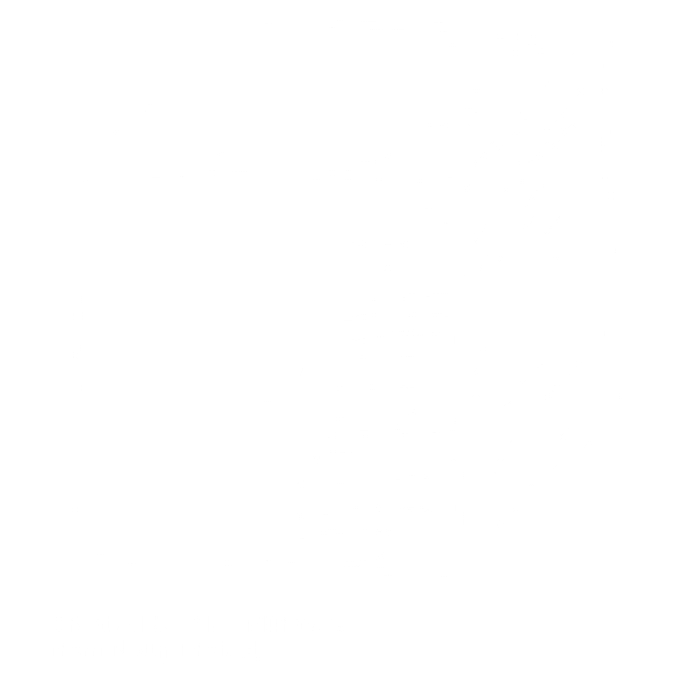 Probability
RATIONALITY
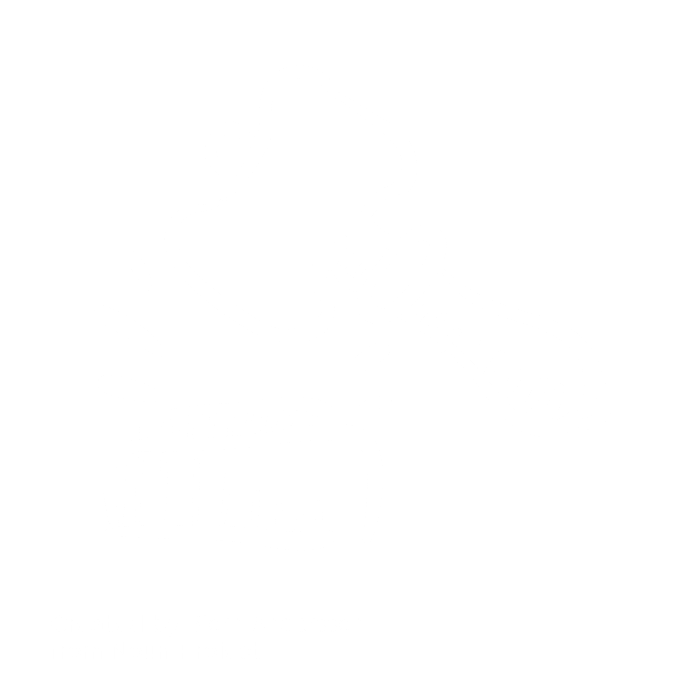 Decision theory
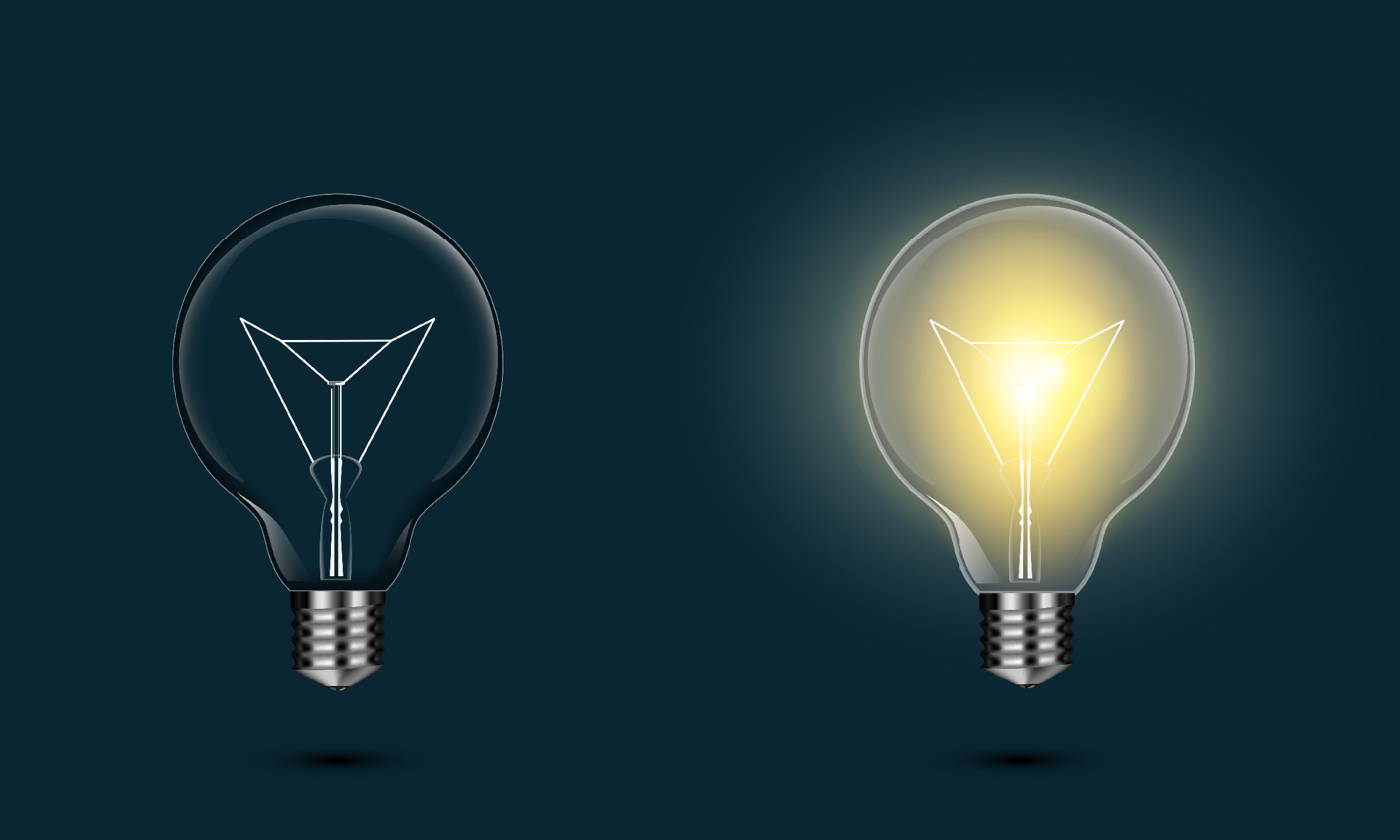 an interdisciplinary notion

Philosophy, psychology, 
economics, mathematics, 
statistics
Edward Stein’s (1996)
"Standard Picture" 
of Rationality
Maurice Allais’s (1953)
Paradox
Is it 
descriptive or prescriptive?
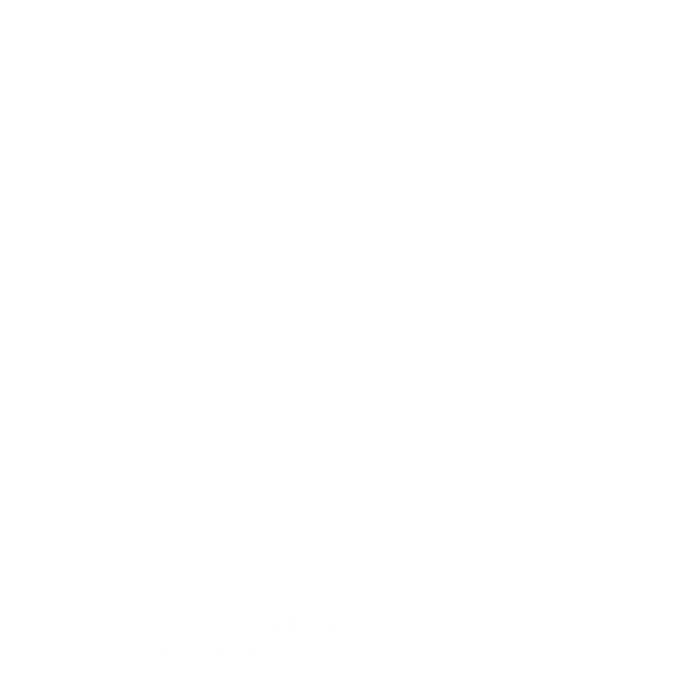 You can choose between 2 boxes:
Deductive Logics
PHILOSOPHICAL 
NATURALISM
BY DEFAULT
1° box: it contains 100 milions

2° box: ther is 1% of chance that it contains nothing; 89% of chance that it contains 100 milions, 10% of chance that it contains 500 milions
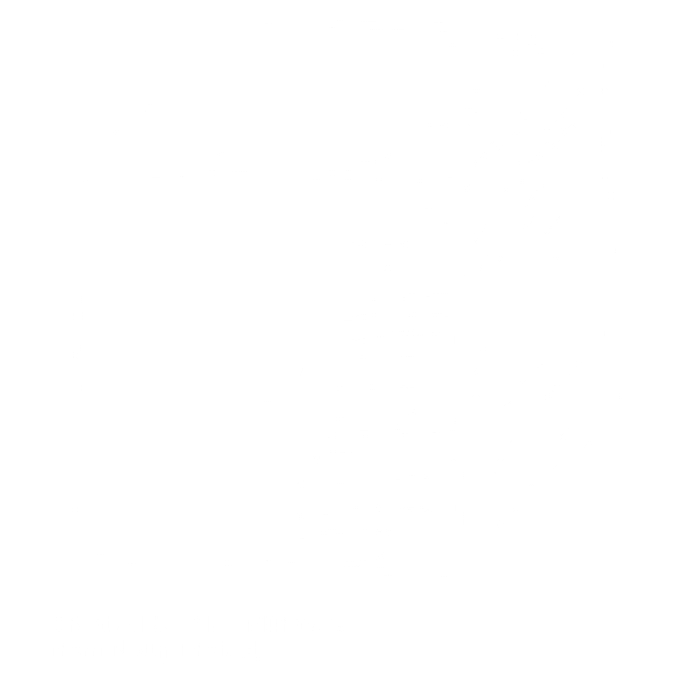 Probability
RATIONALITY
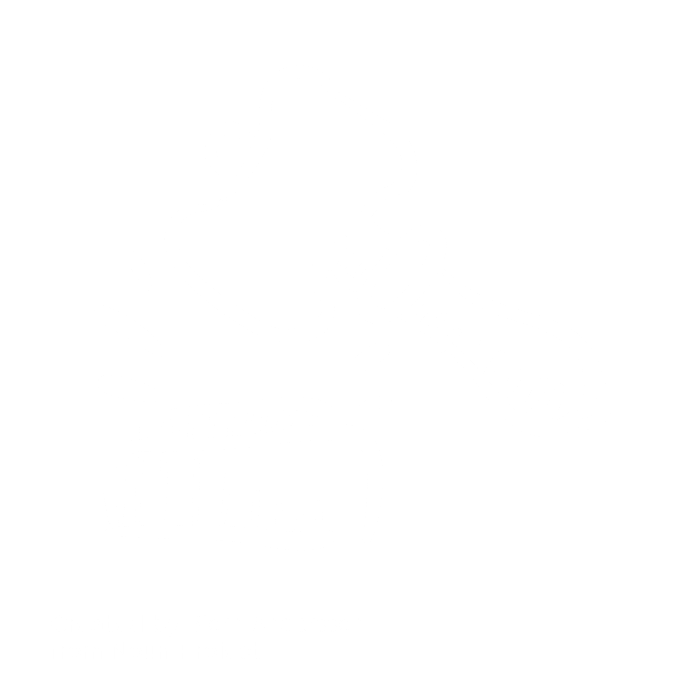 Decision theory
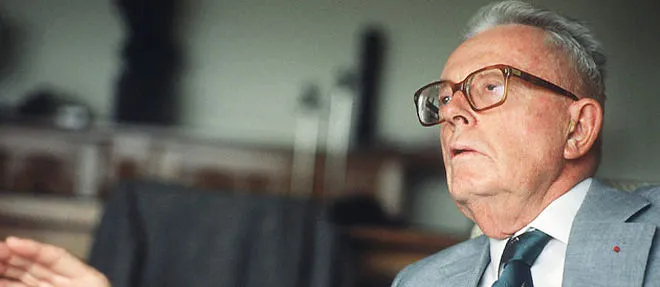 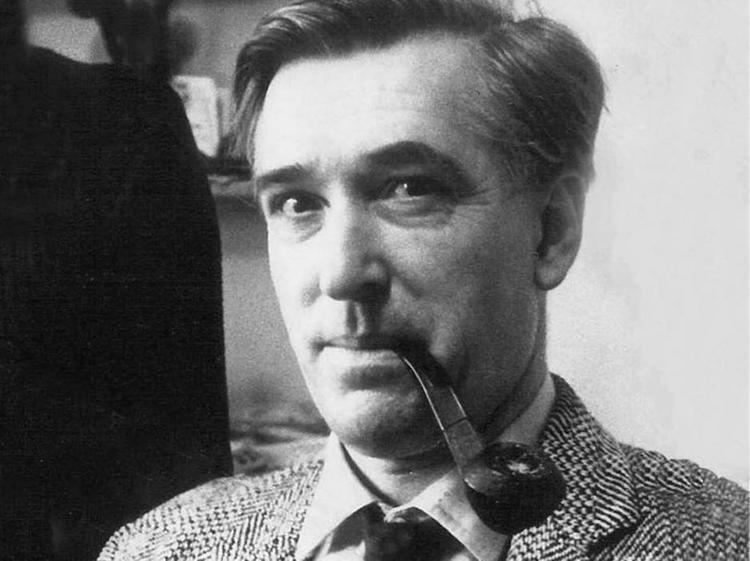 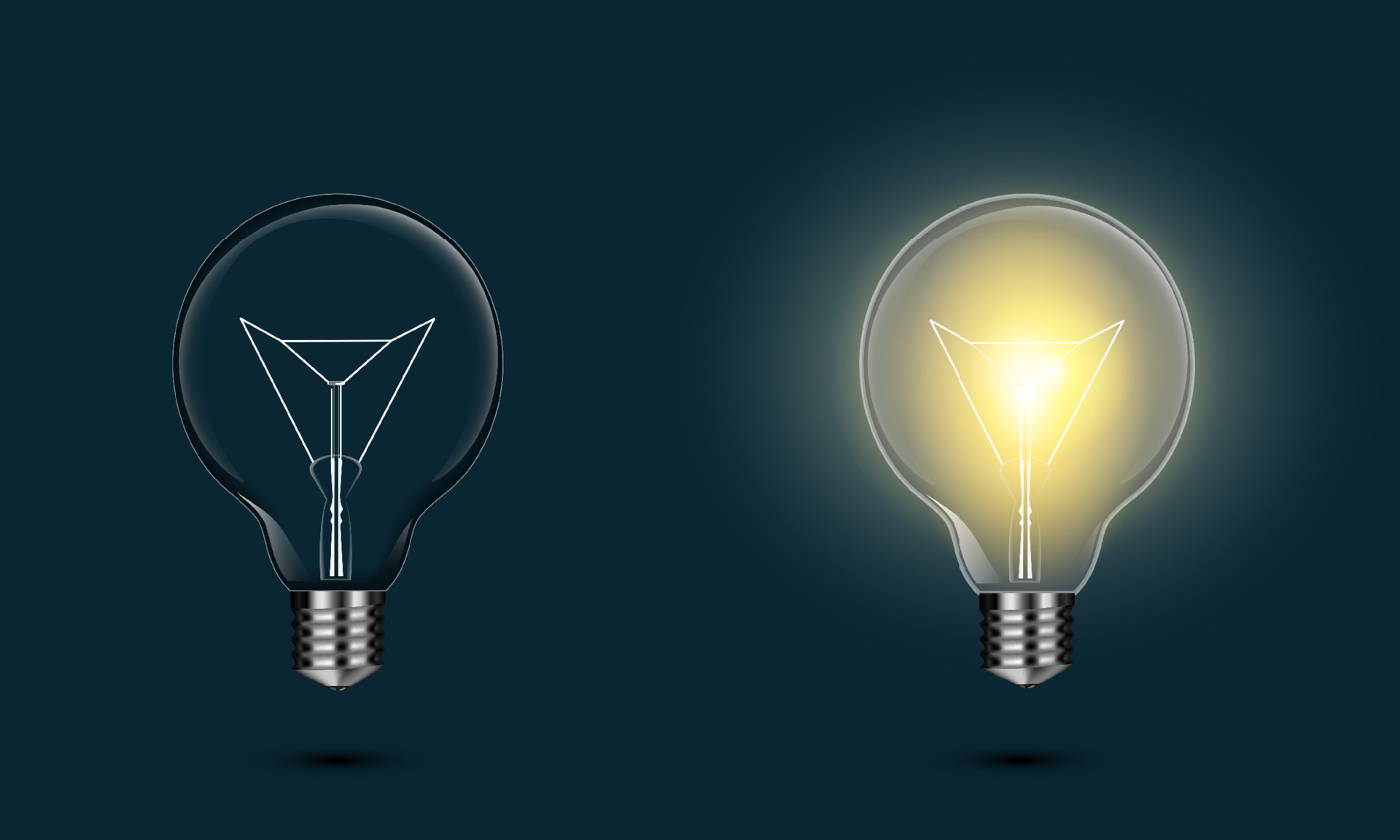 Edward Stein’s (1996)
"Standard Picture" 
of Rationality
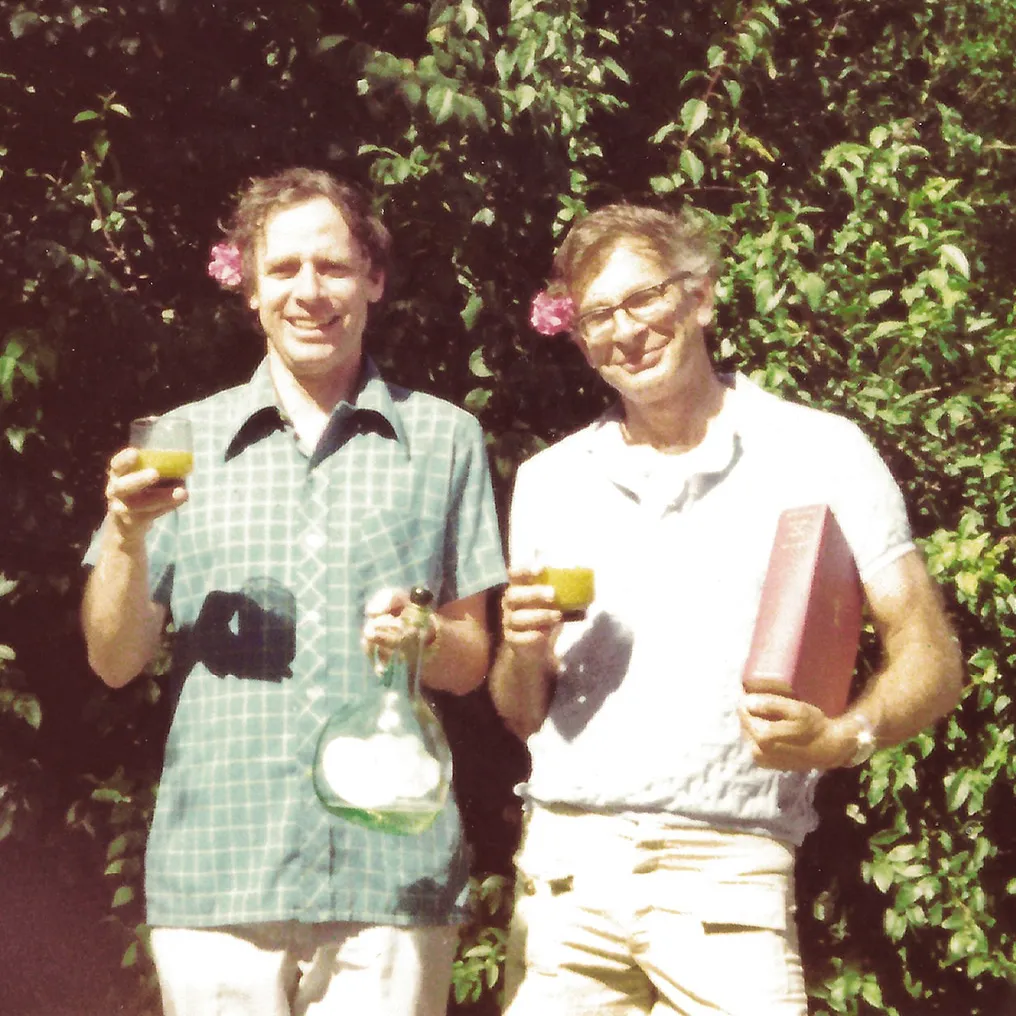 Is it 
descriptive or prescriptive?
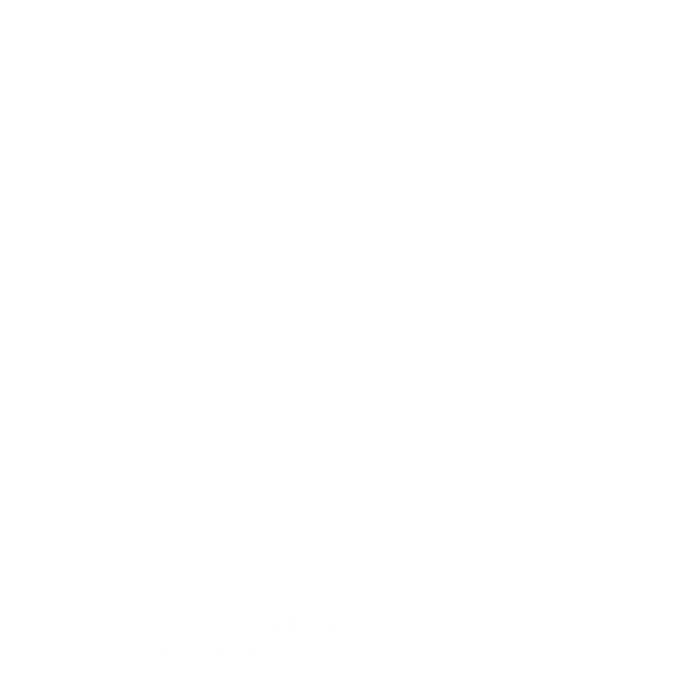 empirical counterexamples
Deductive Logics
ideal reasoner
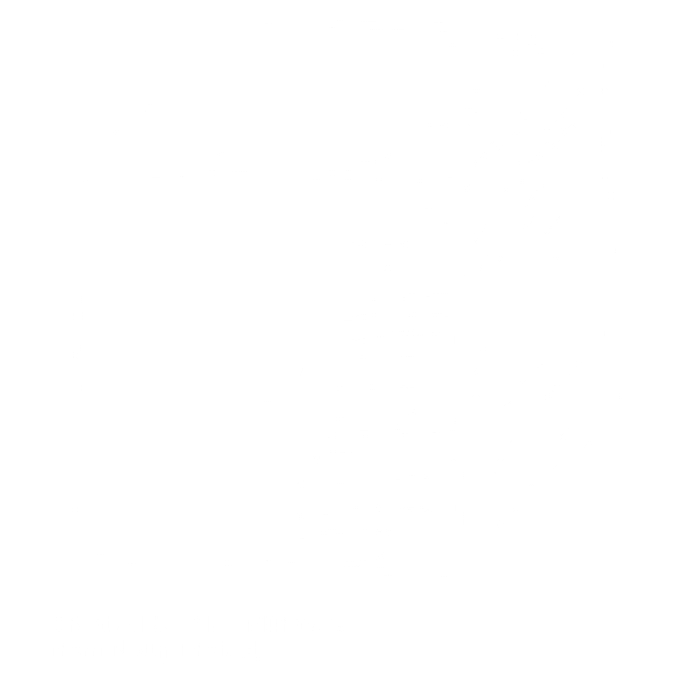 Probability
computational intractability
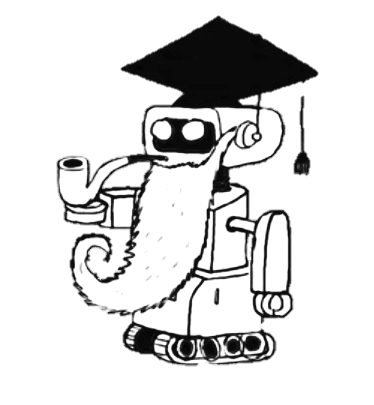 Consider finding the shortest optimal route between 50 cities traveling to each location only once.
RATIONALITY
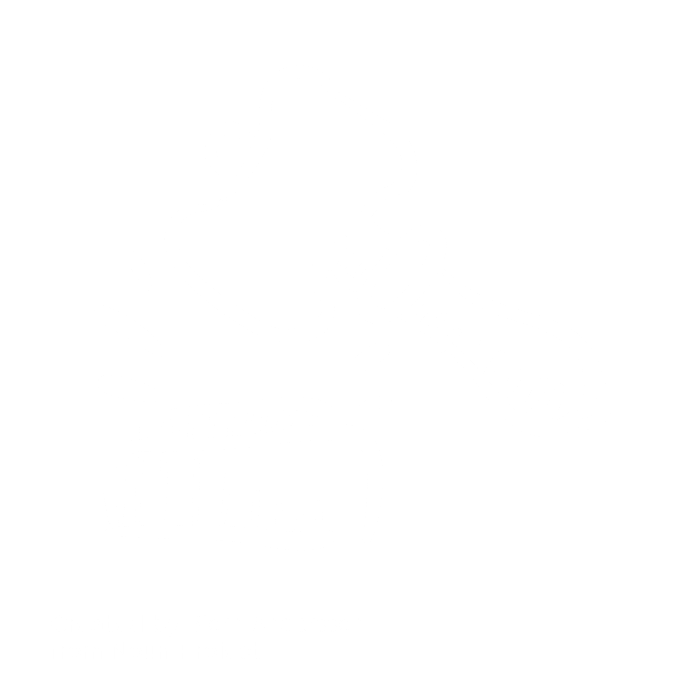 Decision theory
It requires considering three hundred quindecillion routes

(300,000,000,000,000,000,000,000,000,000,000,000,000,000,000,000,000,000,00 0,000,000 routes)
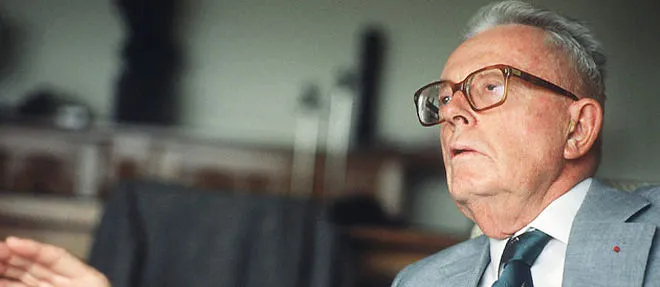 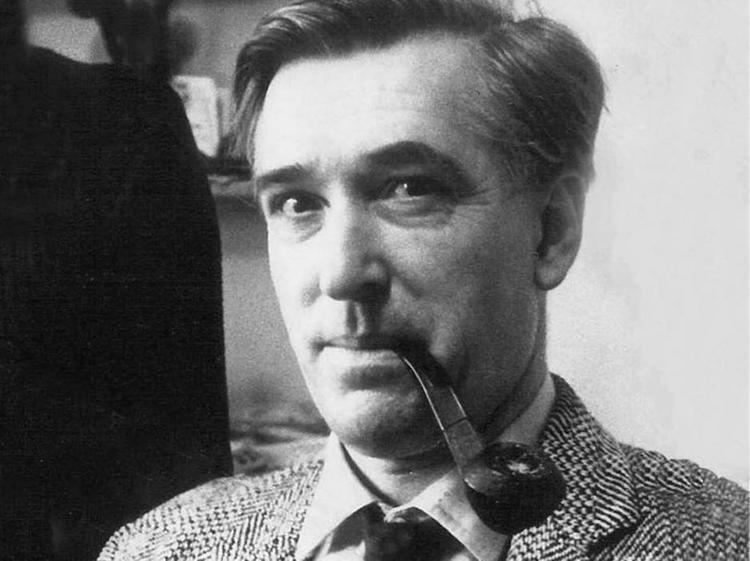 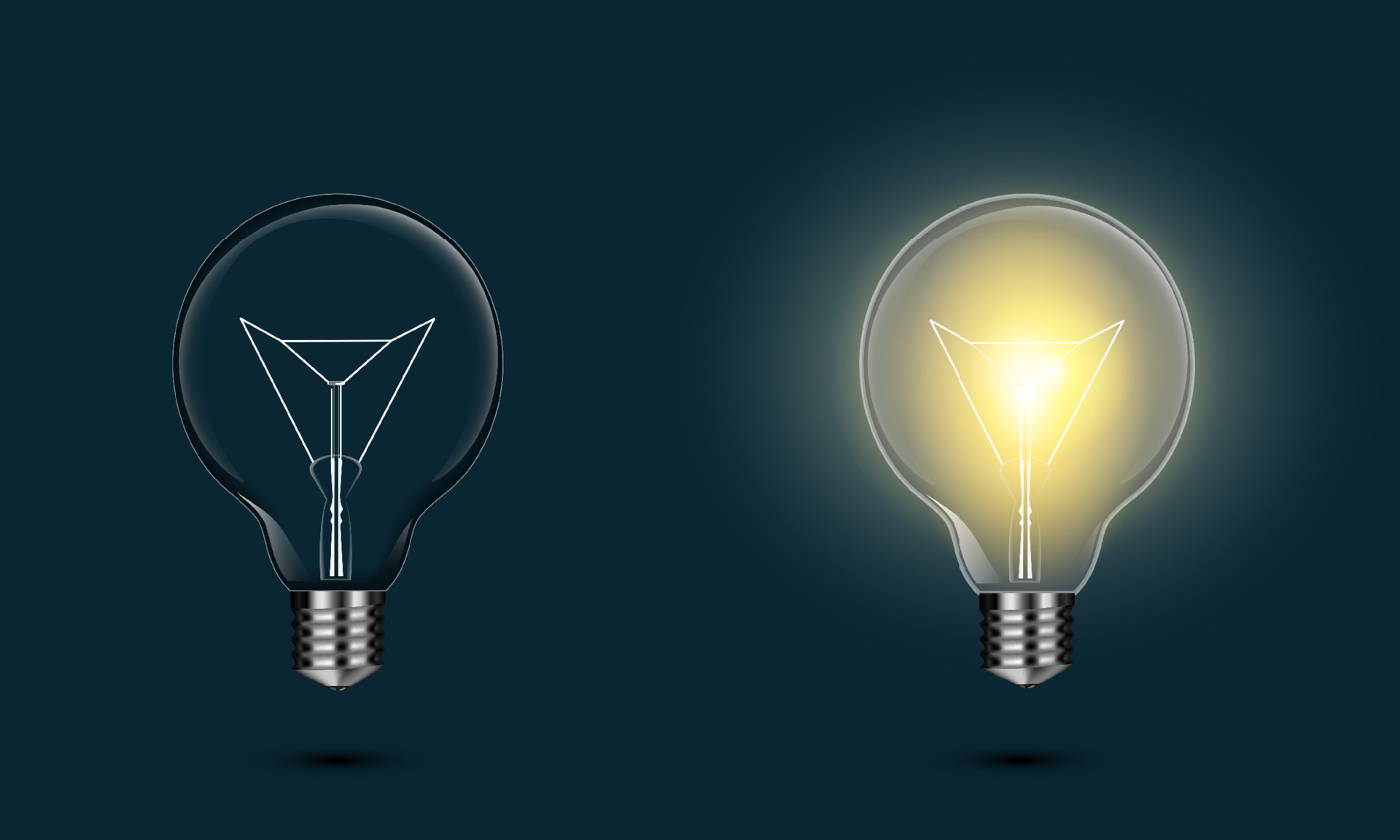 an interdisciplinary notion

Philosophy, psychology, 
economics, mathematics, 
statistics
Edward Stein’s (1996)
"Standard Picture" 
of Rationality
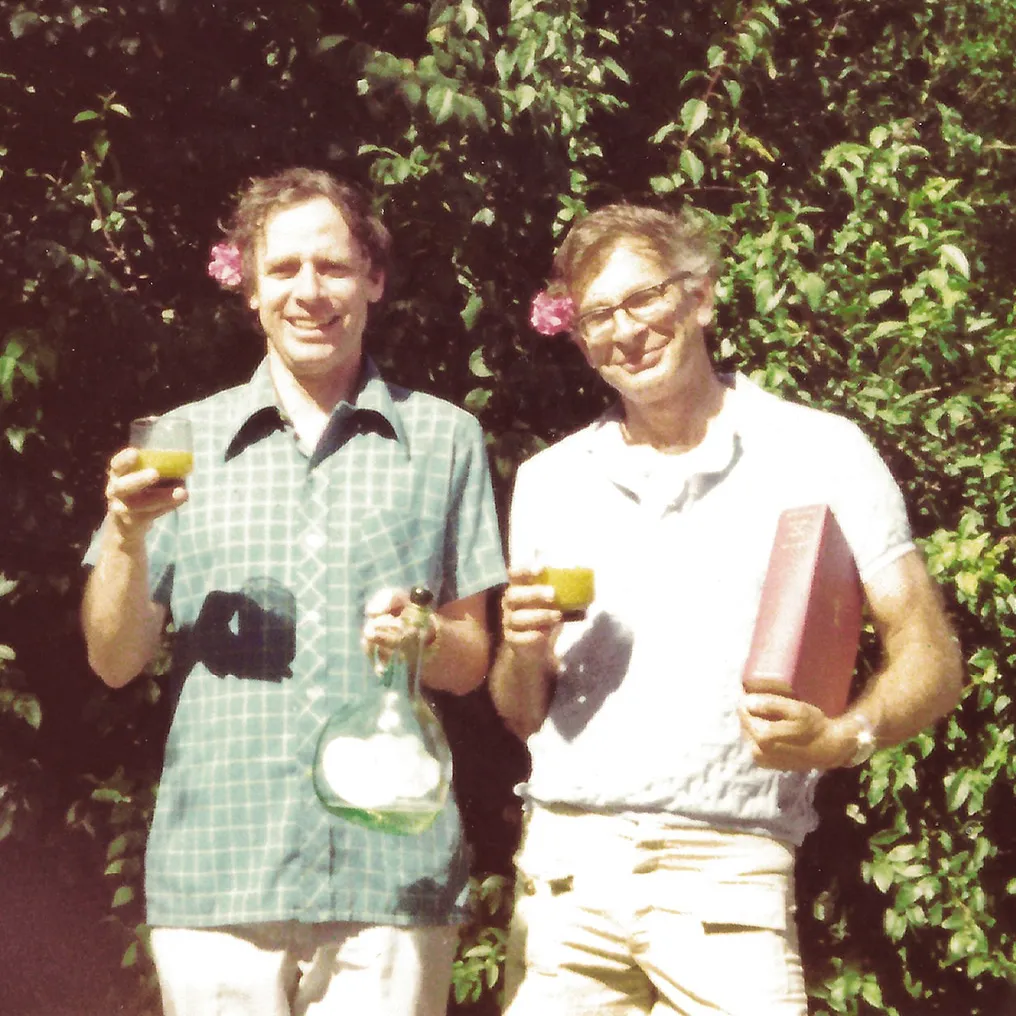 Is it 
descriptive or prescriptive?
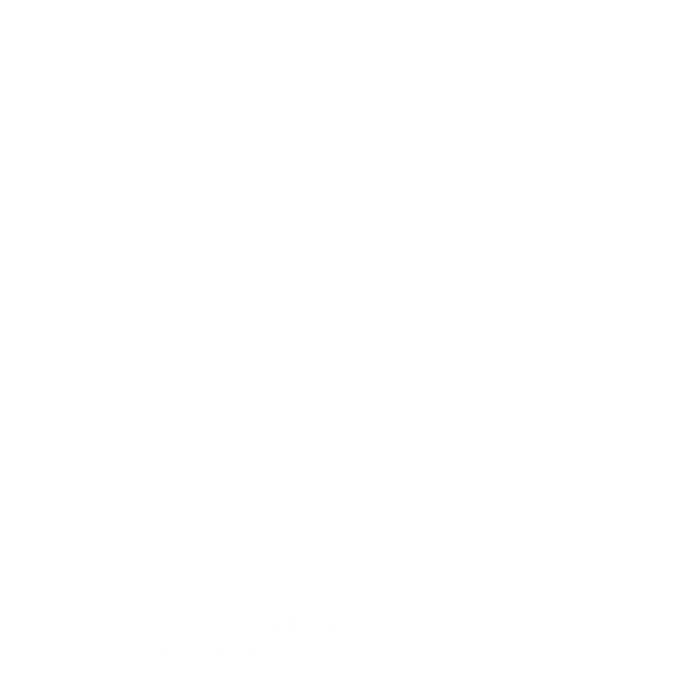 empirical counterexamples
Deductive Logics
PHILOSOPHICAL 
NATURALISM
BY DEFAULT
ideal reasoner
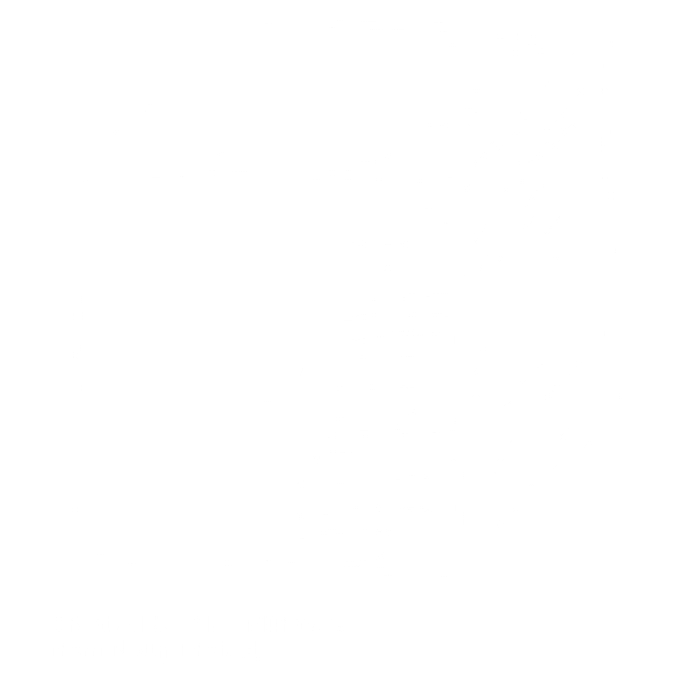 computational intractability
Probability
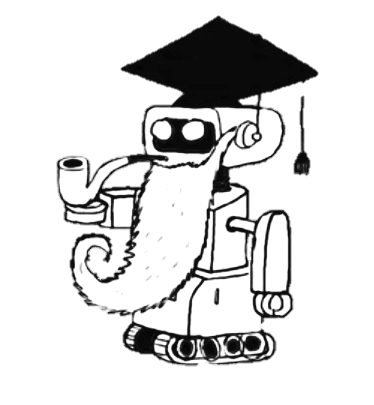 It requires considering three hundred quindecillion routes

(300,000,000,000,000,000,000,000,000,000,000,000,000,000,000,000,000,000,00 0,000,000 routes)
RATIONALITY
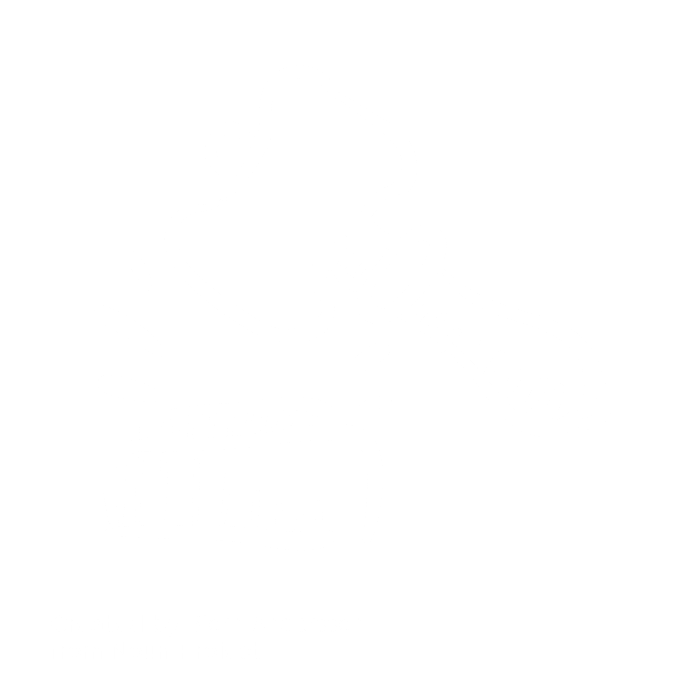 Decision theory
Consider finding the shortest optimal route between 50 cities traveling to each location only once.
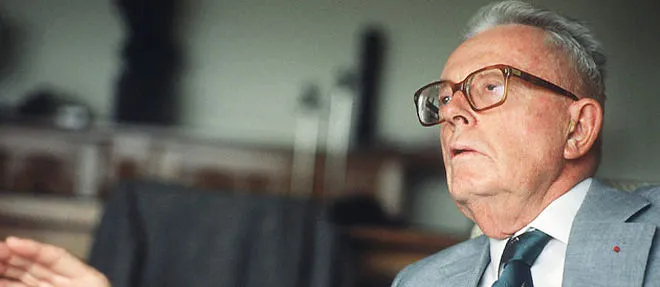 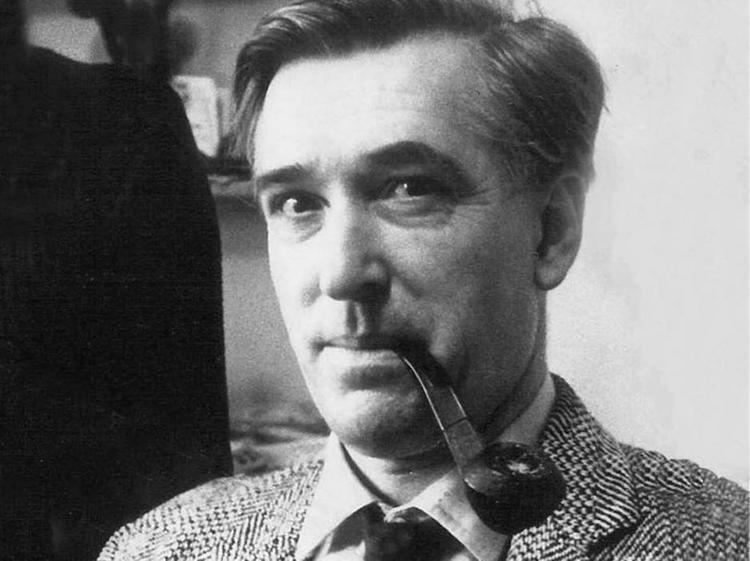 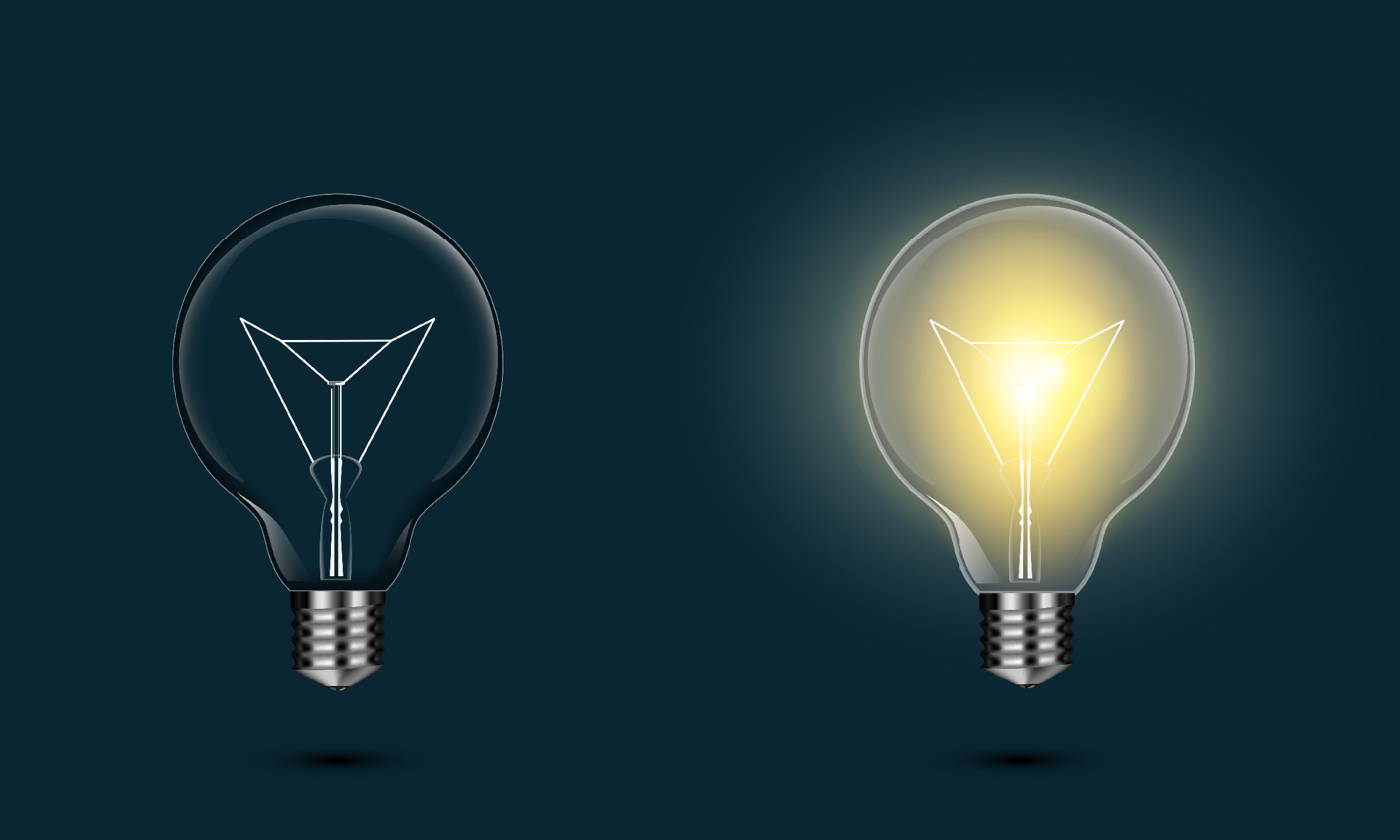 an interdisciplinary notion

Philosophy, psychology, 
economics, mathematics, 
statistics
Edward Stein’s (1996)
"Standard Picture" 
of Rationality
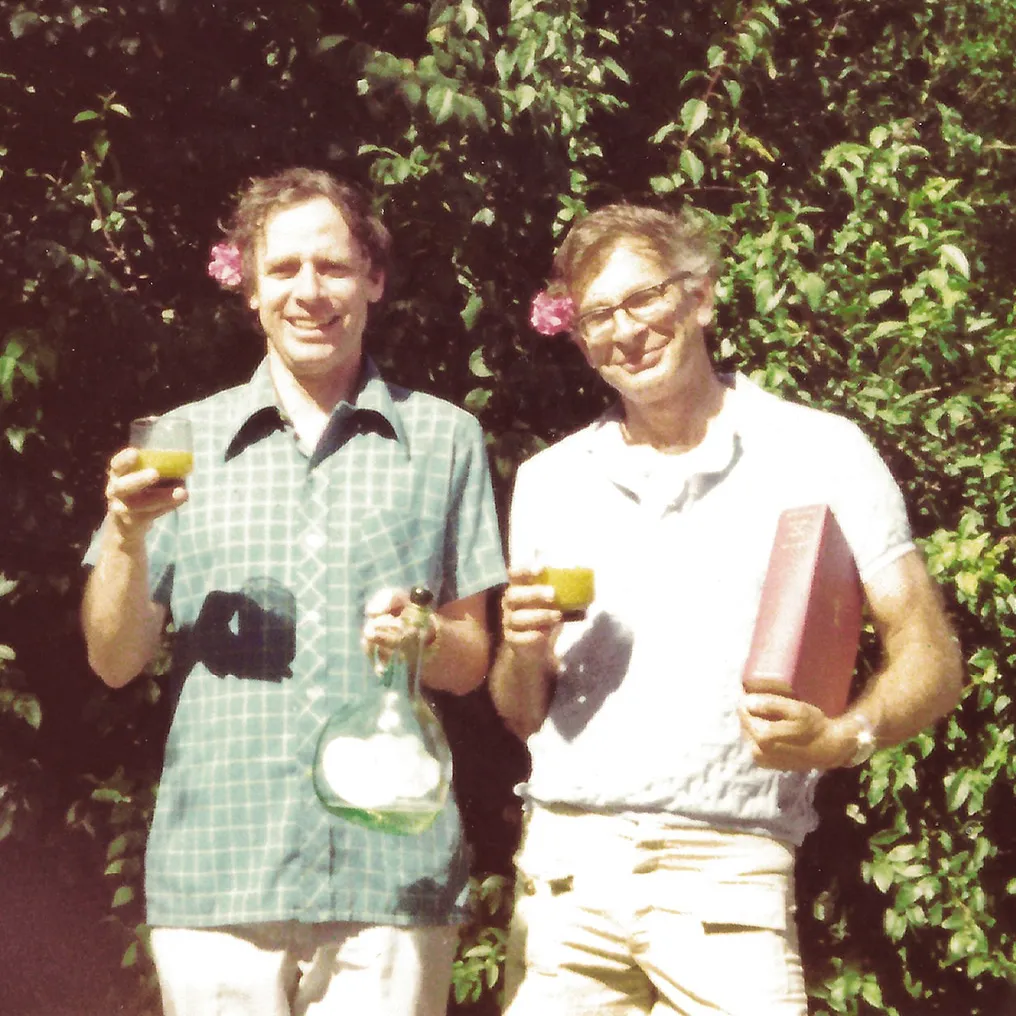 Is it 
descriptive or prescriptive?
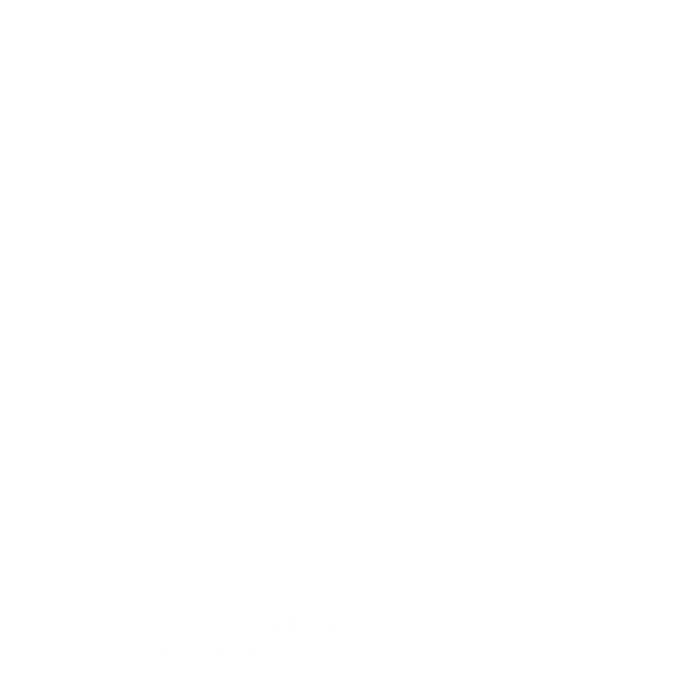 empirical counterexamples
Deductive Logics
PHILOSOPHICAL 
NATURALISM
BY DEFAULT
ideal reasoner
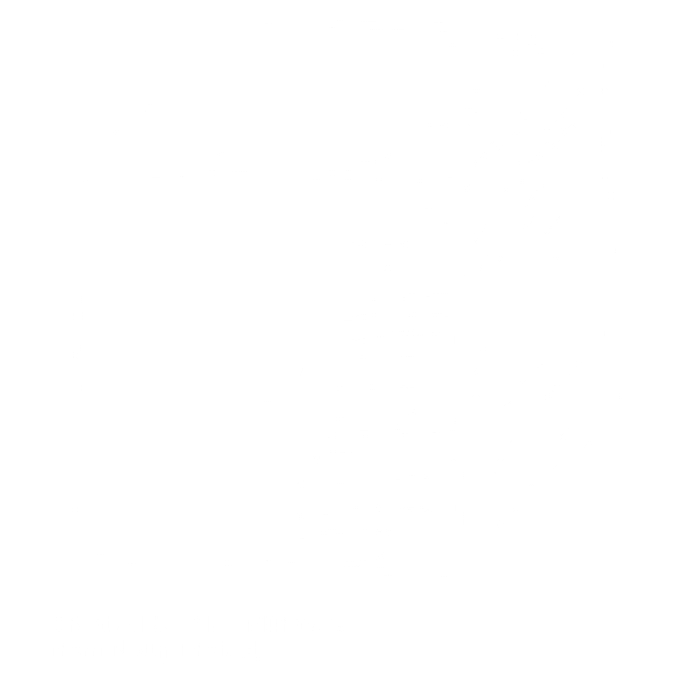 computational intractability
Probability
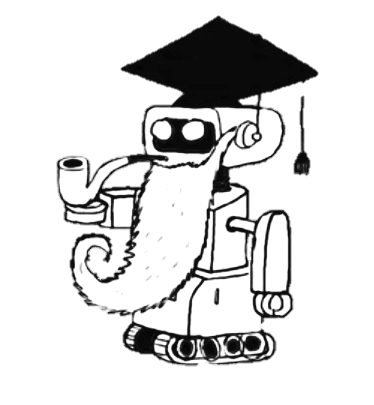 RATIONALITY
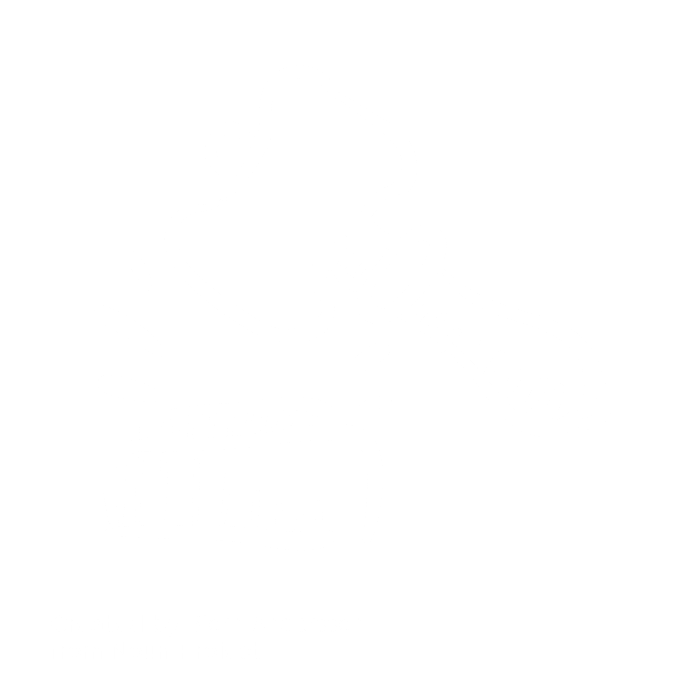 Decision theory
ought implies can
It requires considering three hundred quindecillion routes

(300,000,000,000,000,000,000,000,000,000,000,000,000,000,000,000,000,000,00 0,000,000 routes)
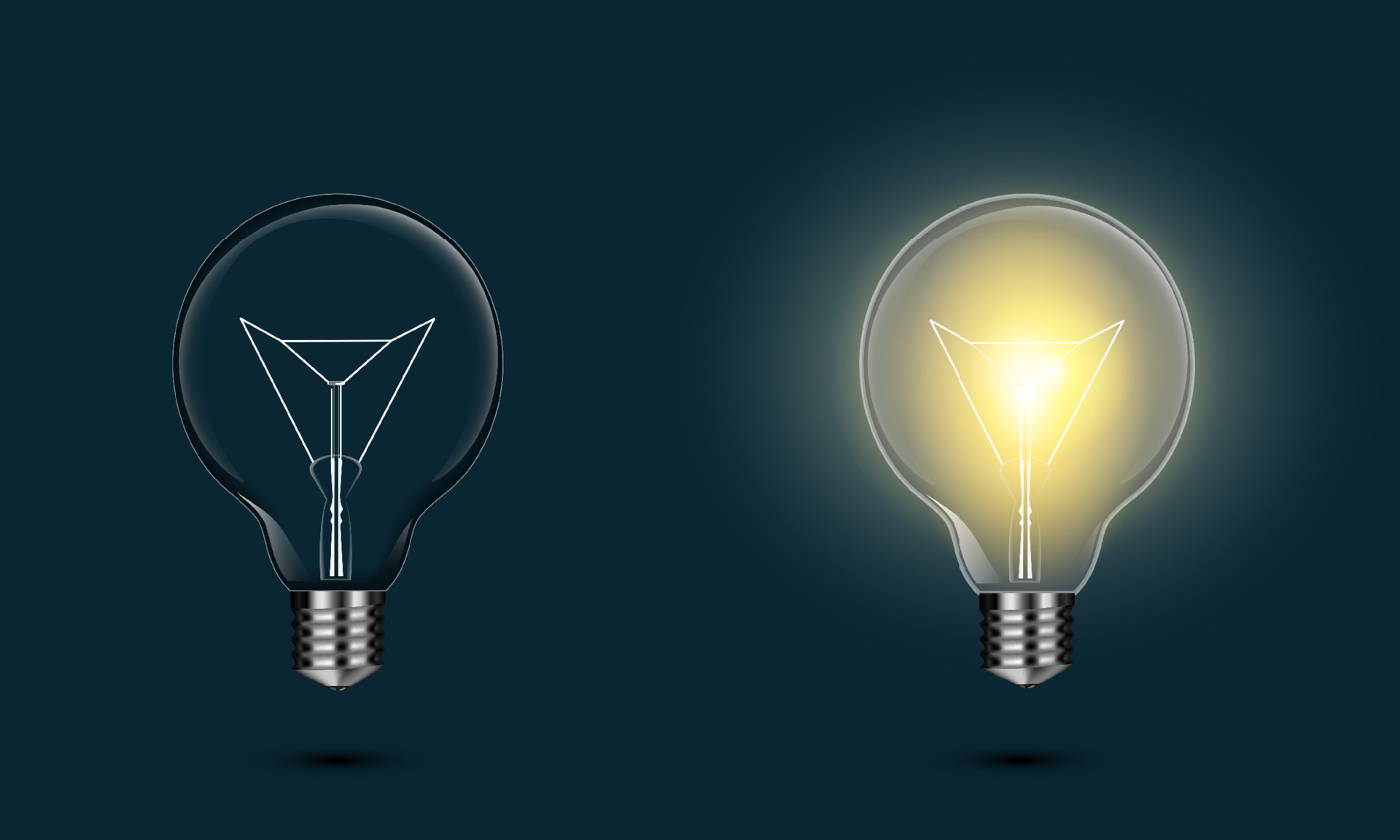 an interdisciplinary notion

Philosophy, psychology, 
economics, mathematics, 
statistics
Edward Stein’s (1996)
"Standard Picture" 
of Rationality
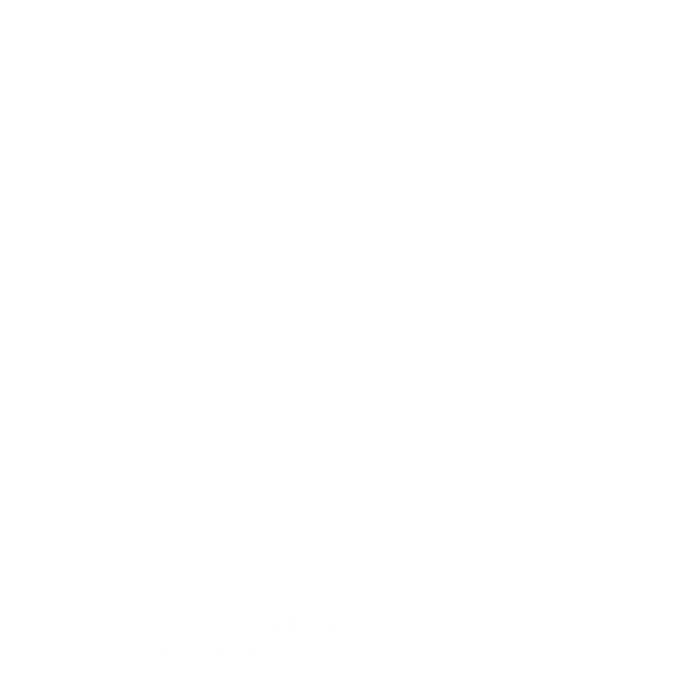 Deductive Logics
PHILOSOPHICAL 
NATURALISM
BY DEFAULT
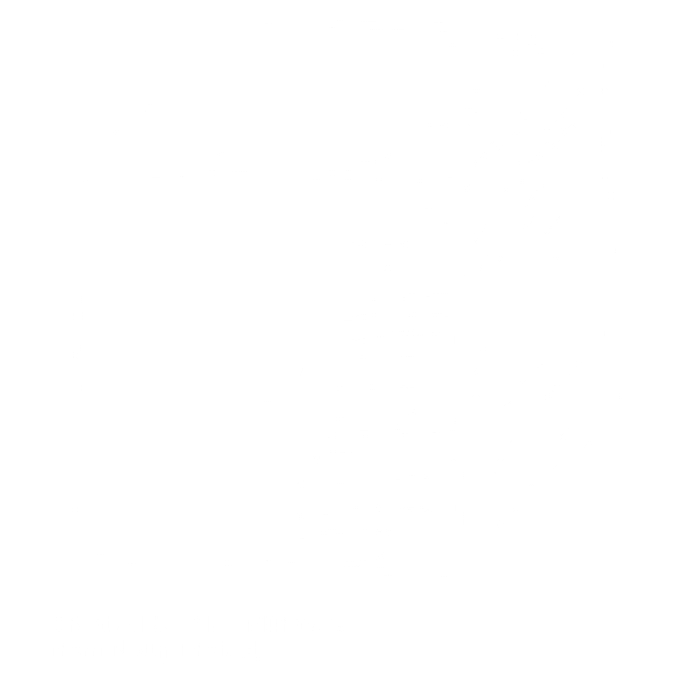 Probability
RATIONALITY
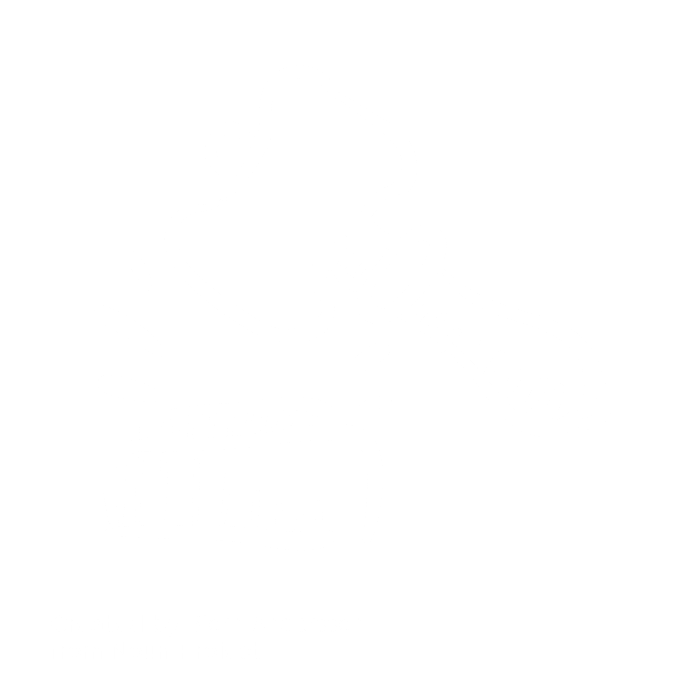 Decision theory
Should we reconsider the idea of rationality? 
Can humans be rational?
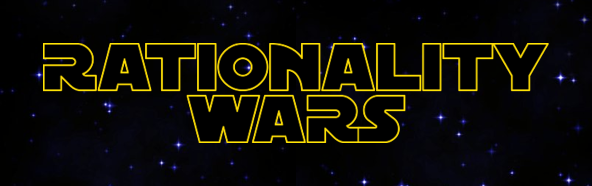 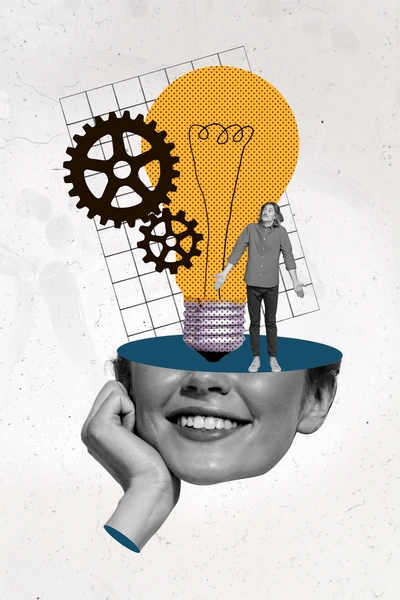 HOW TO PREPARE 
FOR THE FINAL EXAM
What do you have to do? 
Two short essays (3-4k words),
or a long one (6-8k words) delivered in advance. 

On what? 
On two topics one for the first part of the course, and another for the second one.

When should you submit them?
At least ten days before the exam date

June 18; July 02 and 16; September 3 and 17
2 p.m. via Zoom
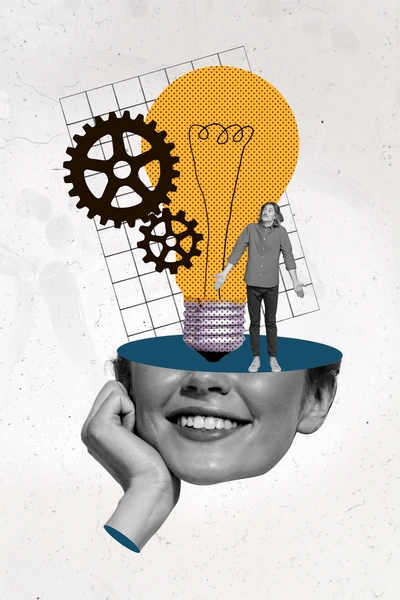 HOW TO PREPARE 
FOR THE FINAL EXAM
What essays are suitable? 
Those that pass a plagiarism check
Those that have a wordcount between 3/4k (two essays) 6/8k (one essay) words
Those that contain in-text and final bibliography
Those that include at least three texts from each of the course two-part bibliographies
What do you have to do? 
Two written essays, delivered in advance. 

On what? 
On two topics one for the first part of the course, and another for the second one.

When should you submit them?
At least ten days before the exam date
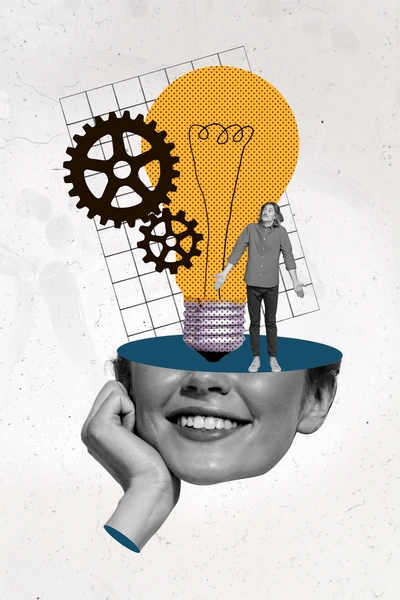 HOW TO PREPARE 
FOR THE FINAL EXAM
What will be evaluated? 
The form and style of writing (Grammar and syntactic correctness, layout, division into paragraphsand sections, how you set up the bibliography) 
The content of the essay(clarity, introduction and conclusion,clarity of titles, abstract and sections,depth of the philosophical analysis,originality and relevance)
What essays are suitable? 
Those that pass a plagiarism check
Those that have a wordcount between 3000/4000 words
Those that contain in-text and final bibliography
Those that include at least three texts from each of the course two-part bibliographies
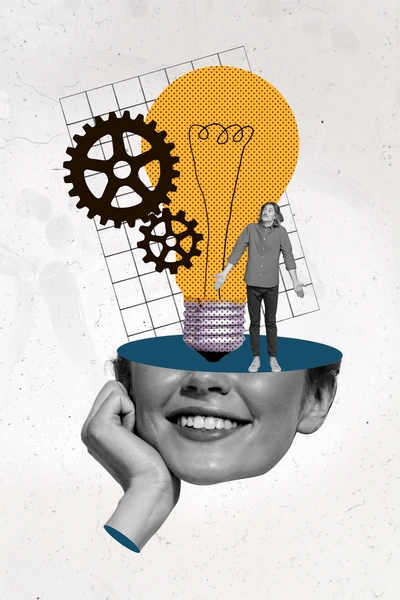 HOW TO PREPARE 
FOR THE FINAL EXAM
What will determine an insufficient result?
Frequent grammatical and sintactical errors, which seriously undermine the readability of the text
One or both essays will be a summary of a course lecture
What will be evaluated? 
The form and style of writing (Grammar and syntactic correctness, layout, division into paragraphsand sections, how you set up the bibliography) 
The content of the essay(clarity, introduction and conclusion,clarity of titles, abstract and sectionsdepth of the philosophical analysis,originality and relevance)
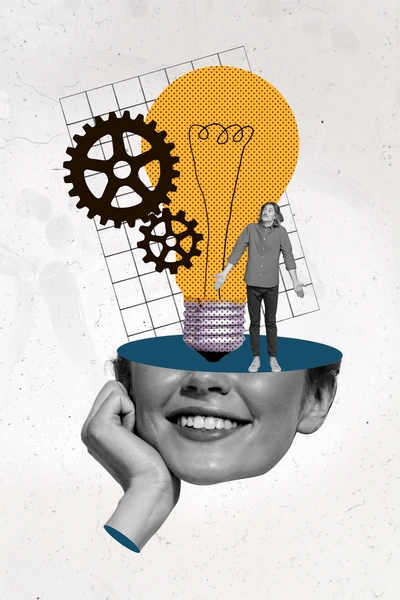 IF YOU HAVE QUESTIONS:
Check KIRO and 
UNIBG elearning webpage of the course for:
Slides of the lectures
The exam’s guide 

Check Leganto for:
The two-part bibliography
How to get the texts

Ask us anything else:
Tommaso Piazza: tommaso.piazza@unipv.it
Selene Arfini: selene.arfini@unipv.it
HOW TO PREPARE 
FOR THE FINAL EXAM
What will determine an insufficient result?
Frequent grammatical and sintactical errors, which seriously undermine the readability of the text
One or both essays will be a summary of a course lecture
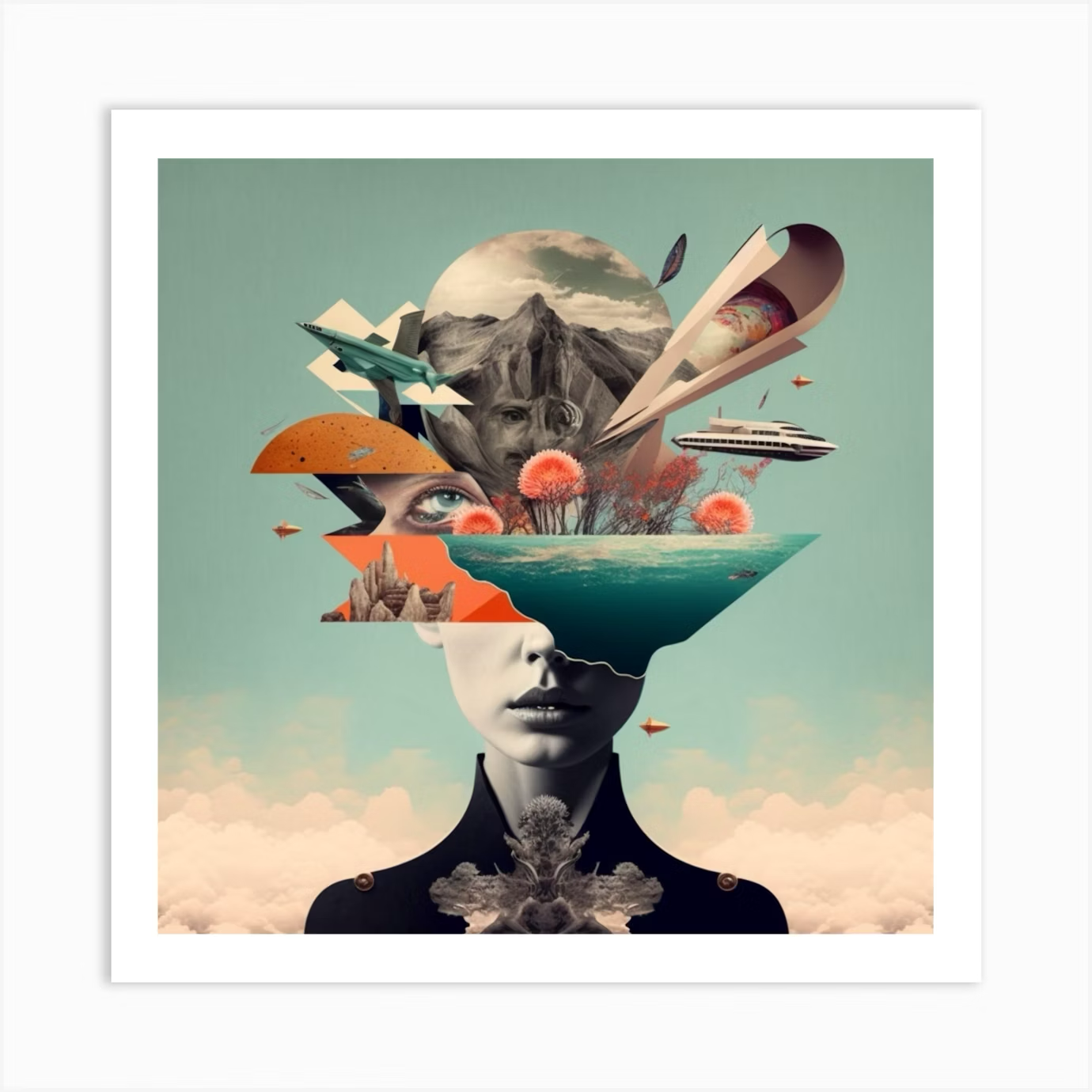 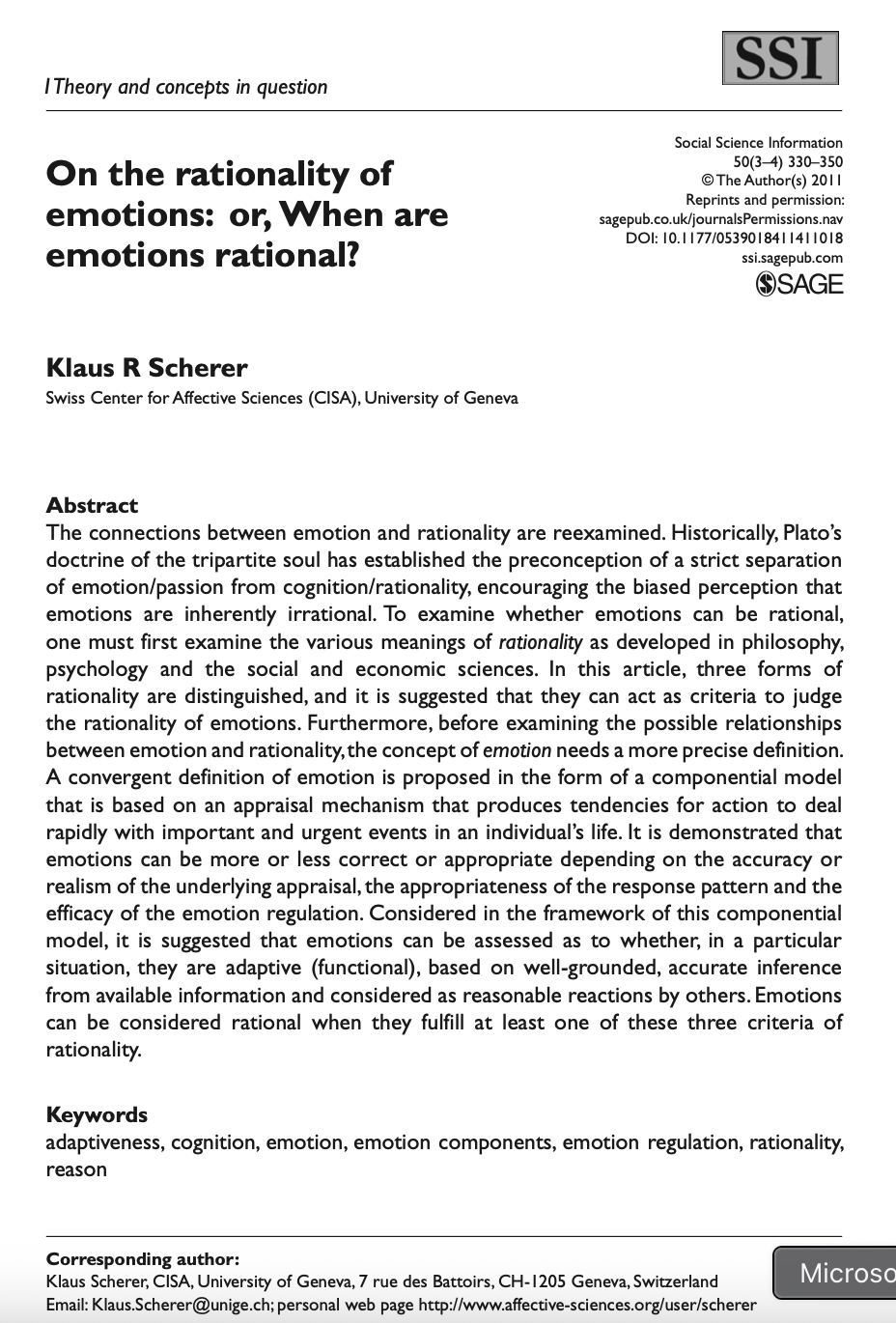 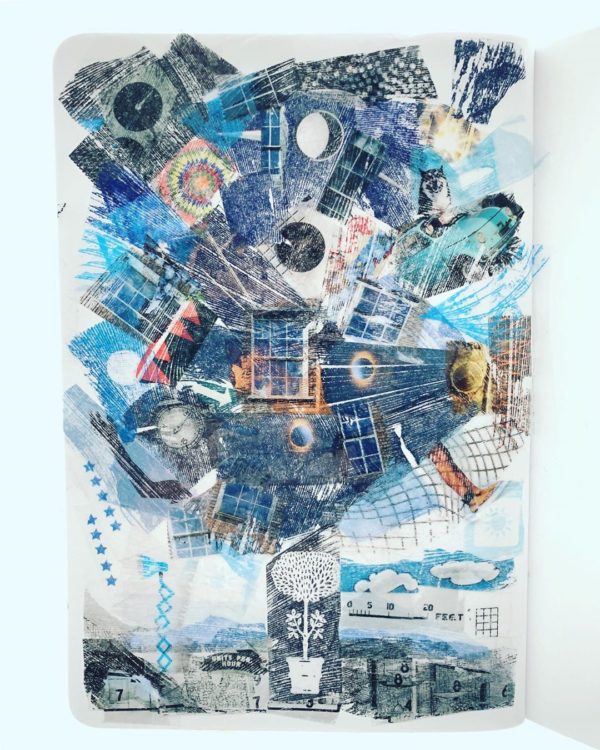 Next time: From ideal to ecological rationality
Scherer, Klaus R. 2011. ‘On the Rationality of Emotions: Or, When Are Emotions Rational?’ Social Science Information 50 (3–4): 330–50.
Sturm, Thomas. 2021. ‘Towards a Critical Naturalism about Bounded Rationality’. In Routledge Handbook of Bounded Rationality, edited by Riccardo Viale, 73–89. Abingdon, Oxon ; New York, NY: Routledge.